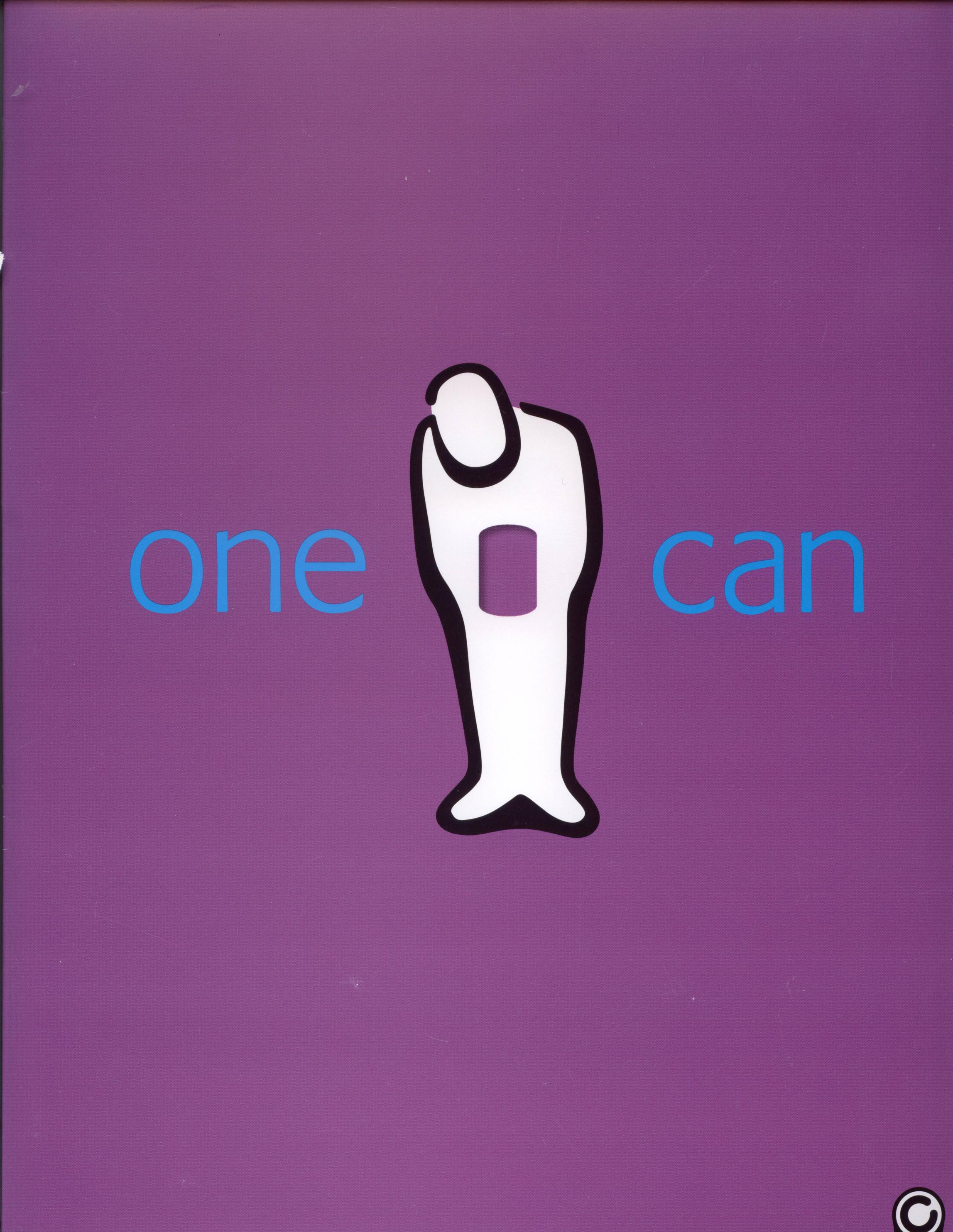 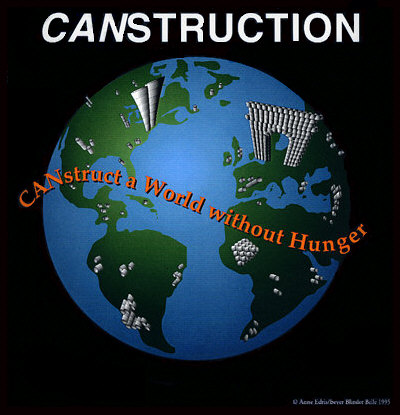 CANstruction 97 - Children’s Museum of Portsmouth
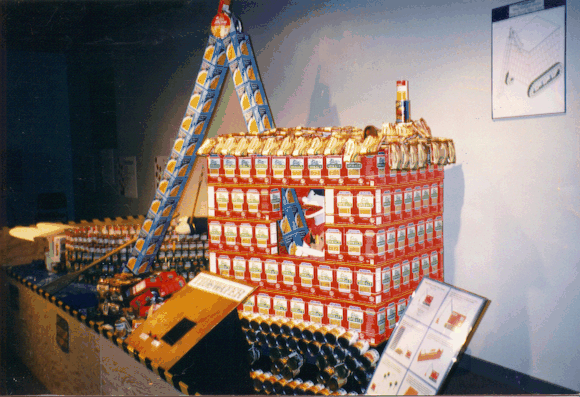 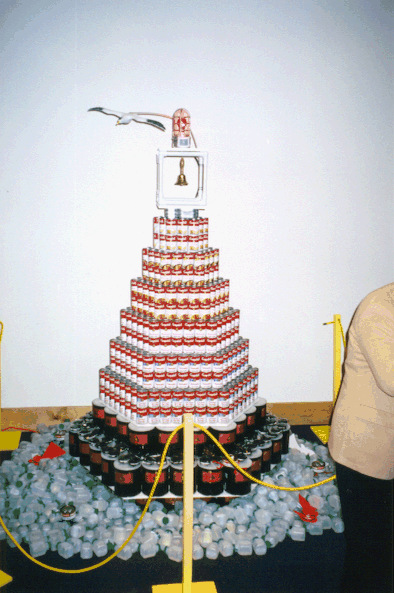 CANstruction 98
Virginia Marine Science Museum
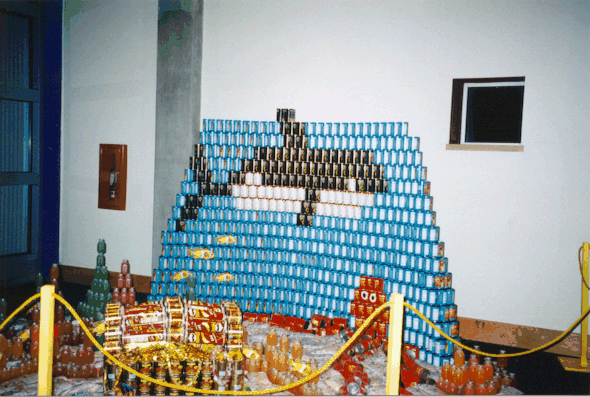 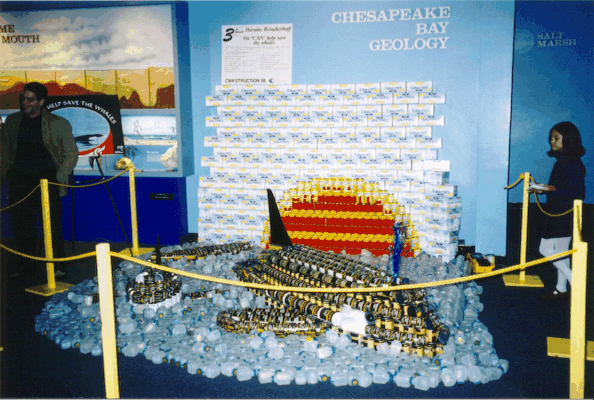 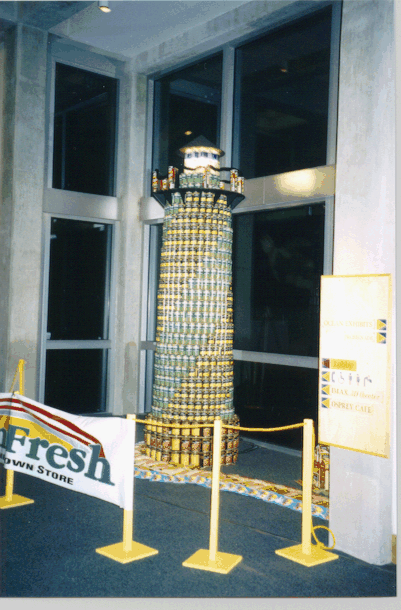 CANstruction 99 - Pembroke Mall
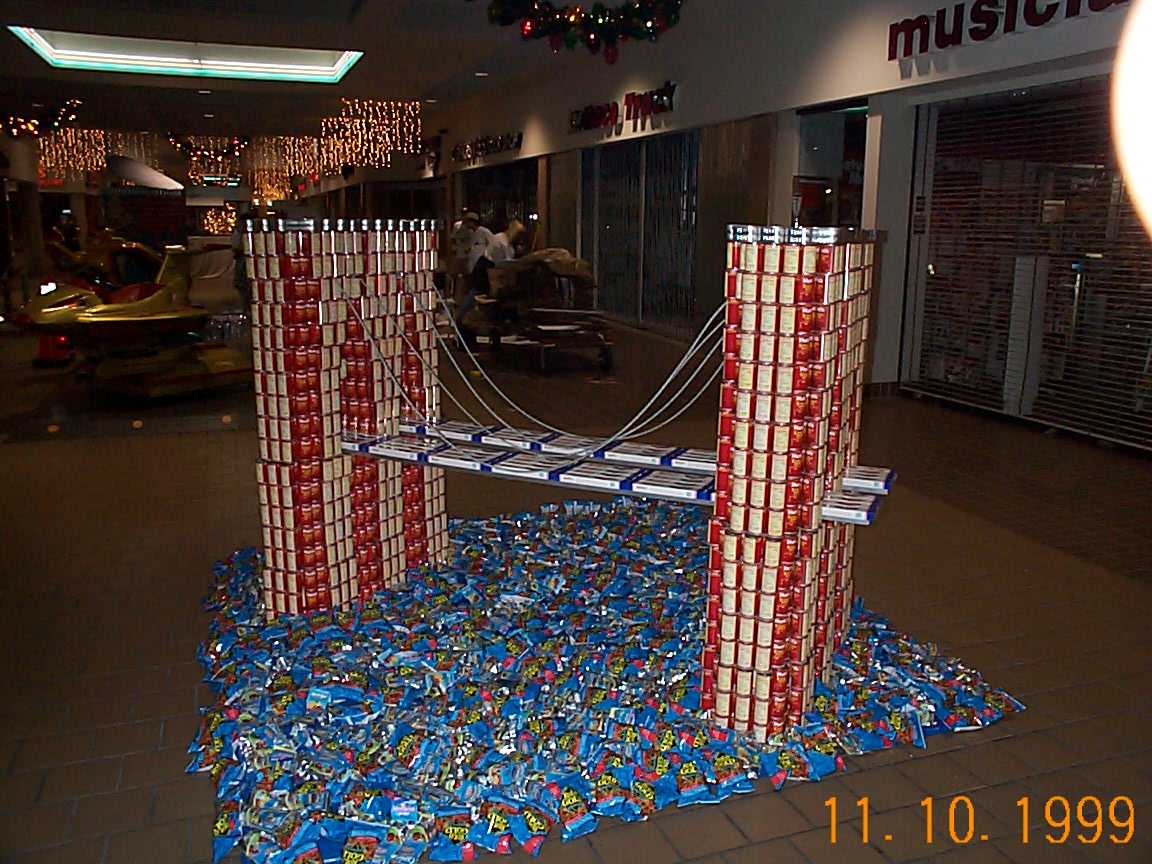 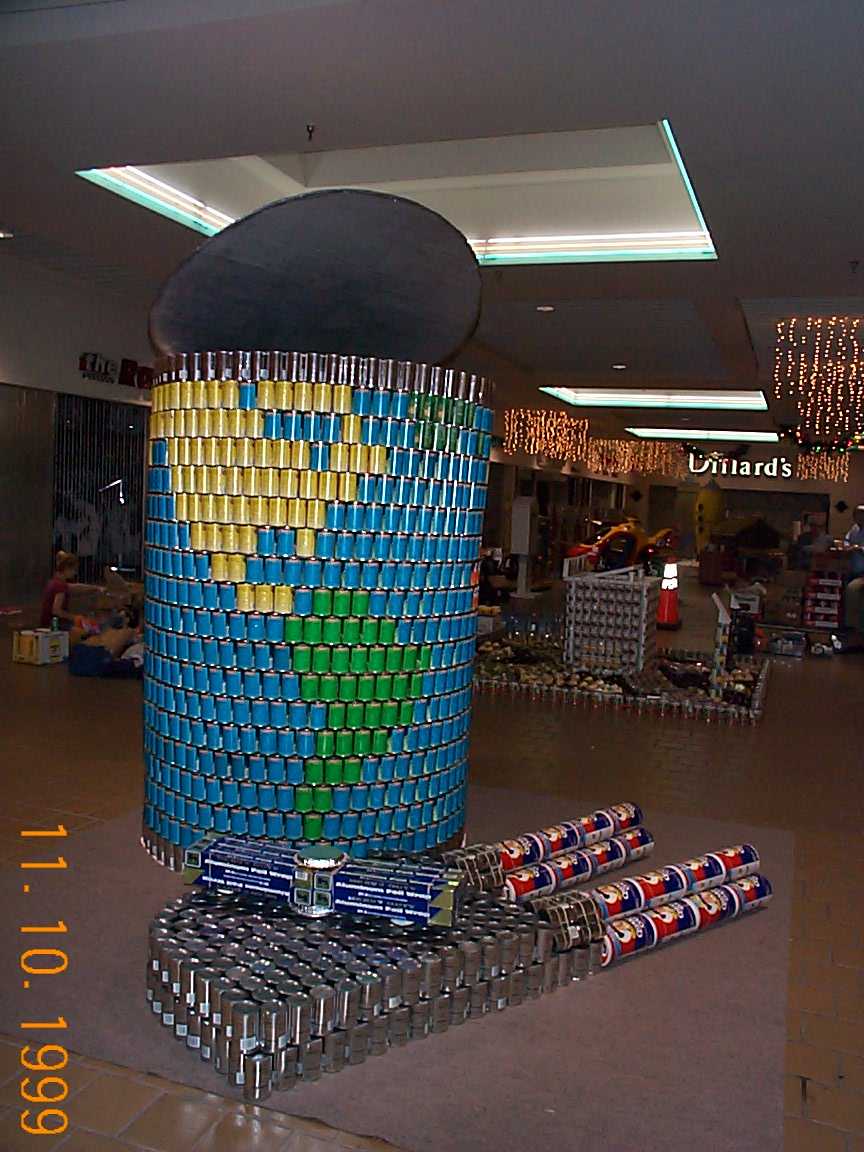 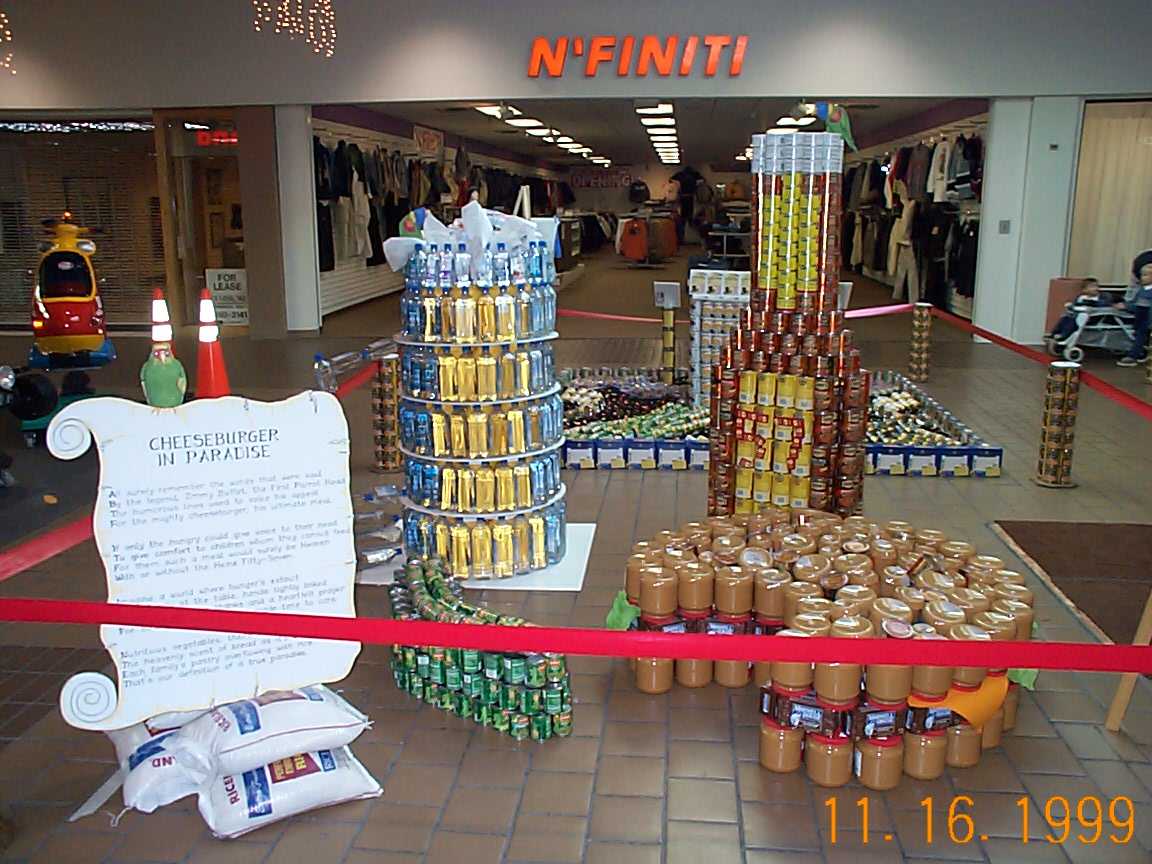 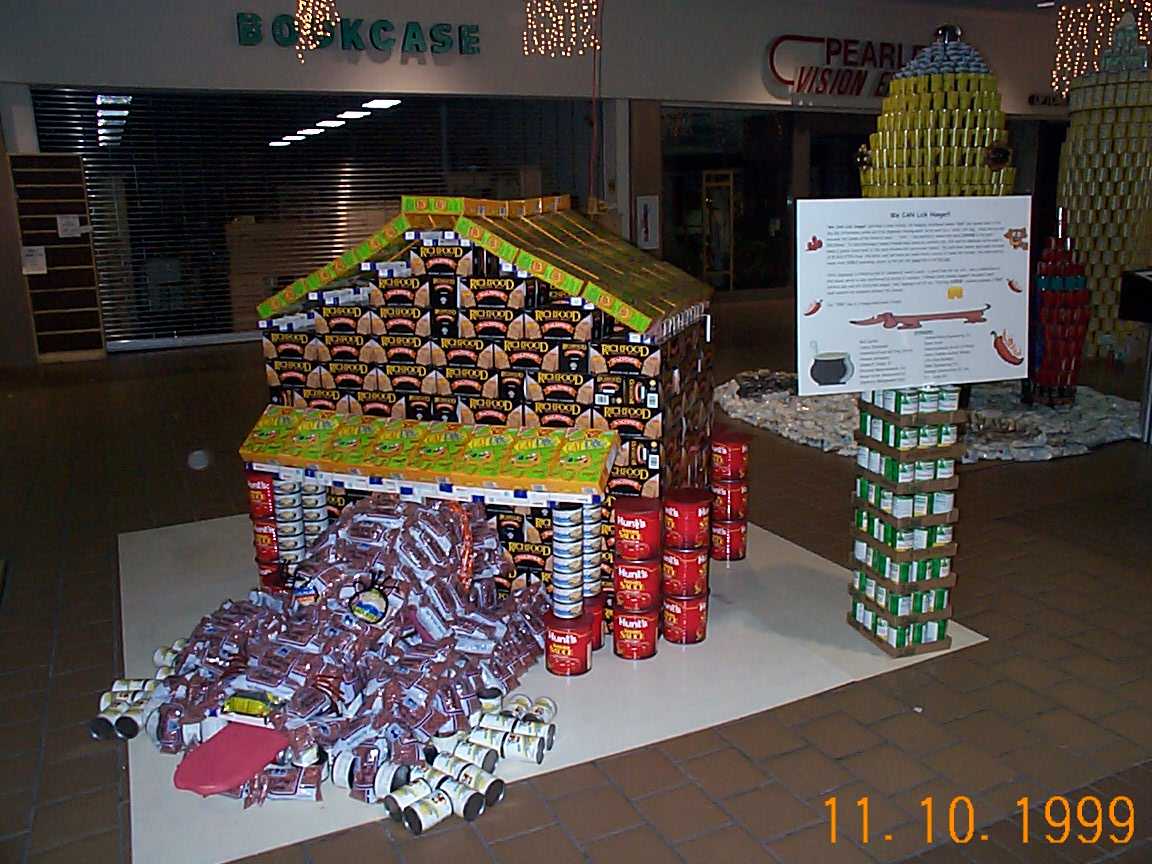 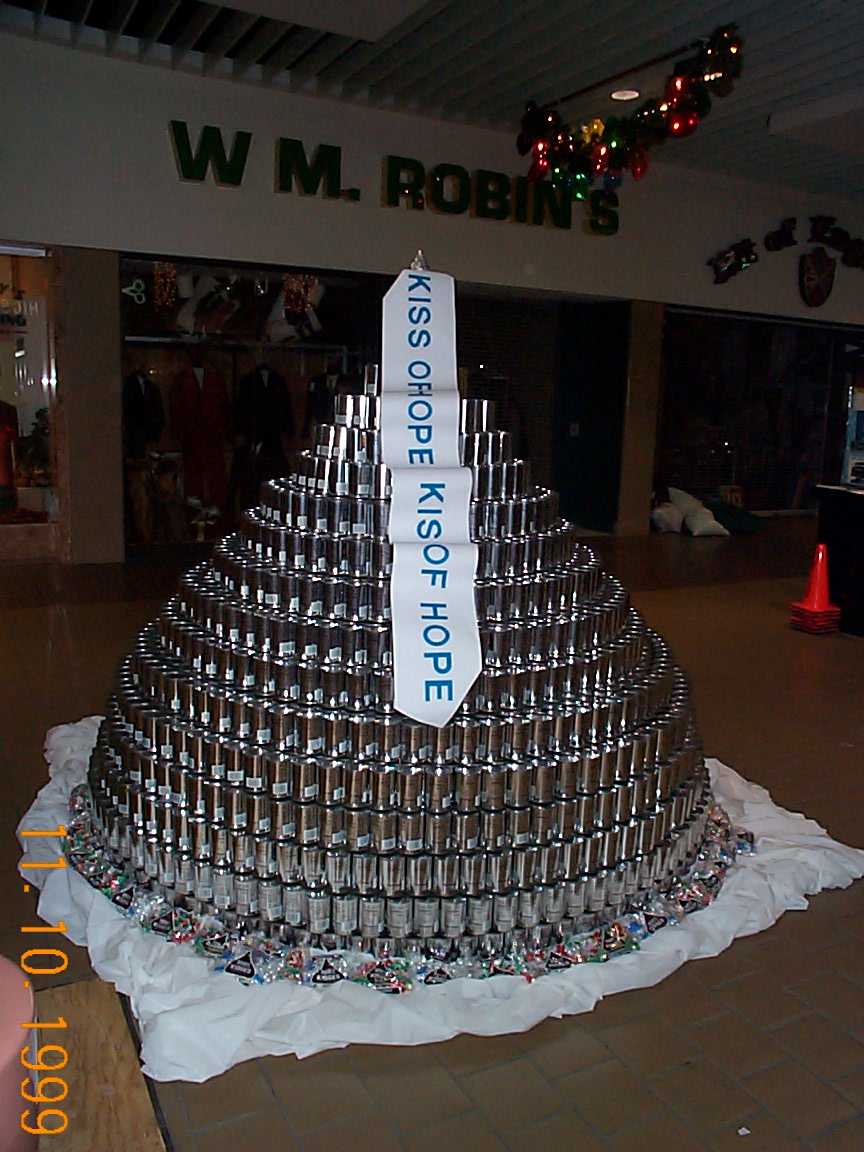 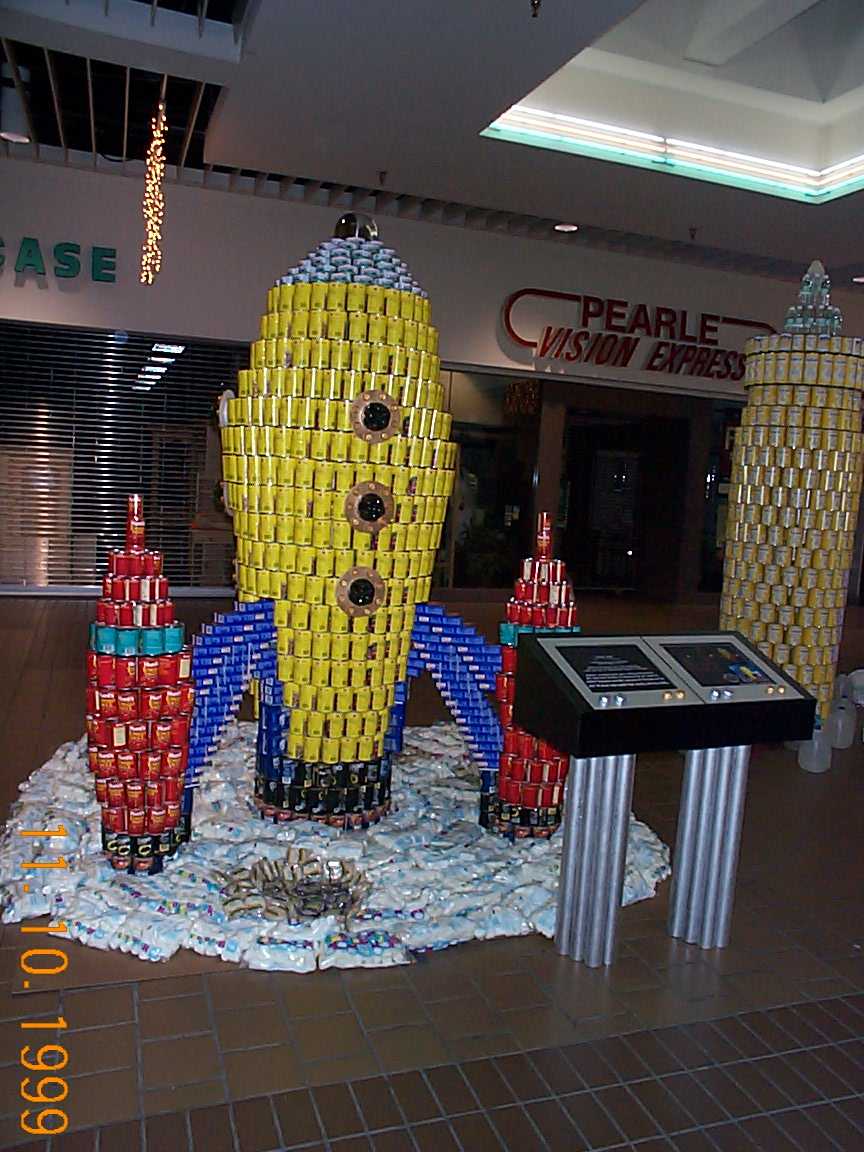 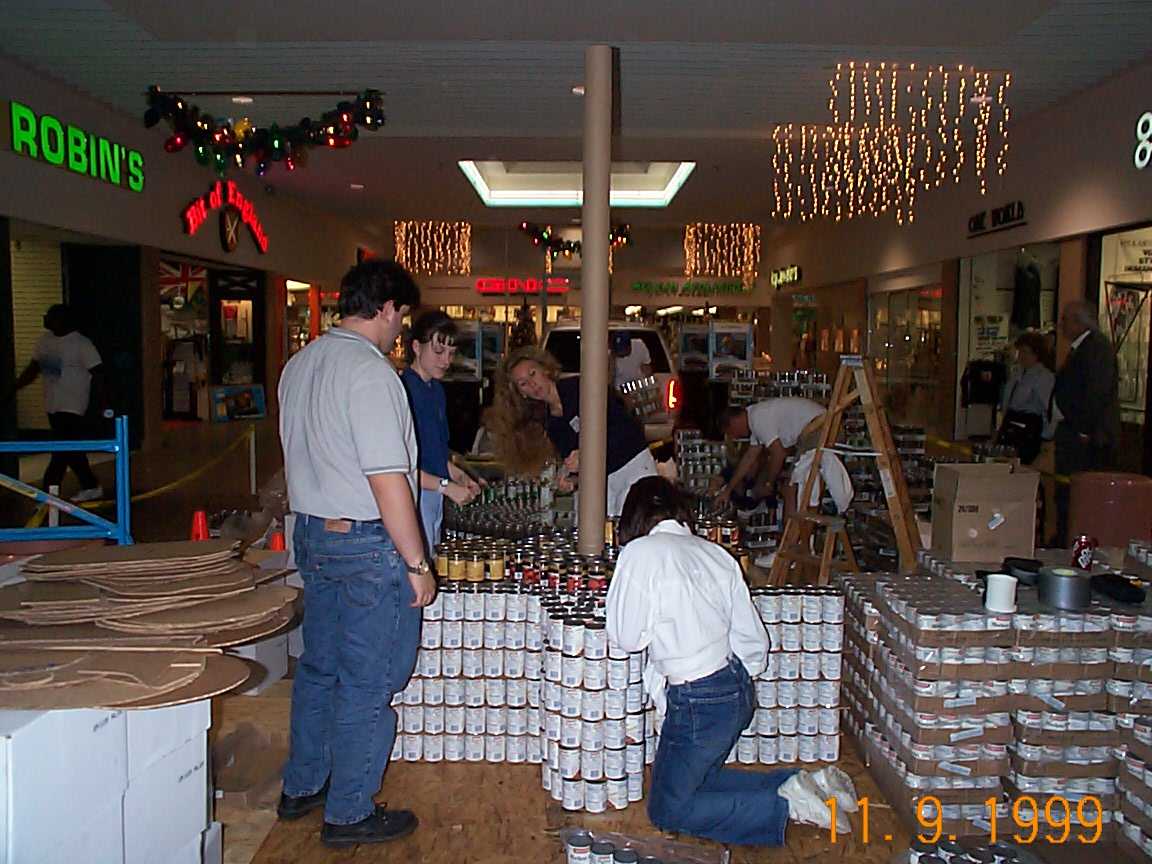 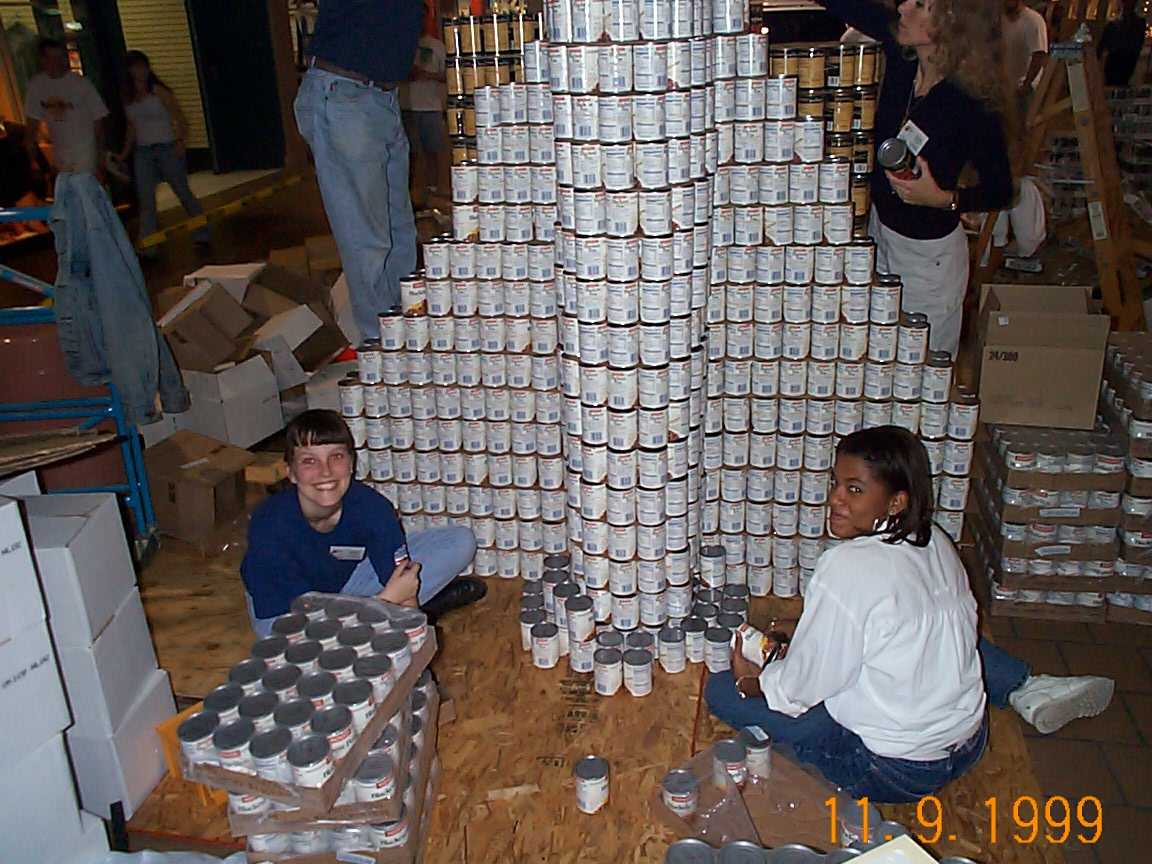 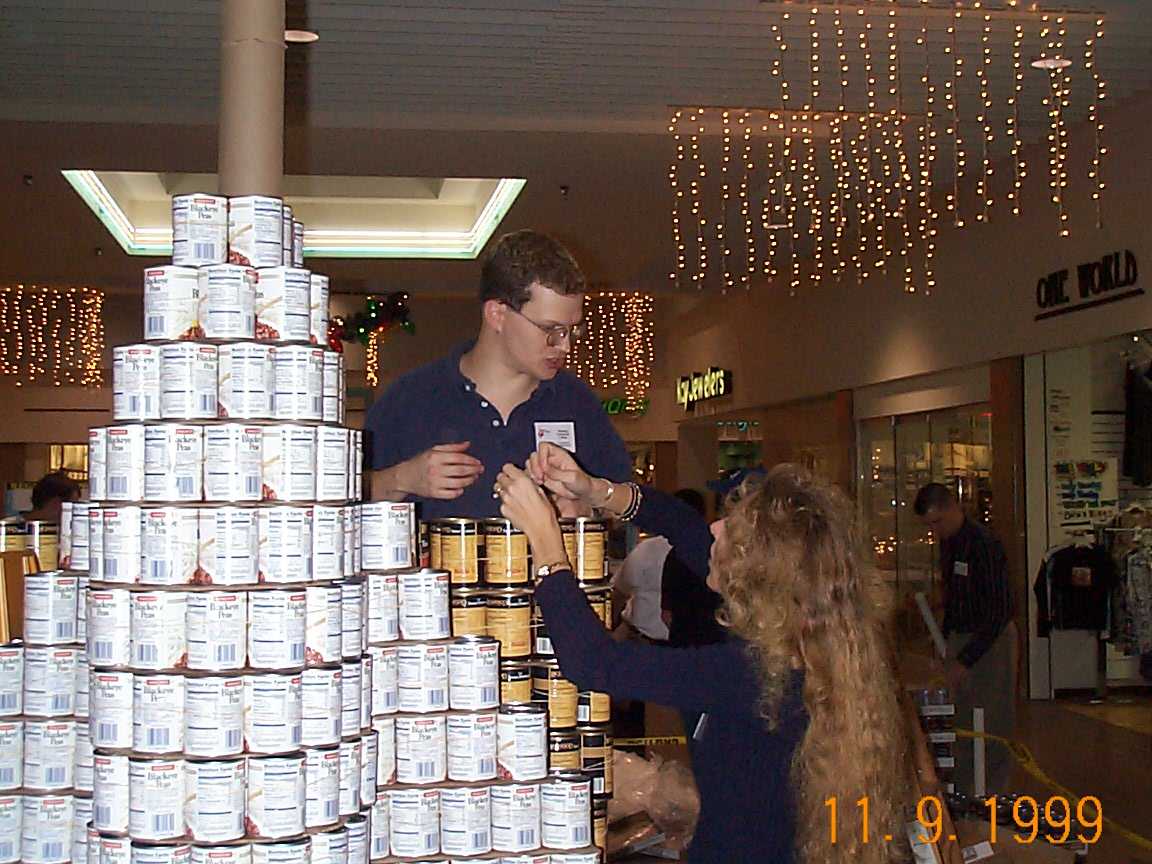 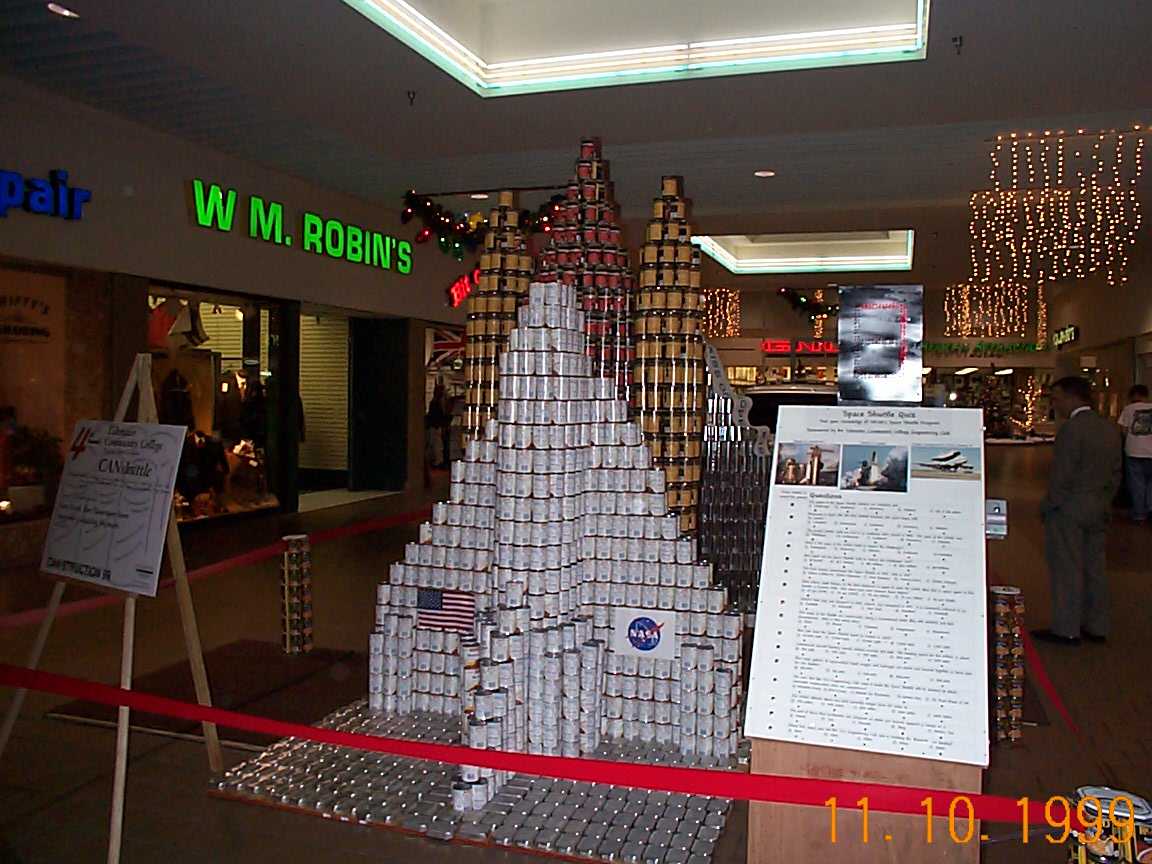 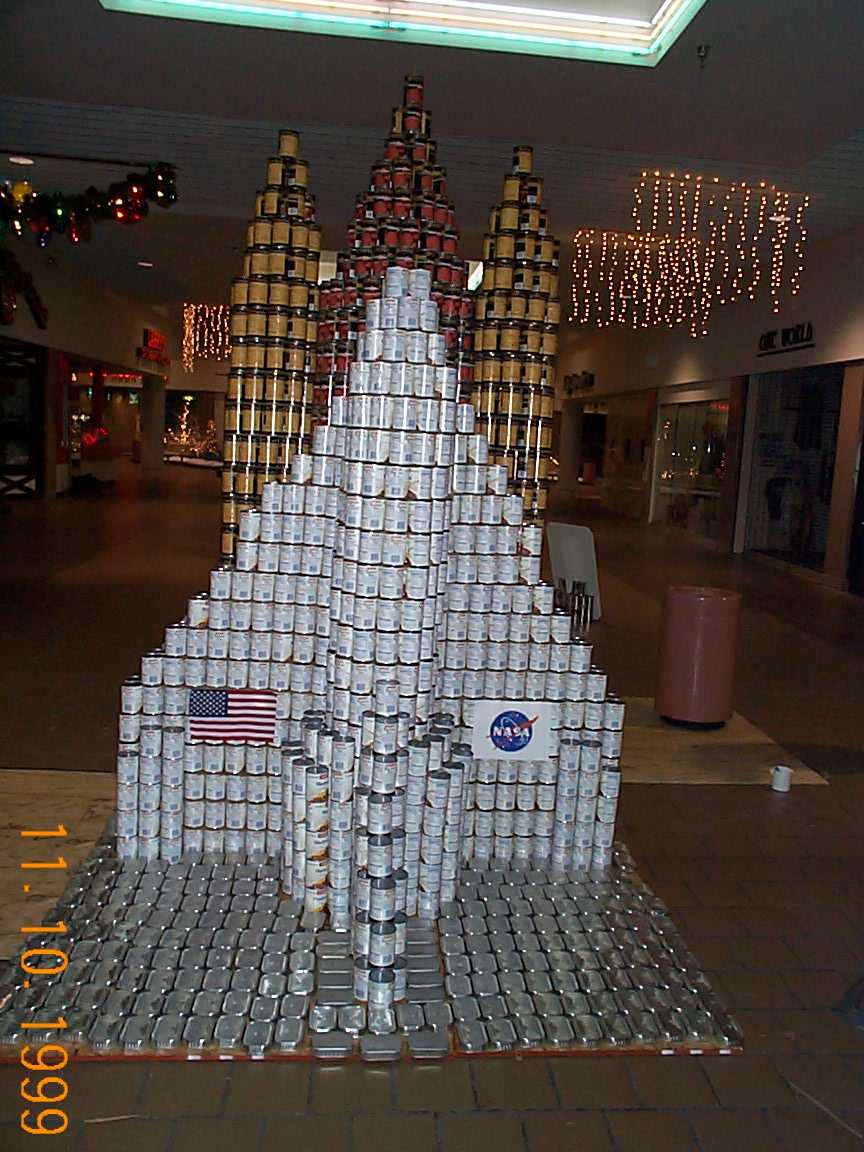 Miscellaneous CANstruction Photos
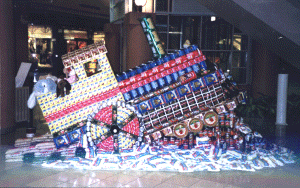 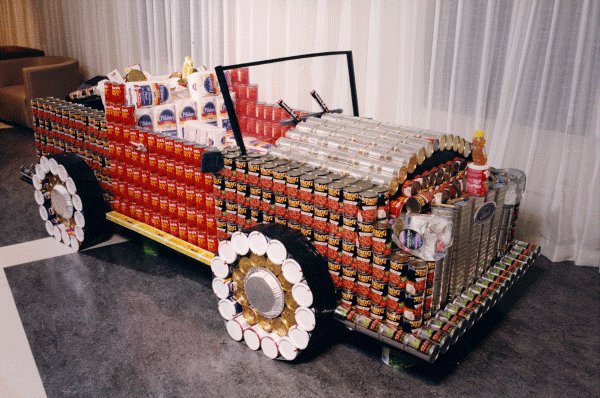 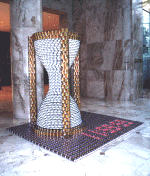 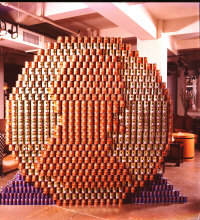 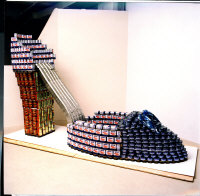 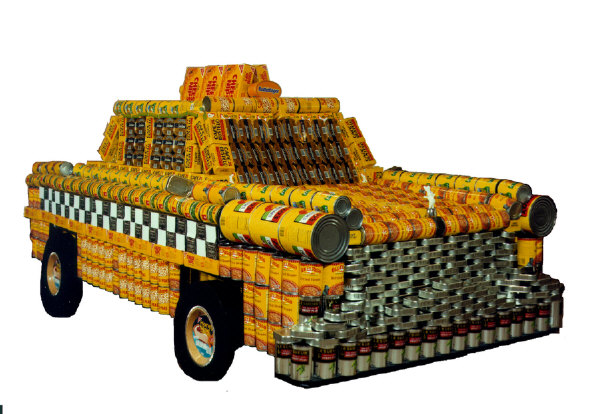 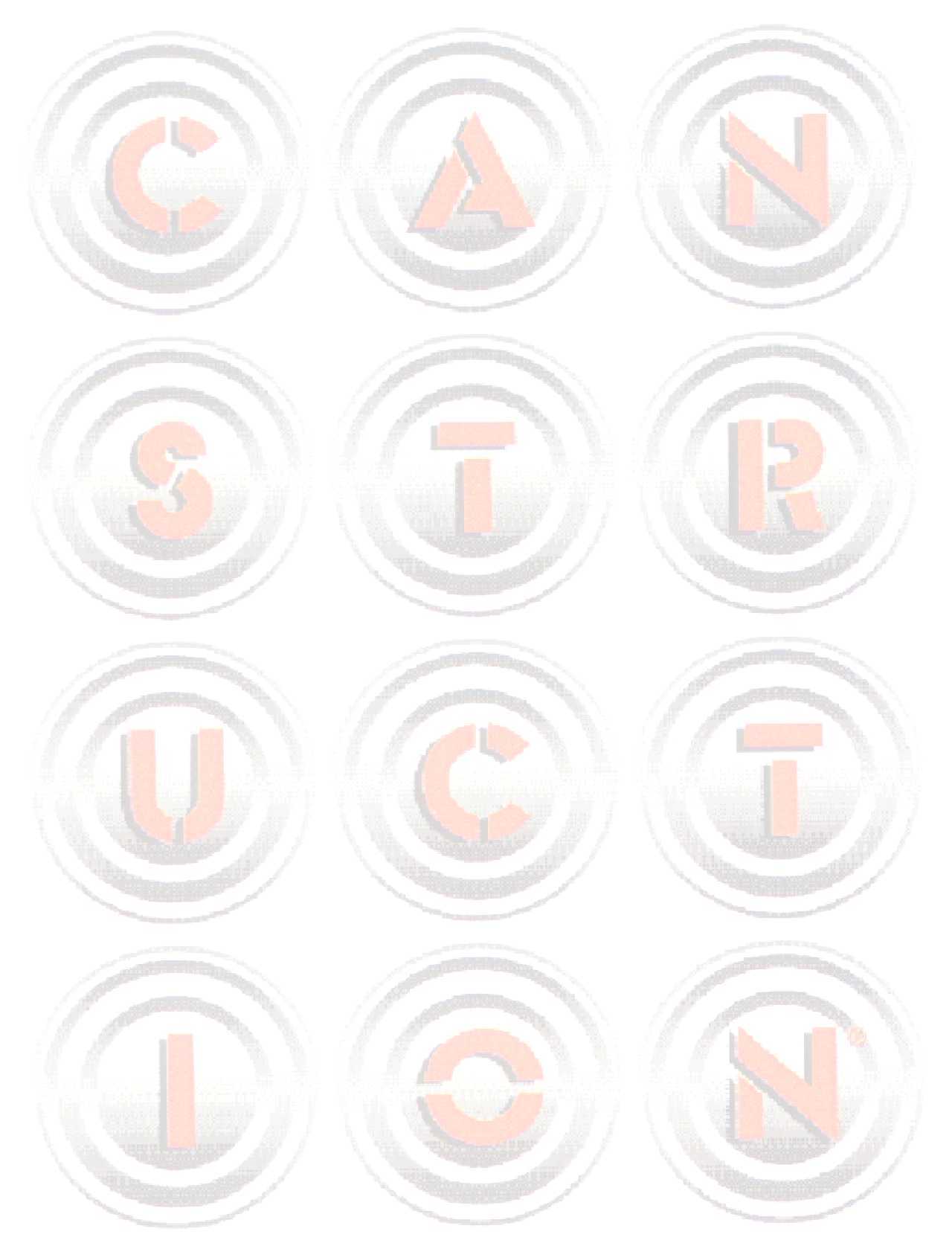 CANstruction 2000
Portsmouth Children’s Museum
October 11-12
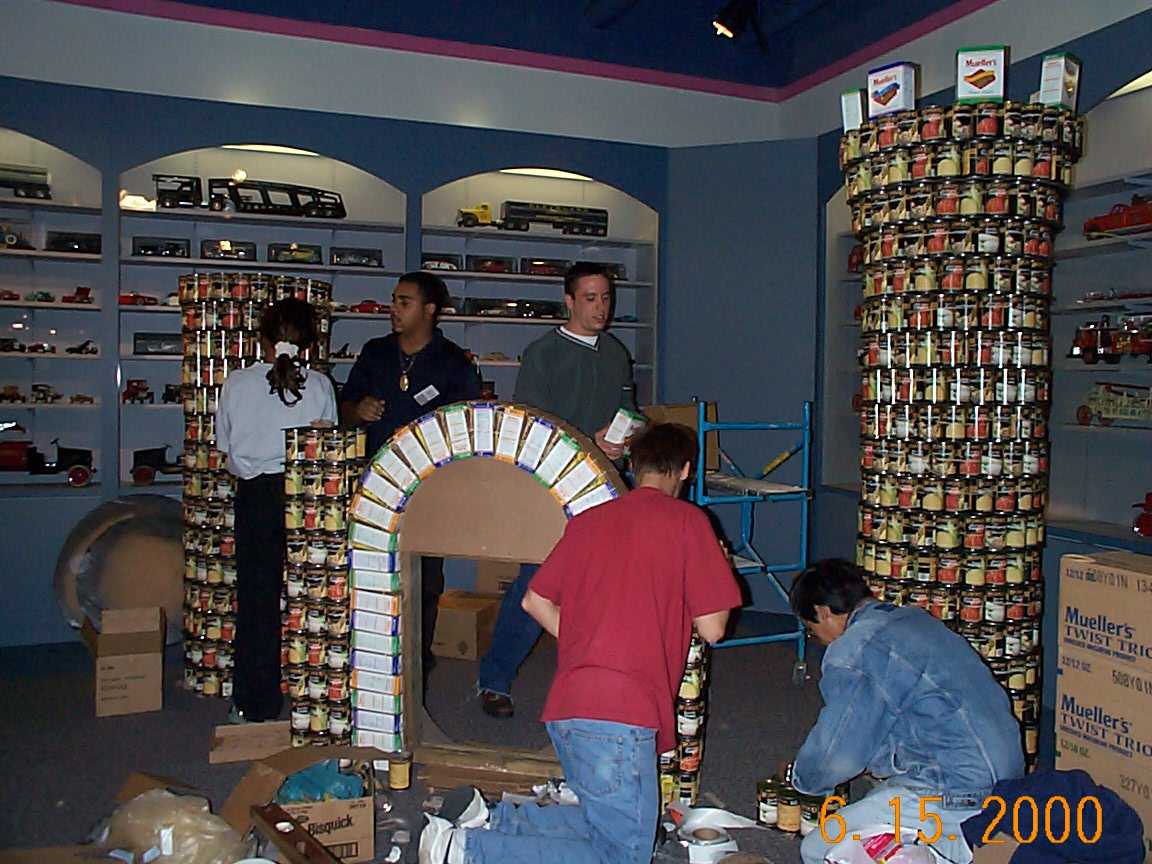 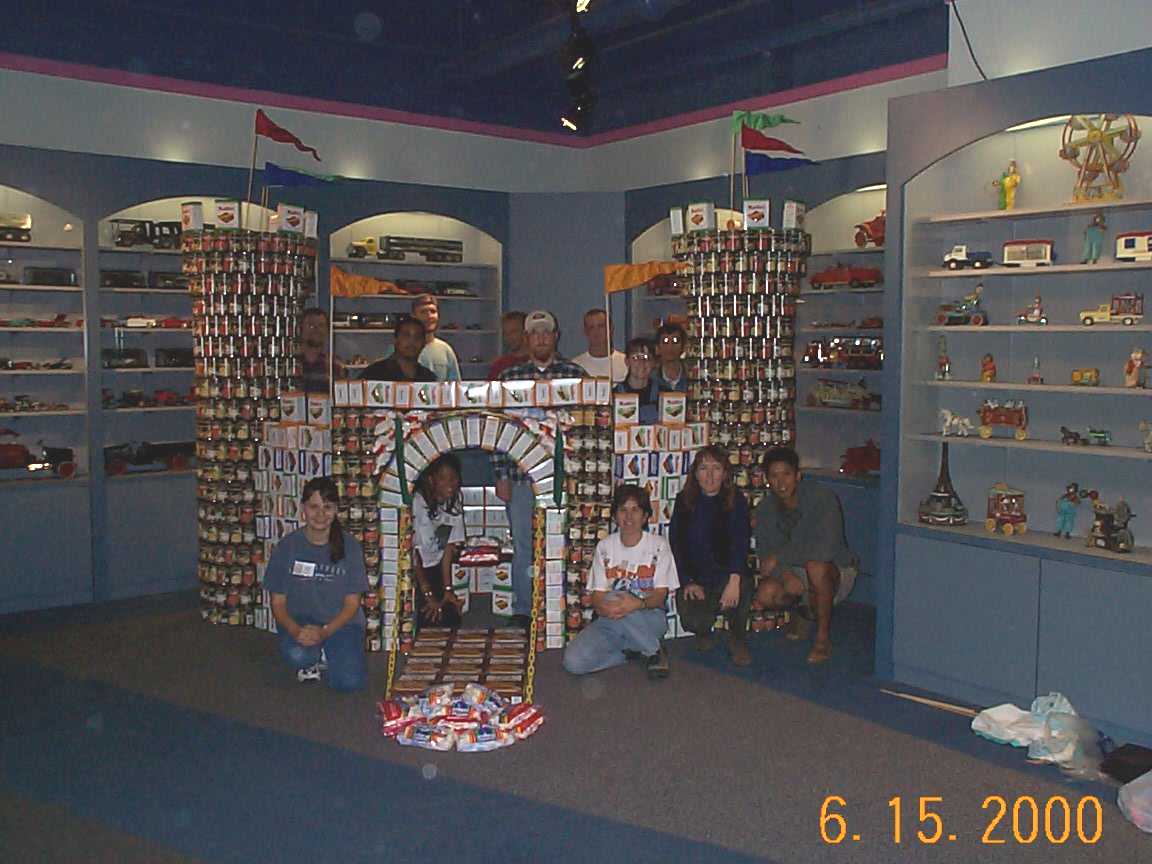 TCC Engineering Club - "CANelot”
(Award:  Structural Ingenuity)
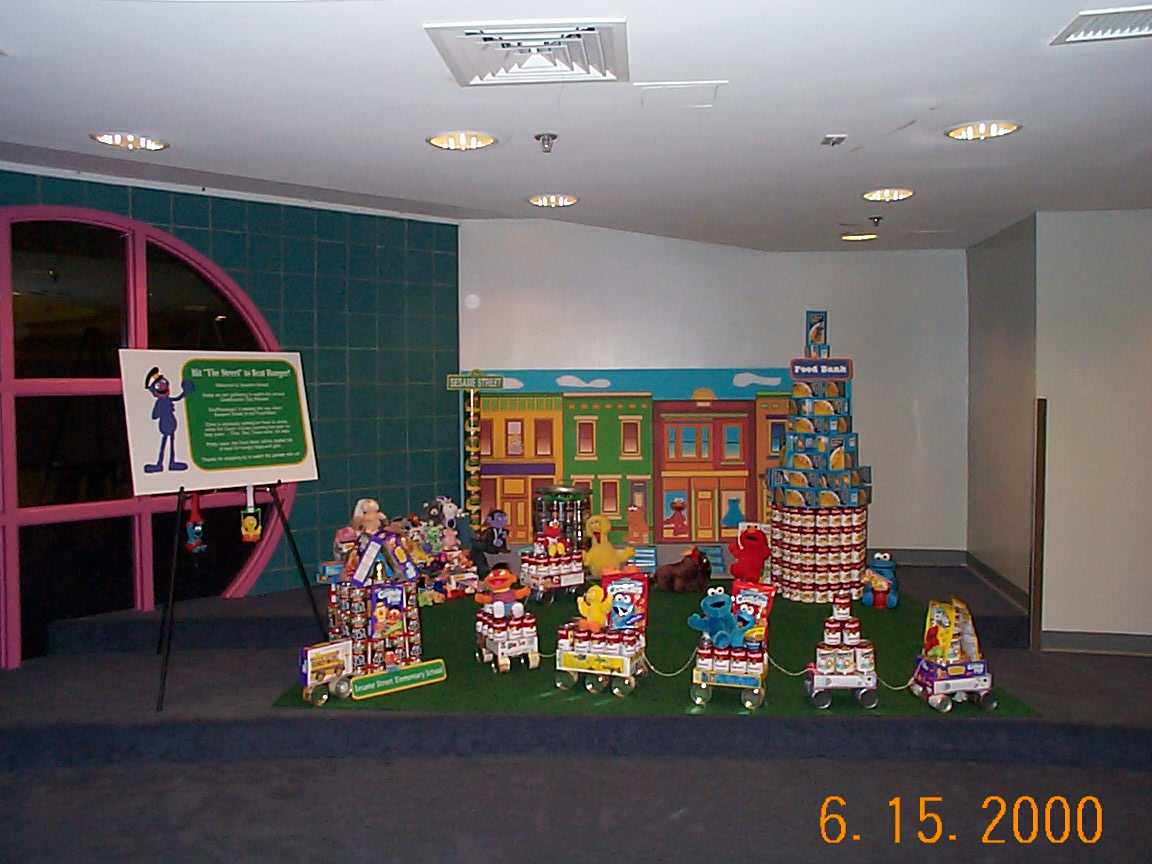 Michael Baker, Jr. Inc. - "Hit the 'Street' to Beat Hunger"
(Award:  Children's Museum Award)
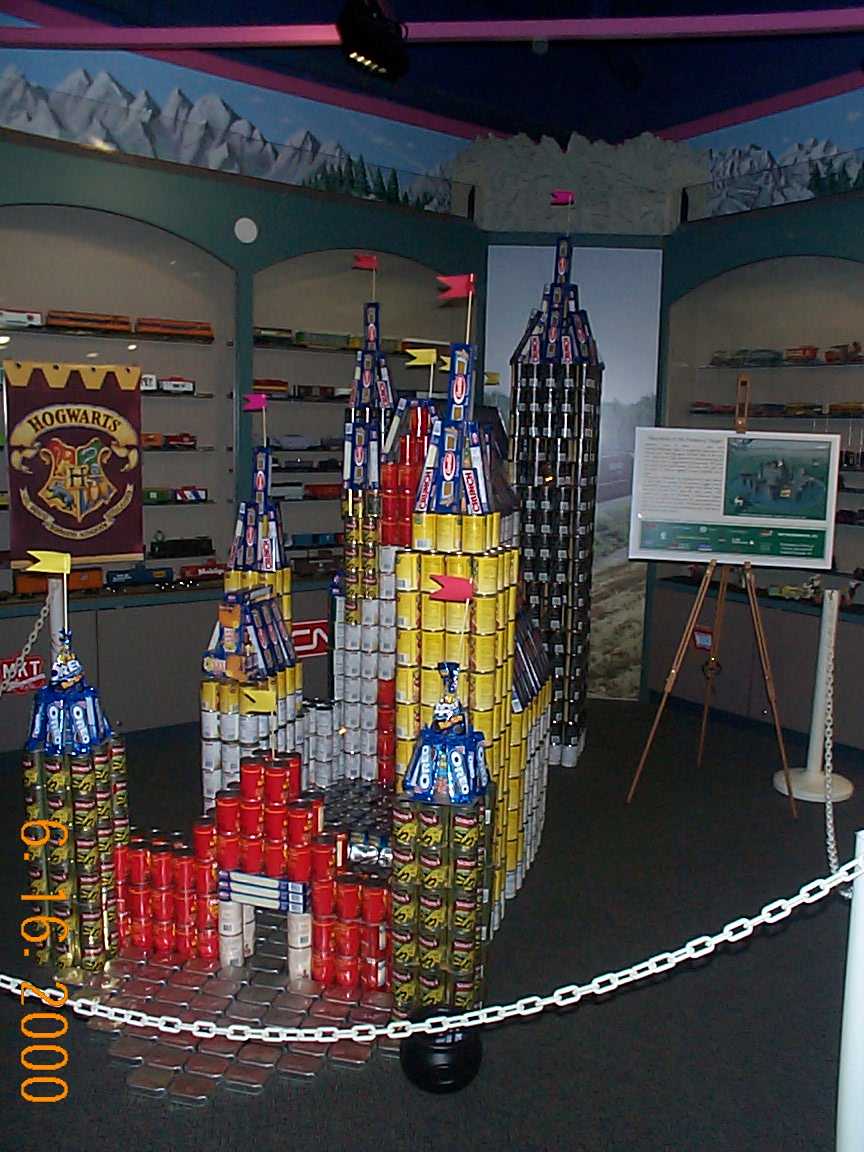 Parsons Brinckerhoff Quade & Douglas, Inc. 
"Harry Potter & the Prisoners of Hunger”
(Award:  Juror's Favorite)
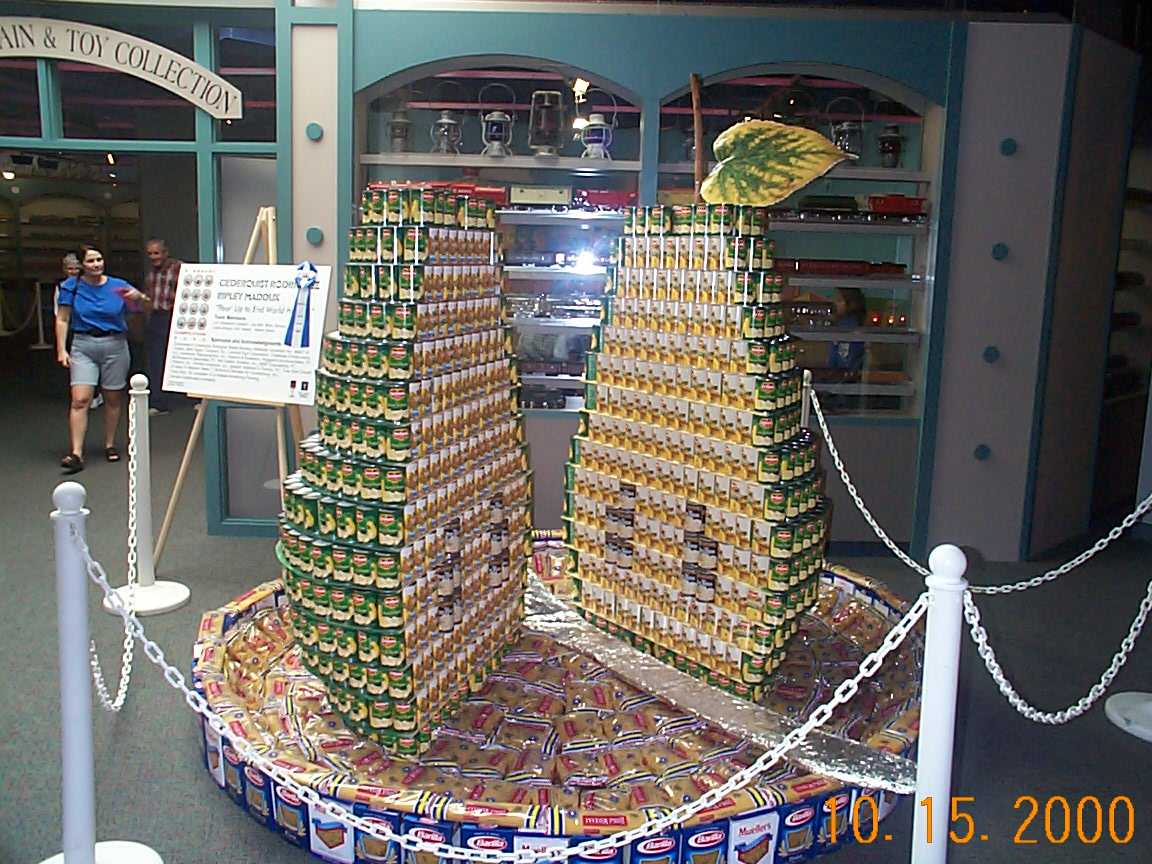 Cederquist Rodriguez Ripley Maddux 
"'Pear' Up to End World Hunger"
(Award:  Best Use of Labels)
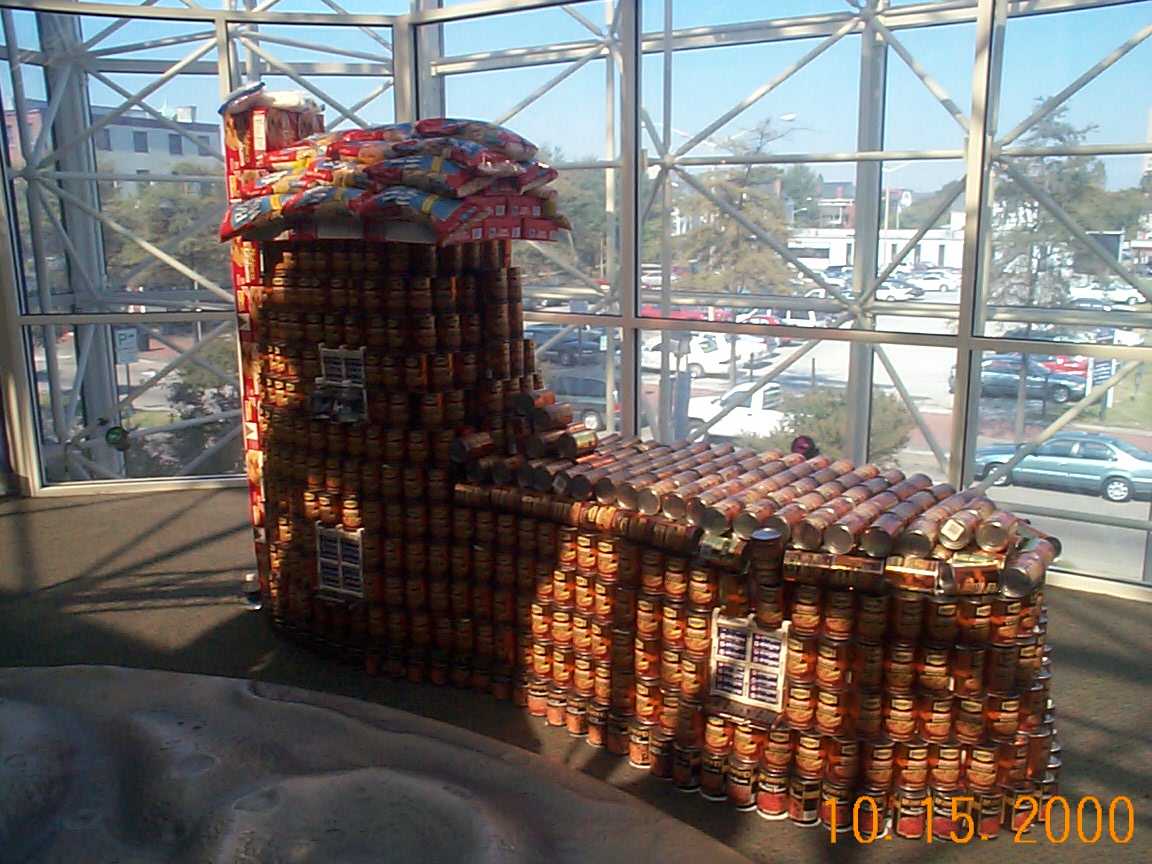 Shriver and Holland Associates - "The Cupboard is Bare"
(Award: Honorable Mention)
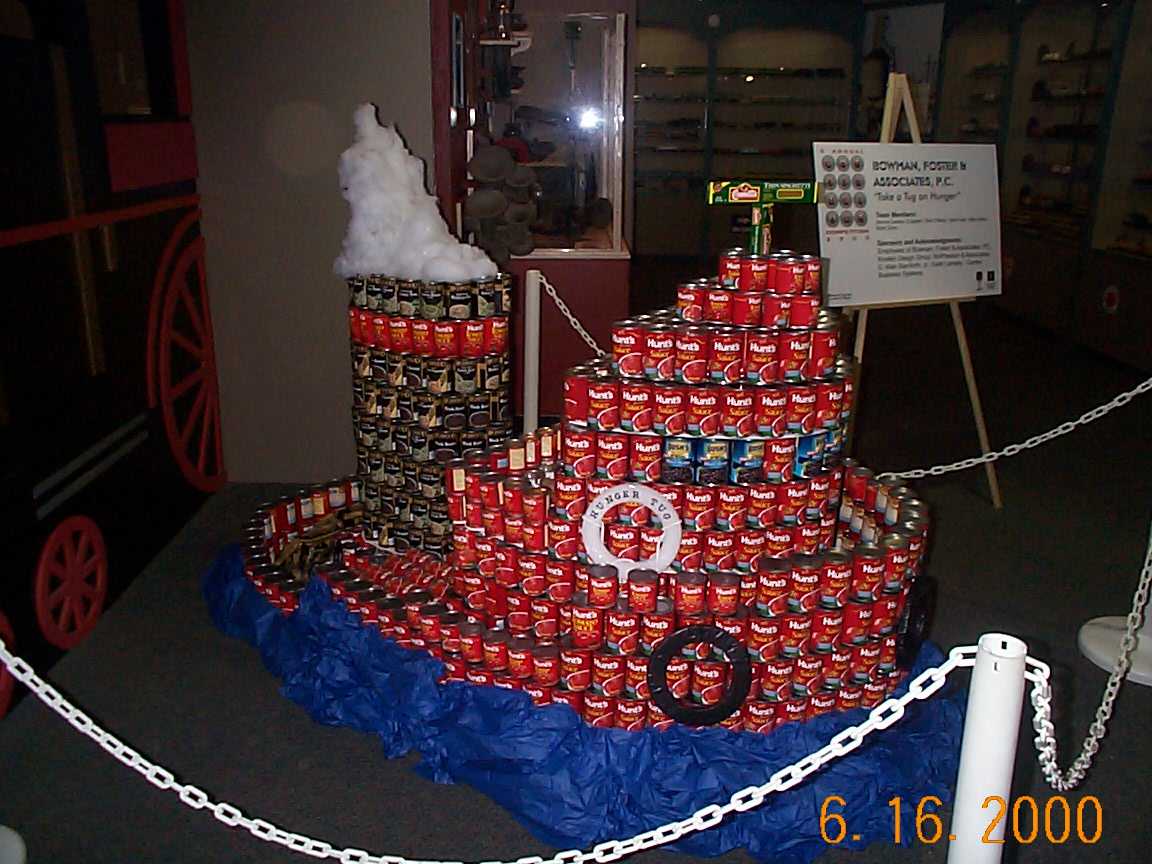 Bowman, Foster & Associates, P.C. 
"Take a Tug on Hunger"
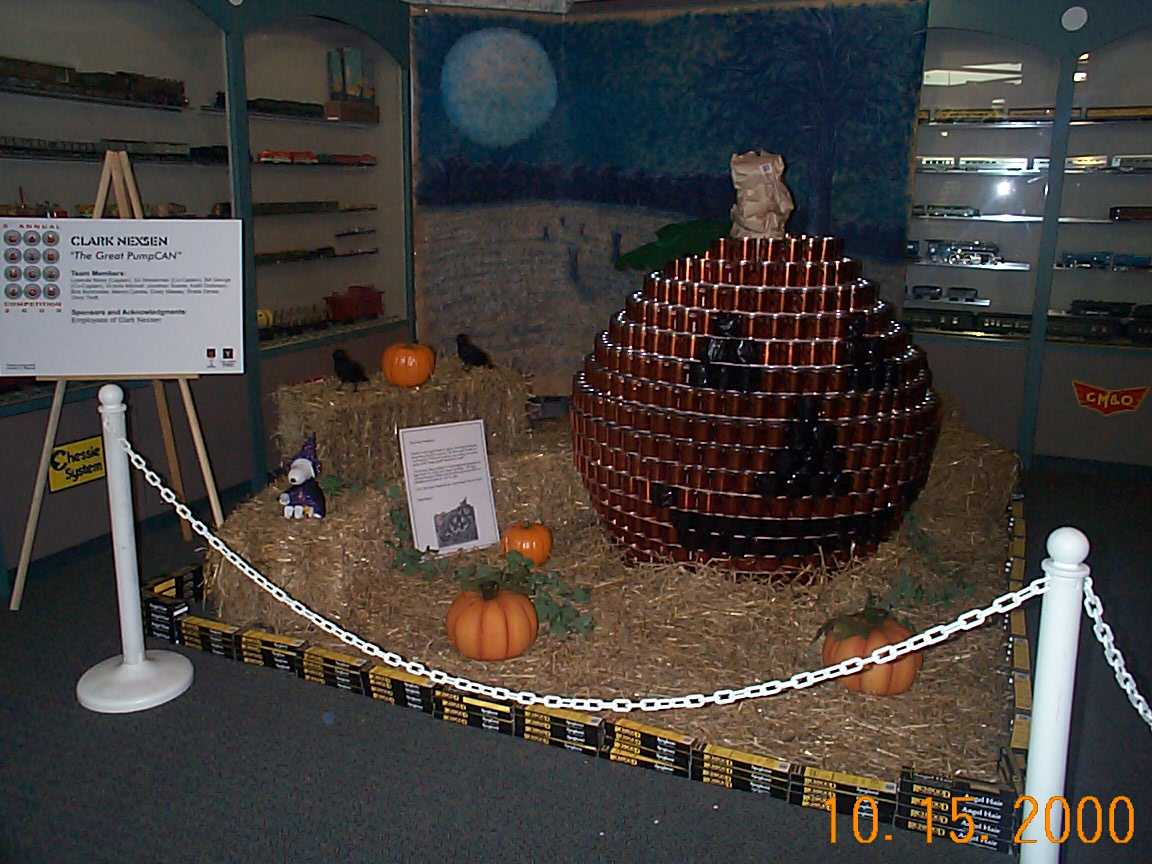 Clark Nexsen
"The Great PumpCAN"
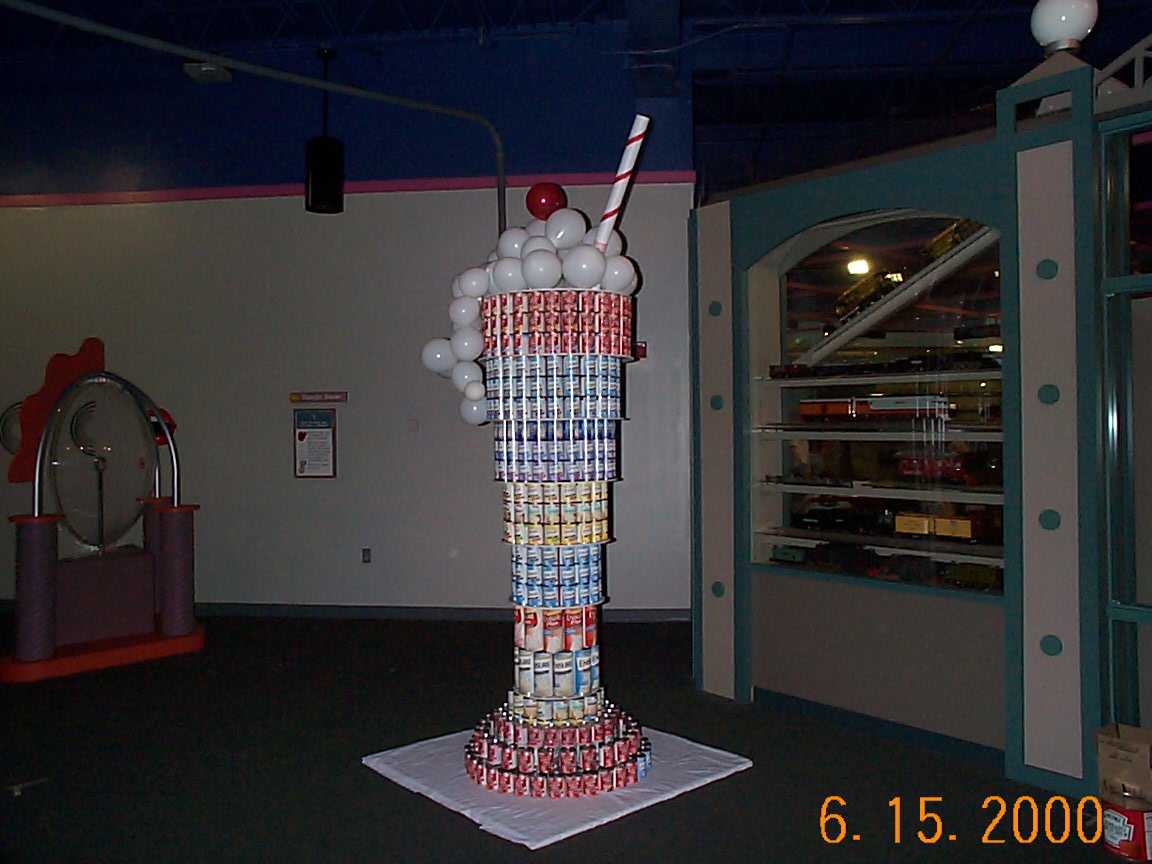 Glenn & Sadler
"Ensurance Against Hunger"
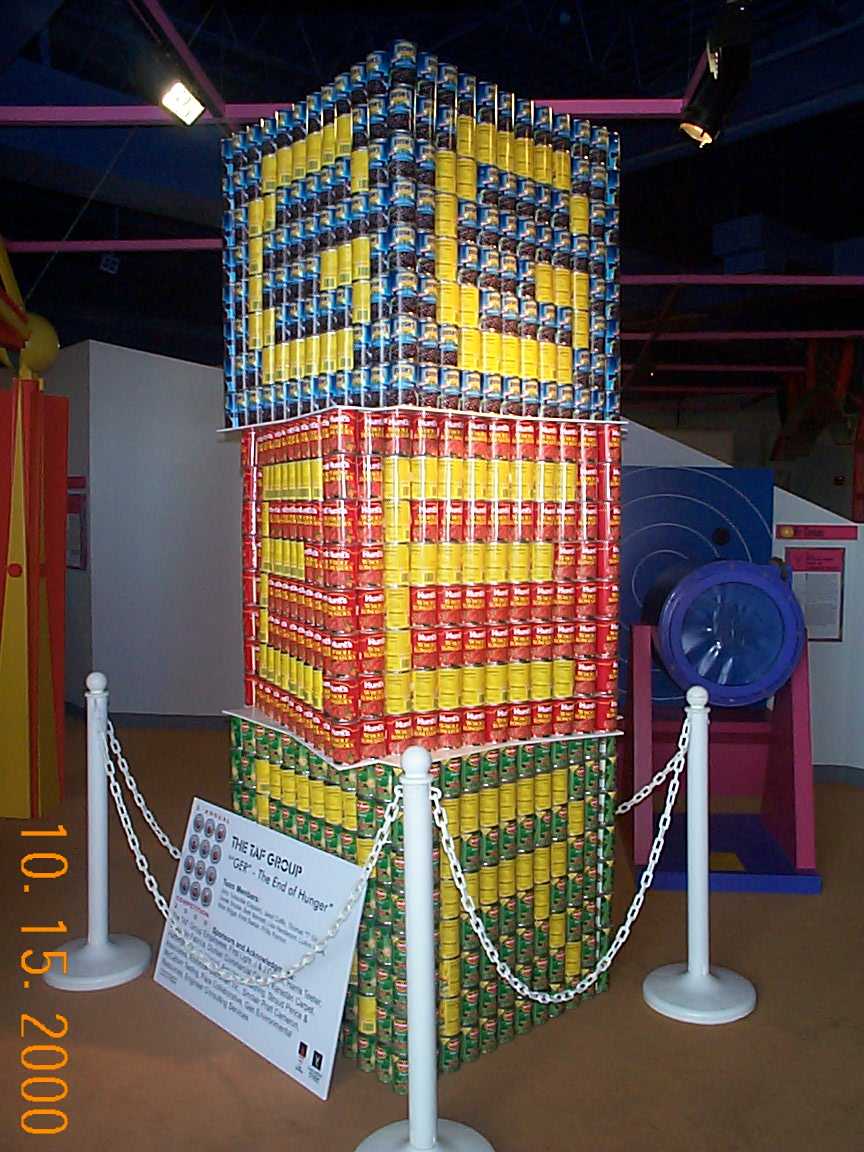 The TAF Group
"The End of Hunger"
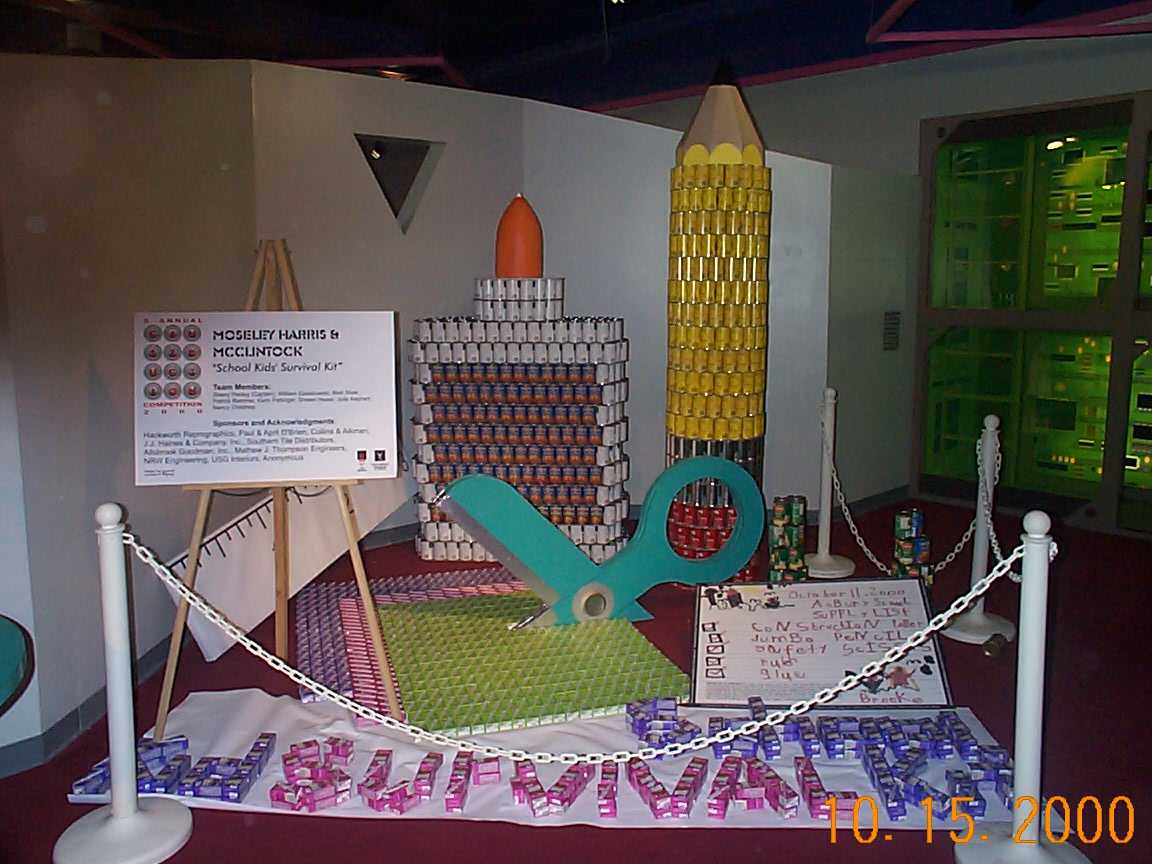 Moseley Harris & McClintock
"School Kids' Survival Kit"
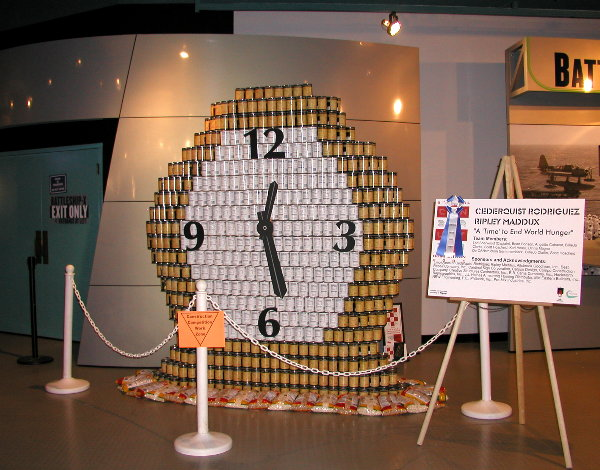 Cederquist Rodriguez Ripley Maddux
"A 'Time' to End World Hunger"
(Award:  Museum Award)
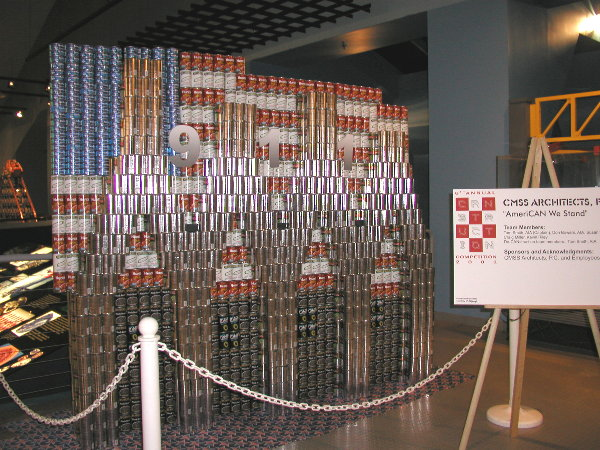 CMSS Architects, P.C.
"AmeriCAN We Stand”
(Award:  Structural Ingenuity)
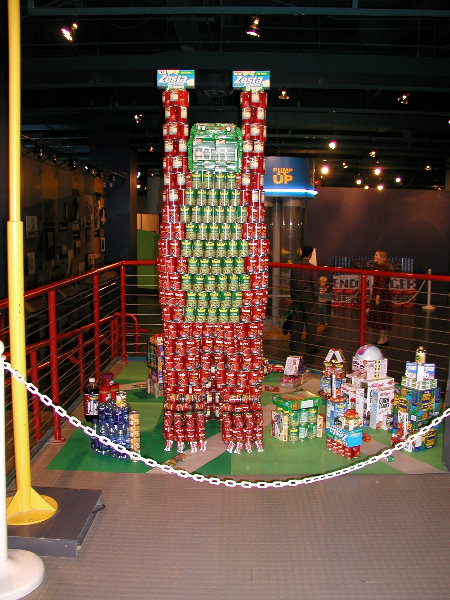 Shriver and Holland Associates
"Don't Let Hunger Drag-On"
(Award: Best Meal)
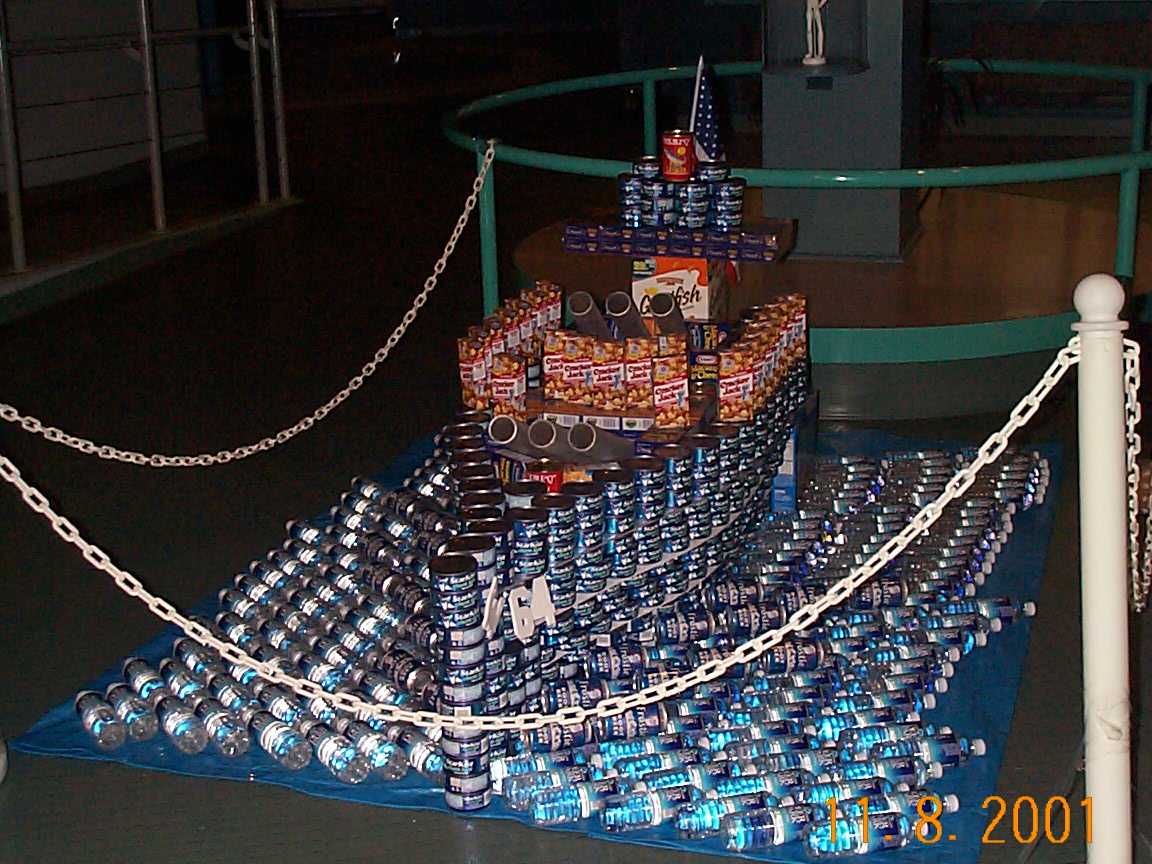 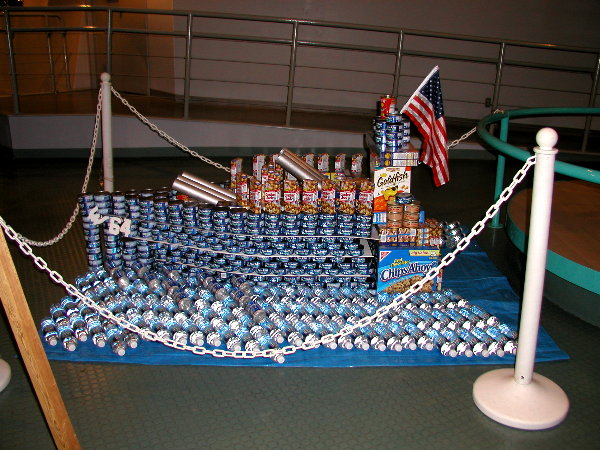 URS Corporation
"U.S.S. WisCANsin - Battling Hunger in Hampton Roads!" (Award:  Best Use of Labels)
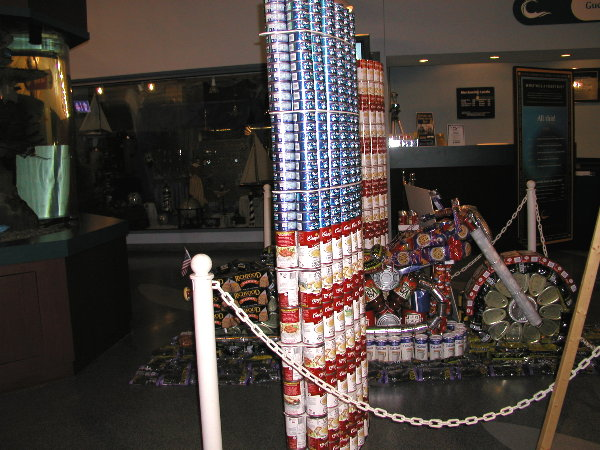 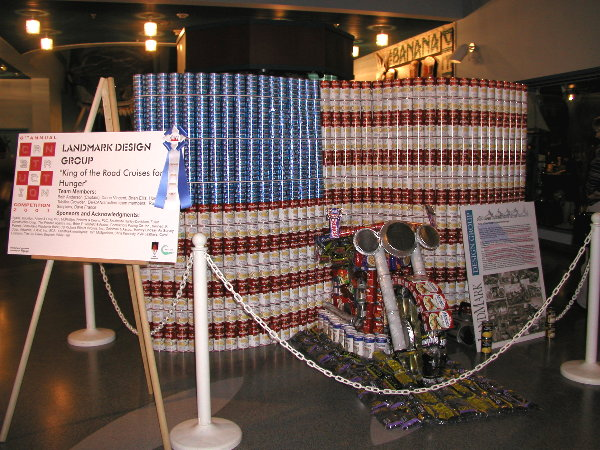 Landmark Design Group
"King of the Road Cruises for Hunger"
 (Award:  Juror's Favorite)
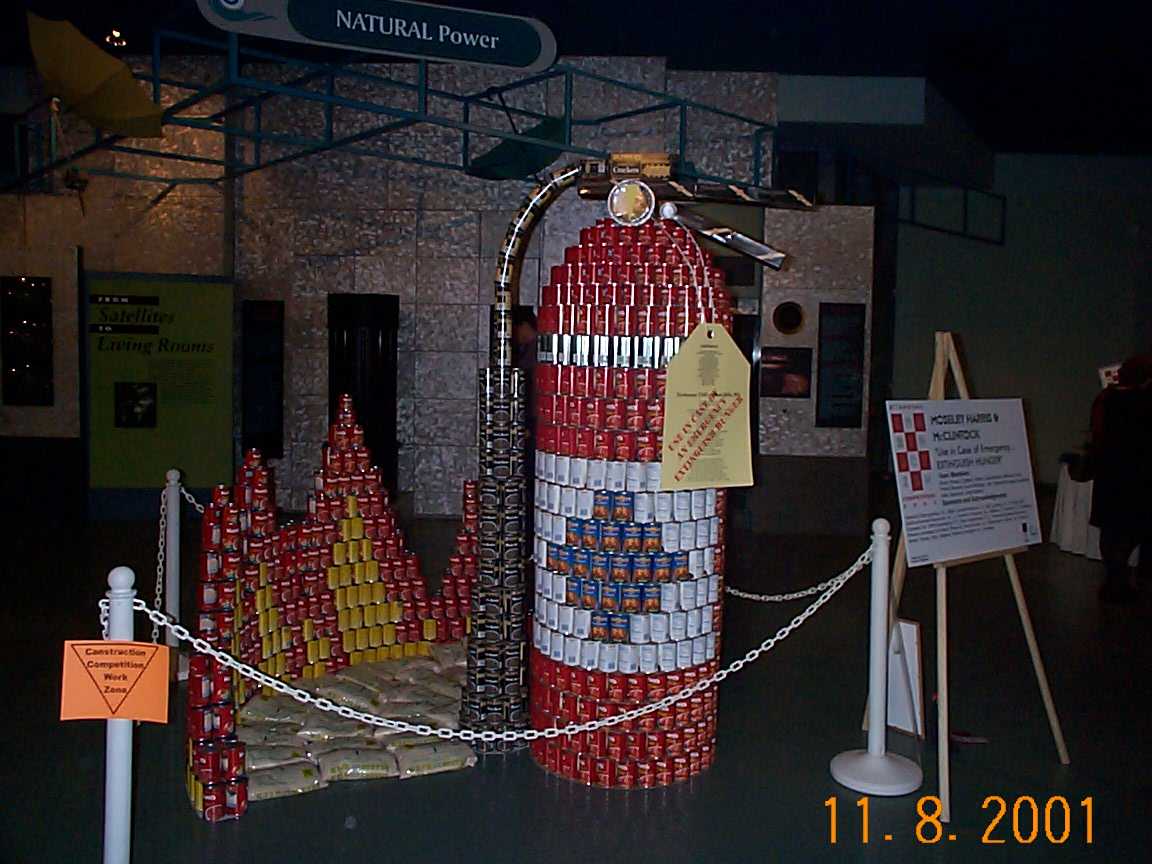 Moseley Harris & McClintock
"Use in Case of Emergency…EXTINGUISH HUNGER" 
(Award: Honorable Mention)
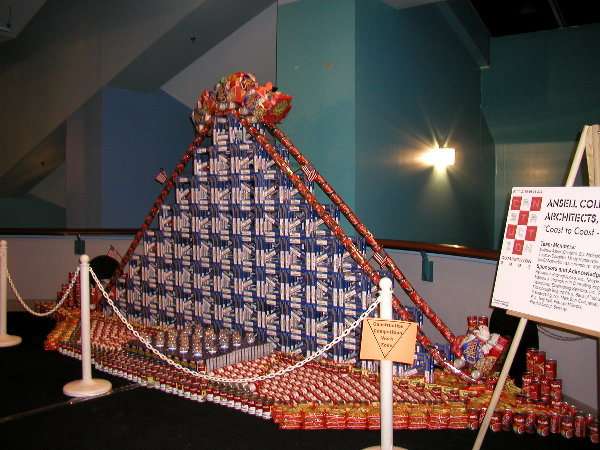 Ansel Collens Astrin Architects, P.C.
"Coast to Coast - Coaster"
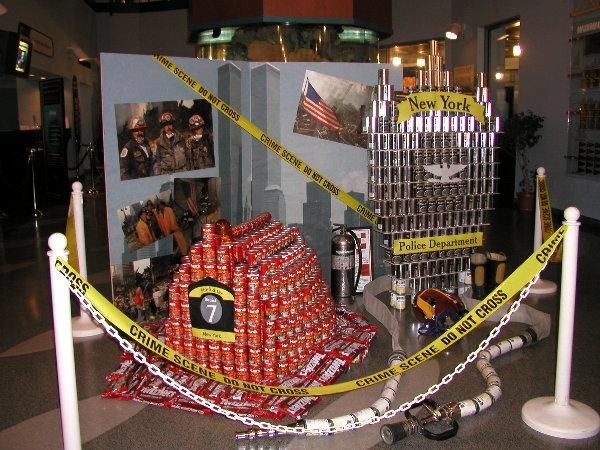 Michael Baker, Jr. Inc.
 "Heroes for Hunger"
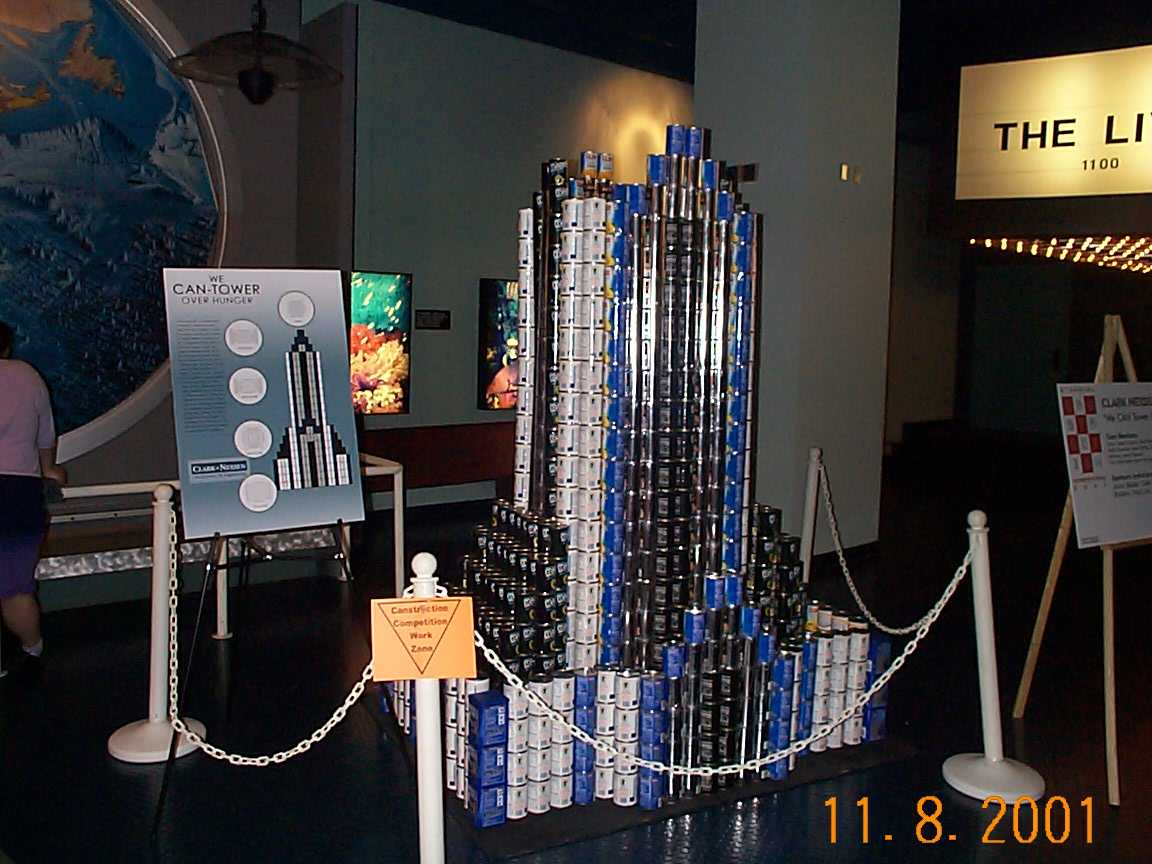 Clark Nexsen
"We CAN Tower Over Hunger"
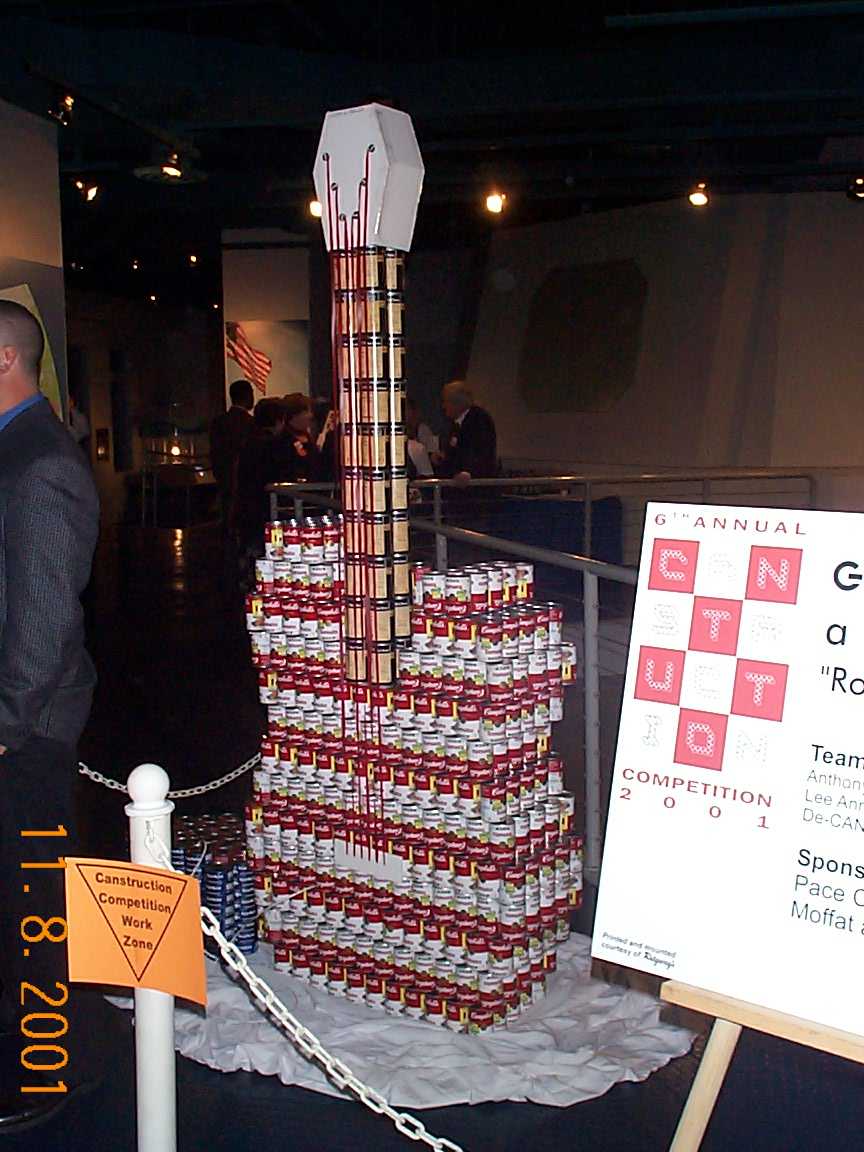 Glenn & Sadler
 - a division of TranSystems
"Rock-CAN-Roll"
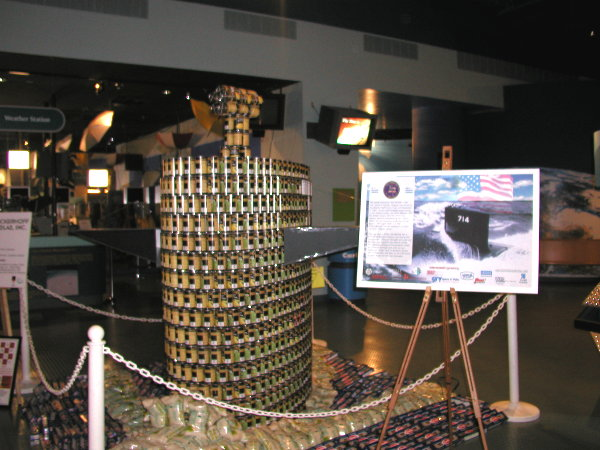 Parsons Brinckerhoff Quade & Douglas, Inc.
"USS Norfolk - Vi Per Concordium"
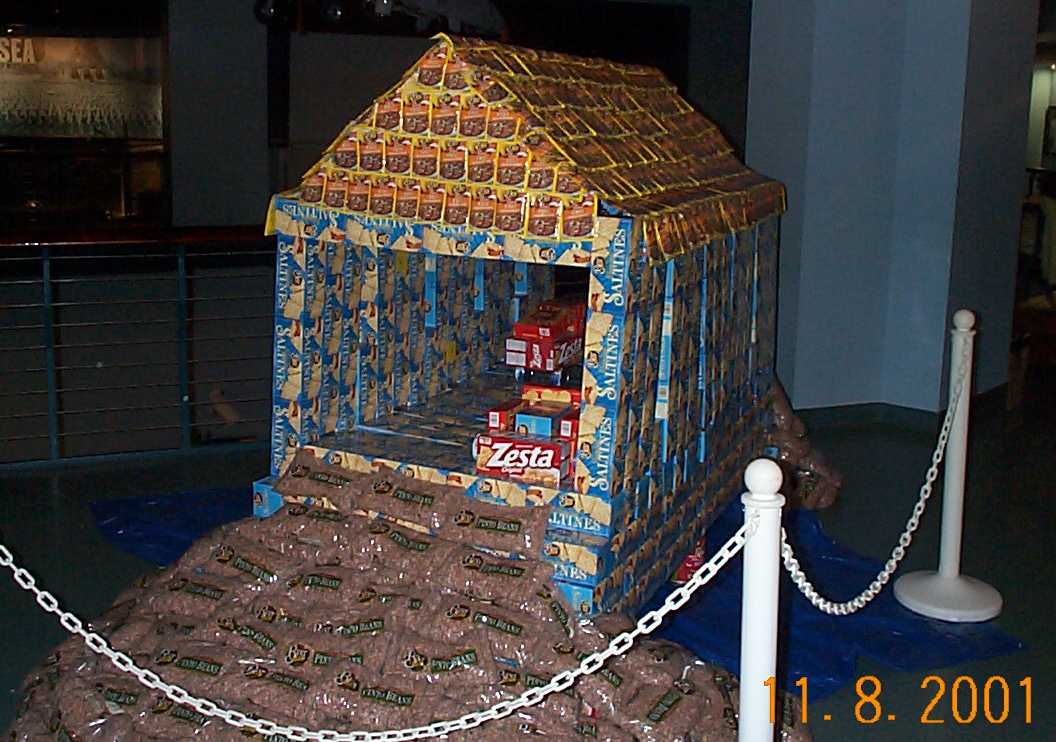 Ridgeway's
"Bridge The Gap"
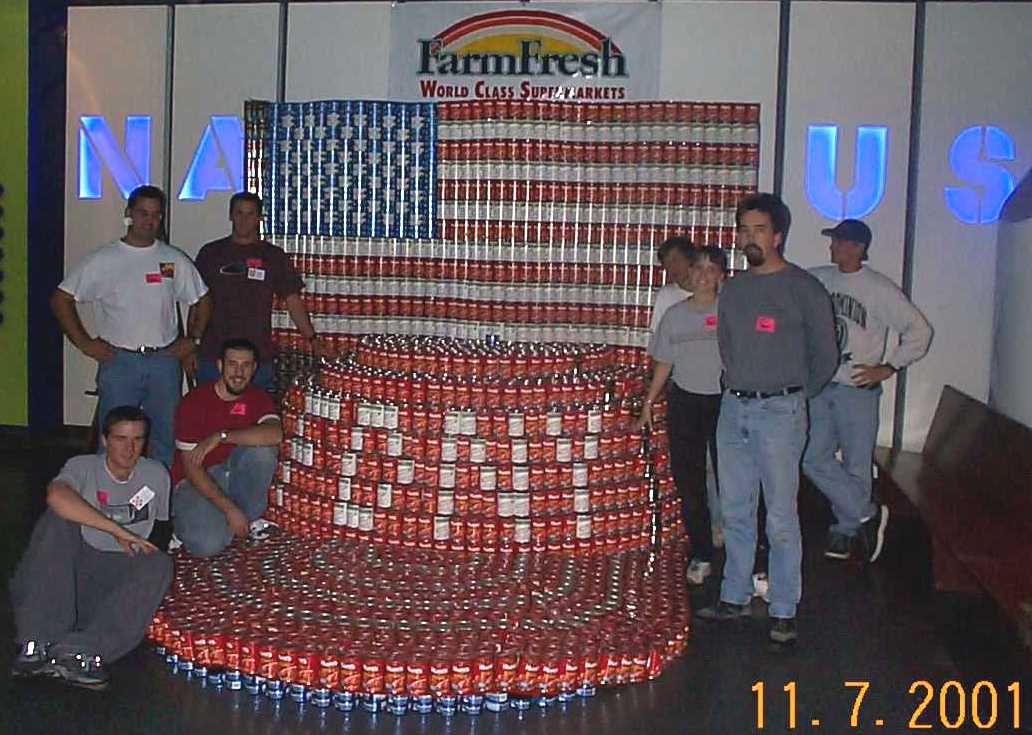 TCC Engineering Club
"United We CAN"
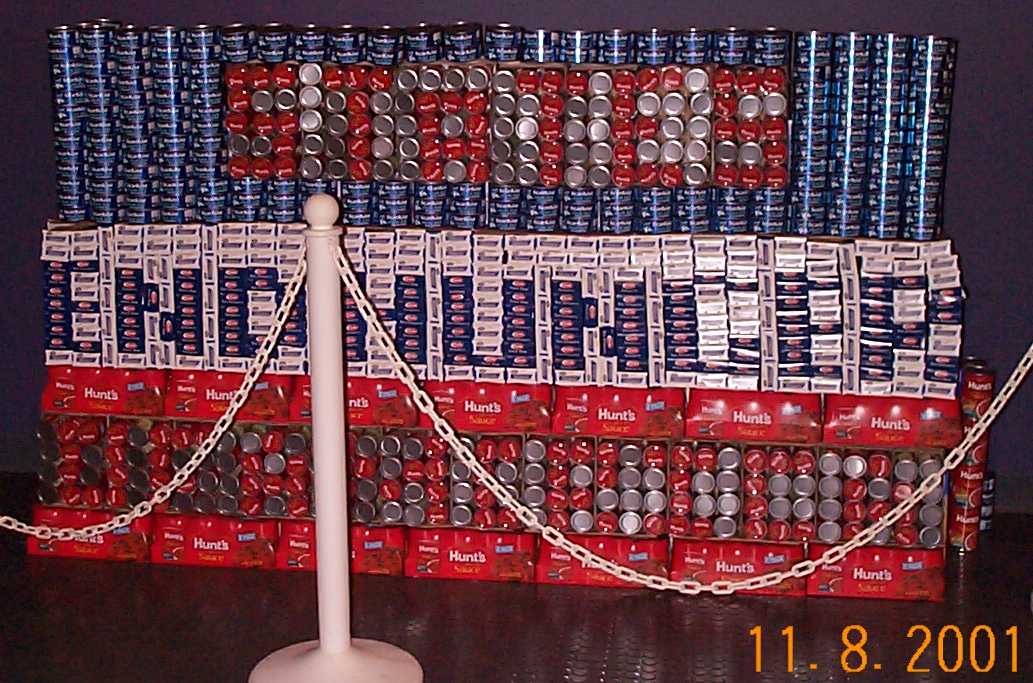 Woolpert, LLP
"U.S. License Plate of Substance"
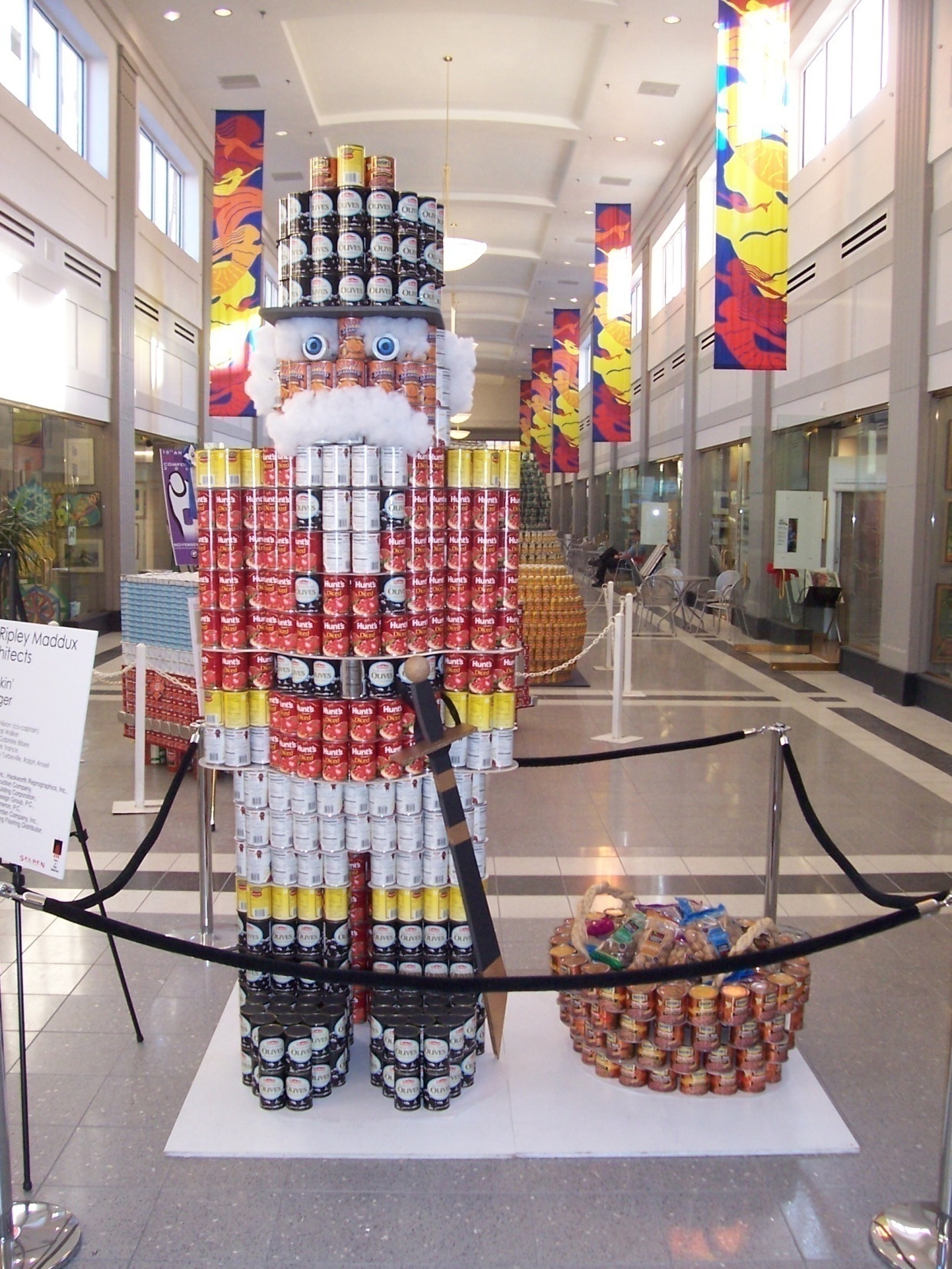 CANstruction 2006
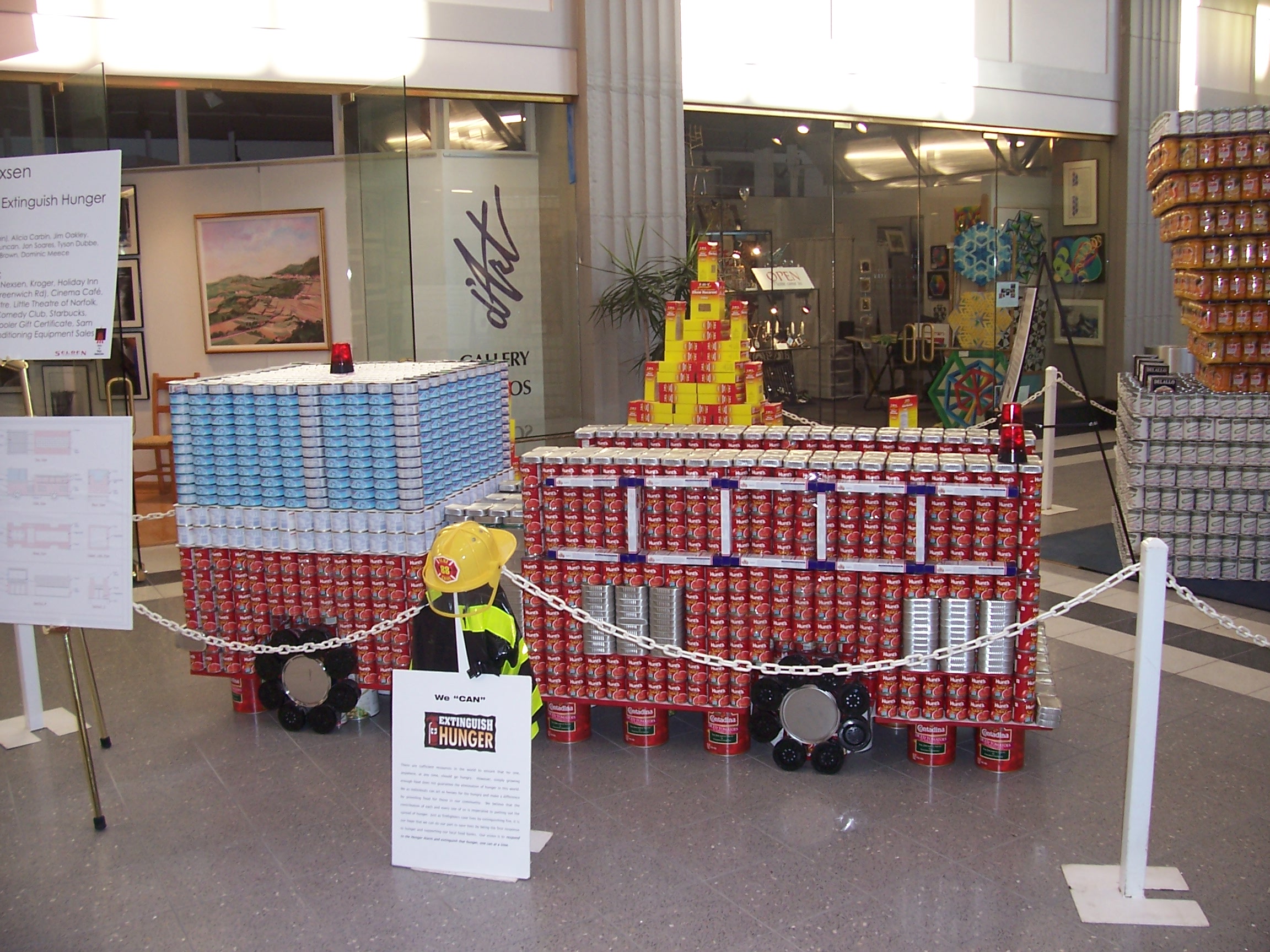 CANstruction 2006
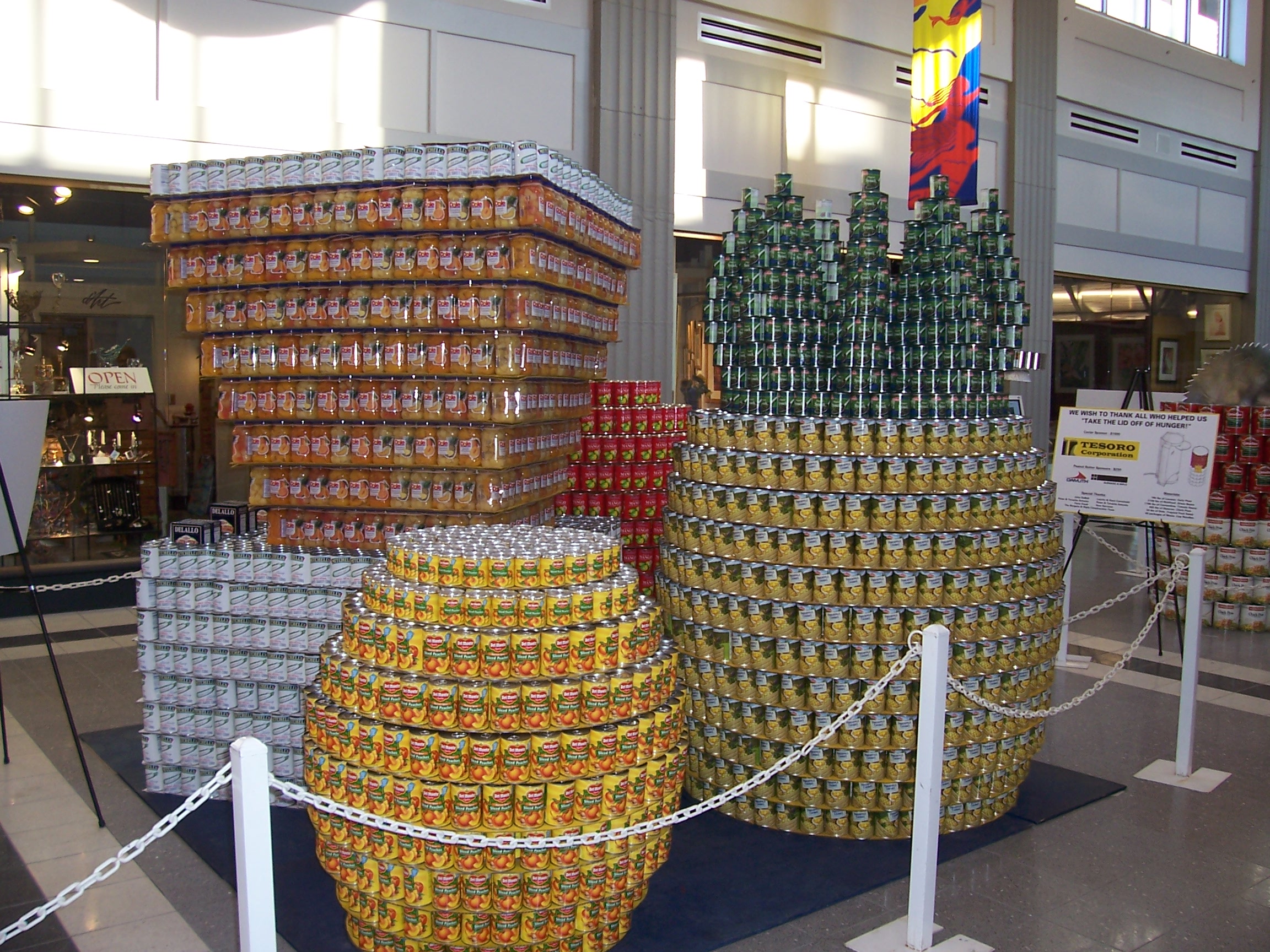 CANstruction 2006
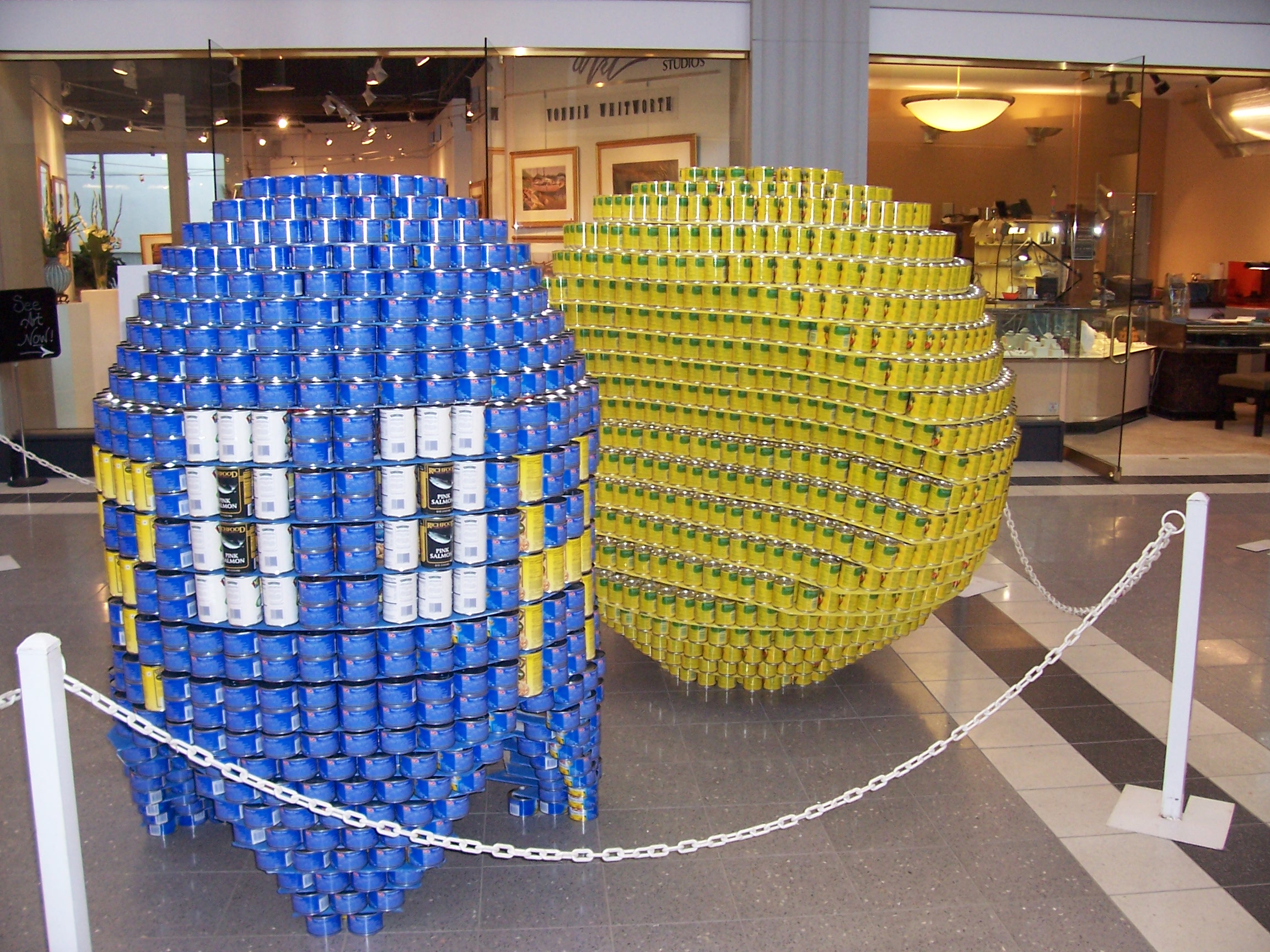 CANstruction 2006
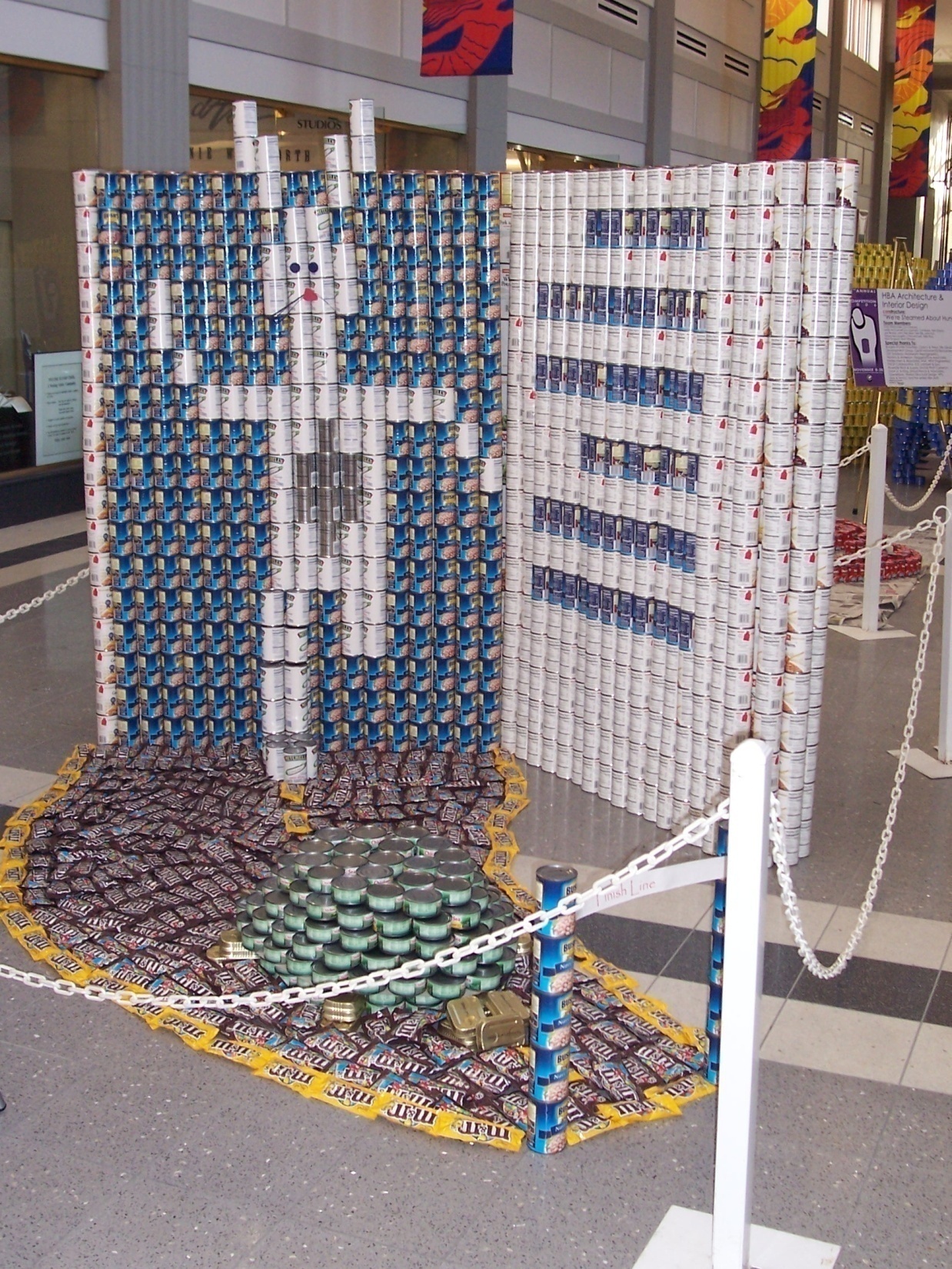 CANstruction 2006
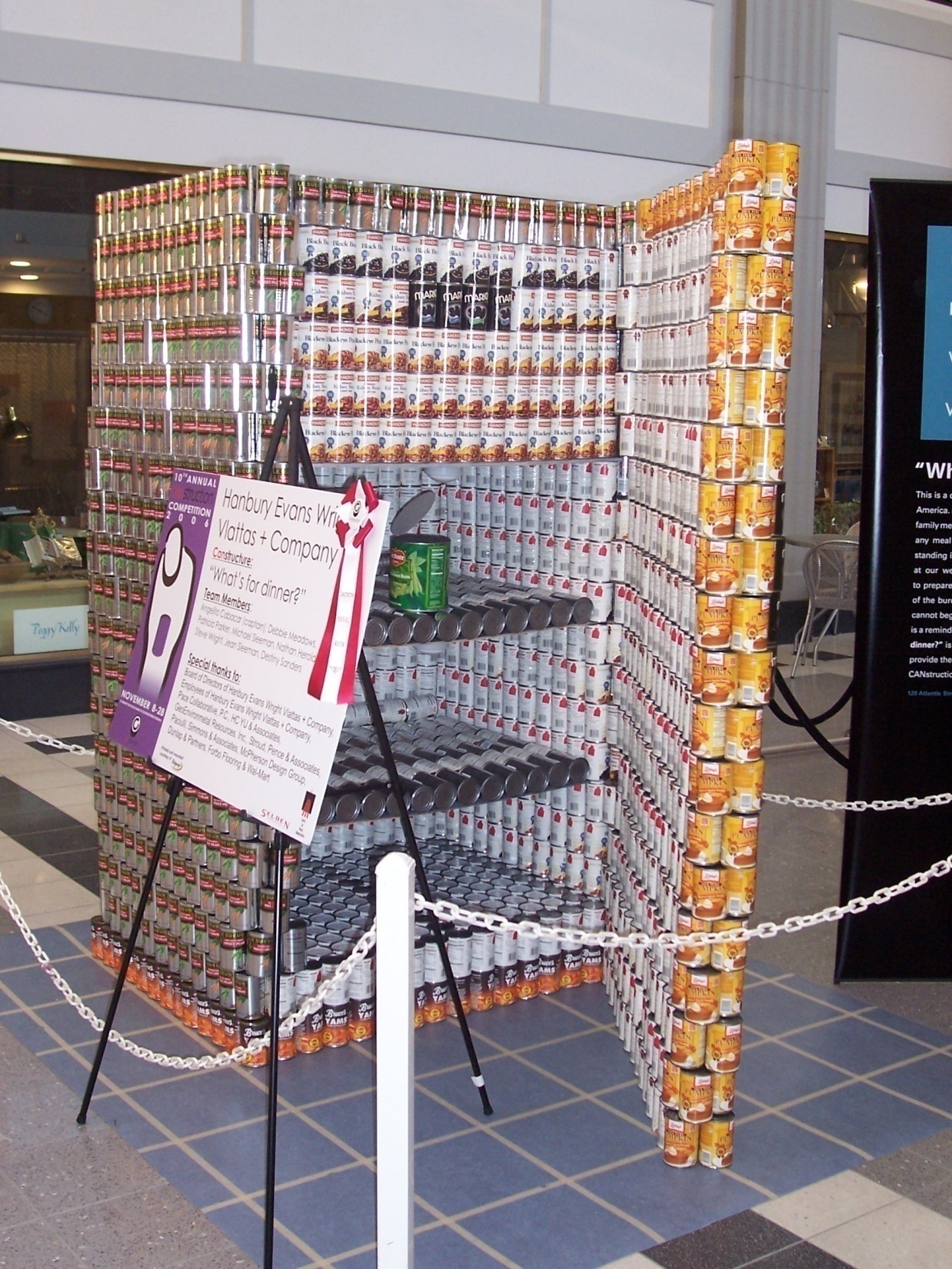 CANstruction 2006
“What’s for dinner?
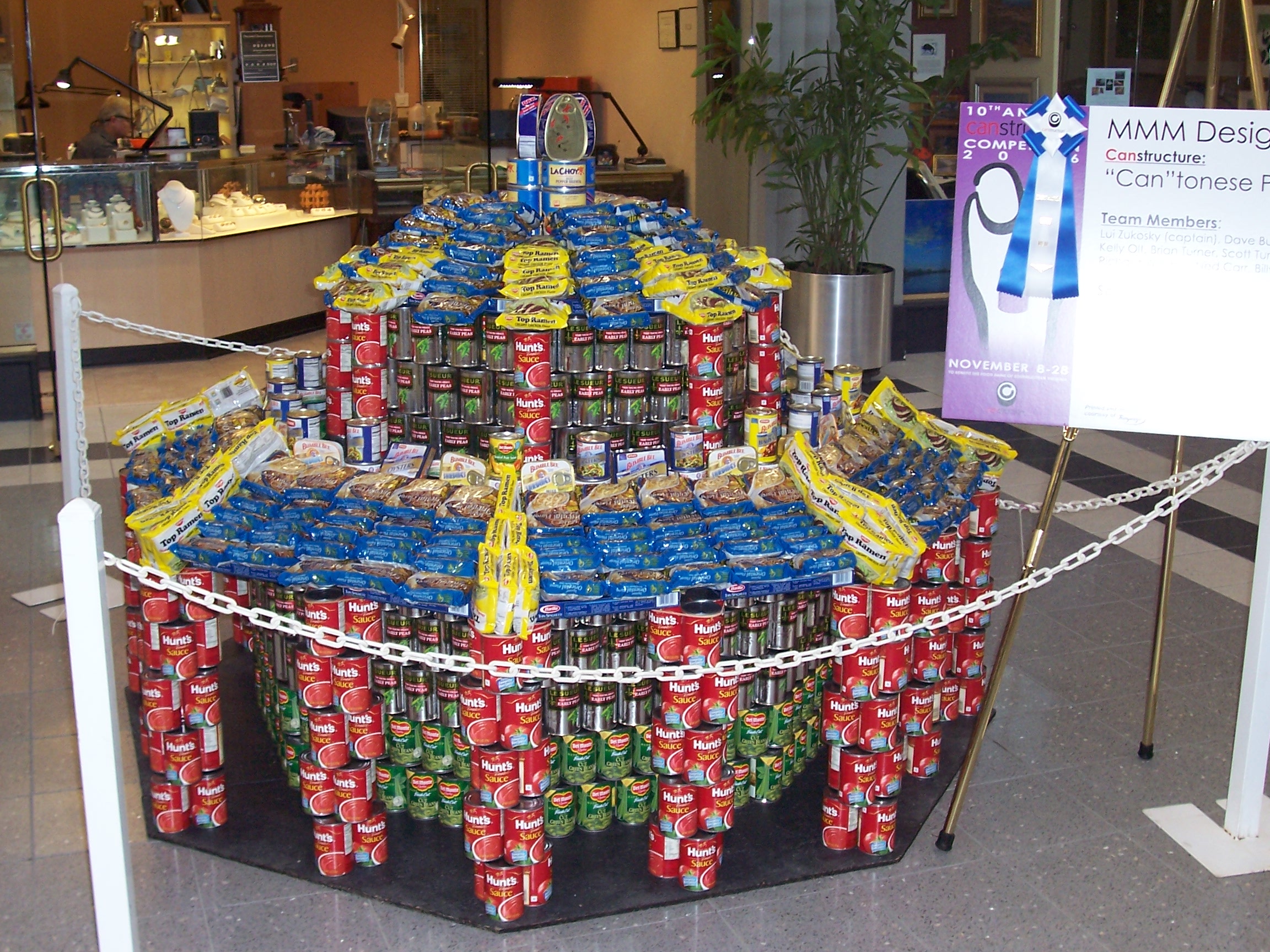 CANstruction 2006
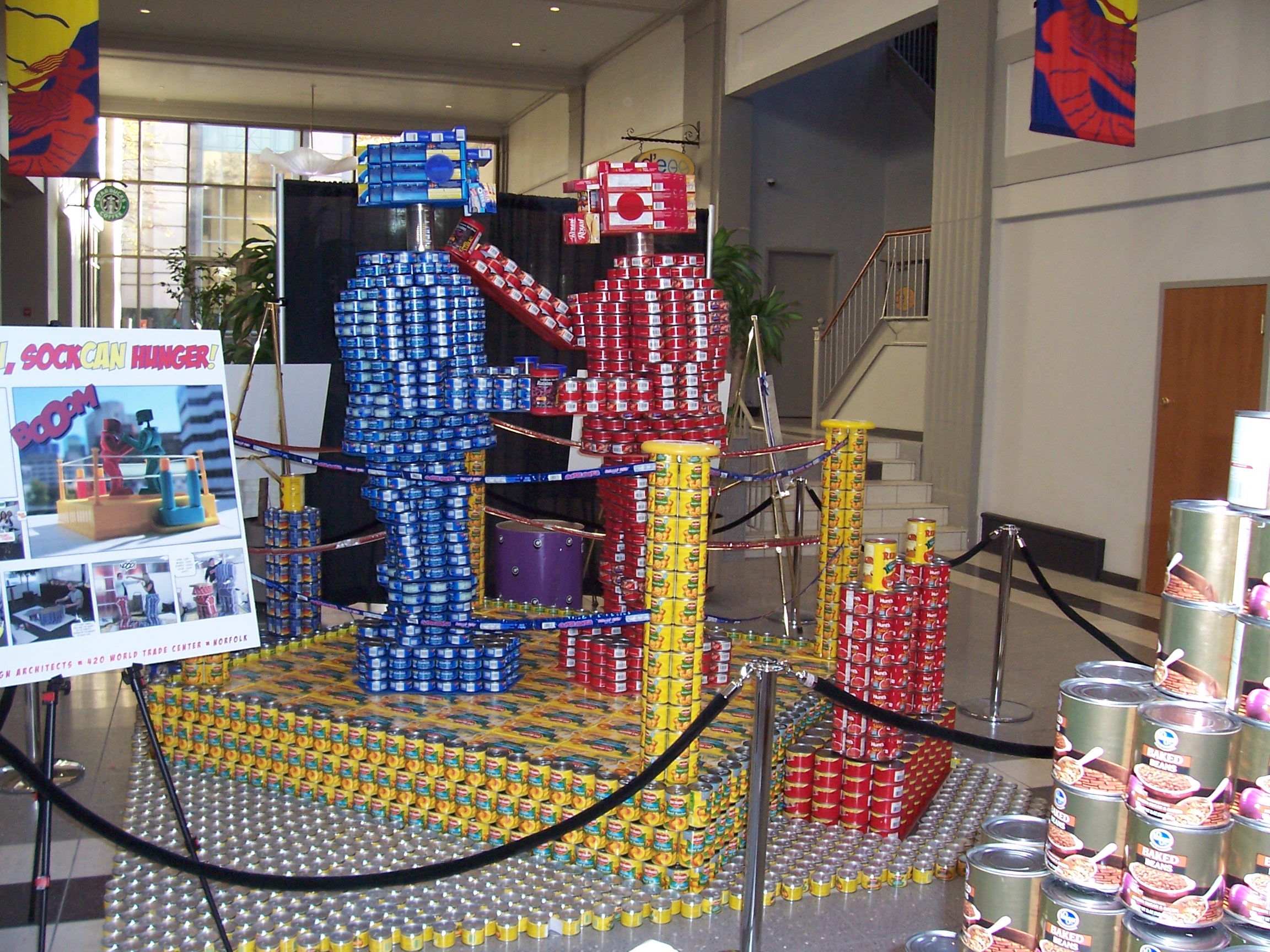 CANstruction 2006
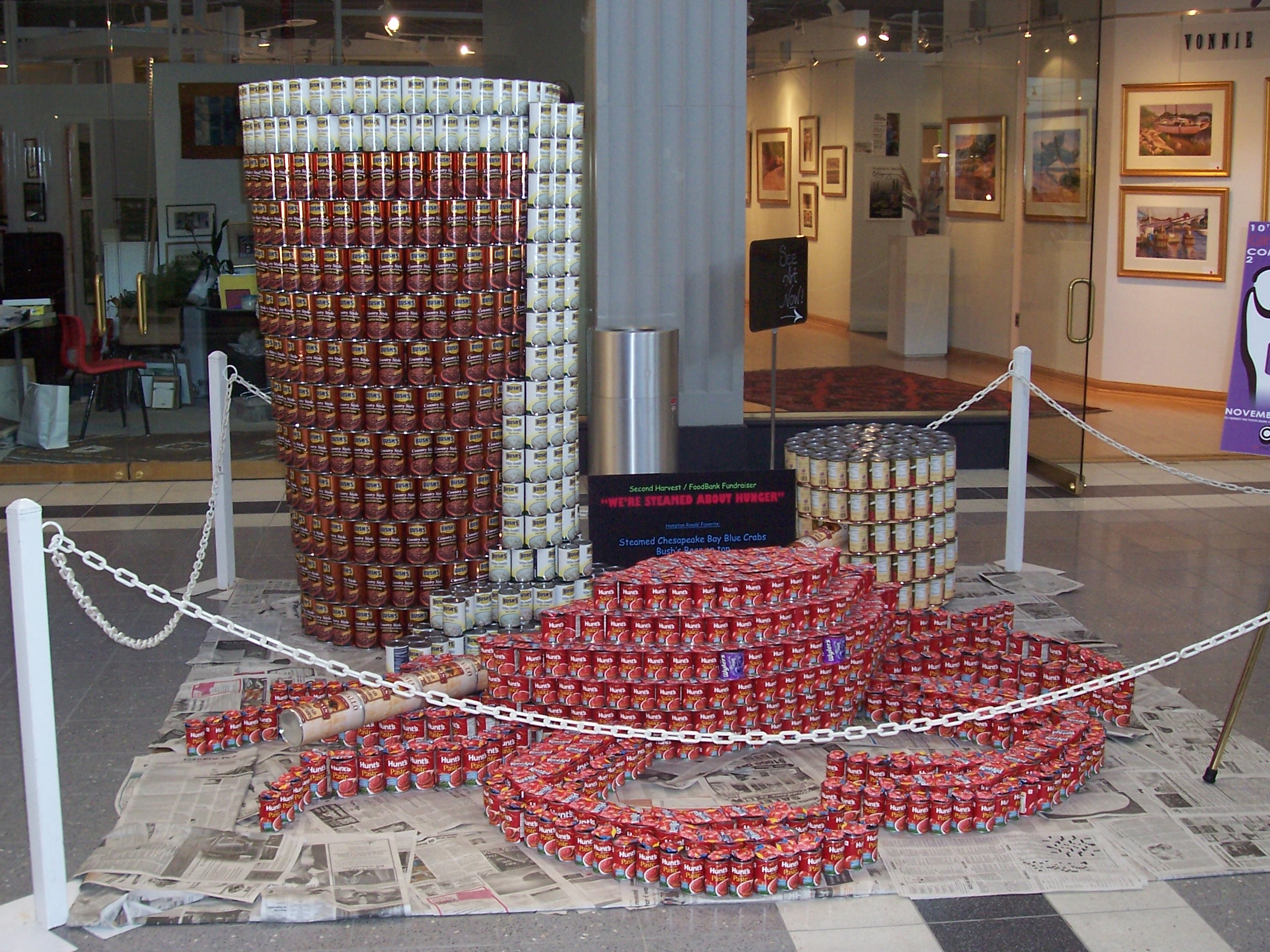 CANstruction 2006
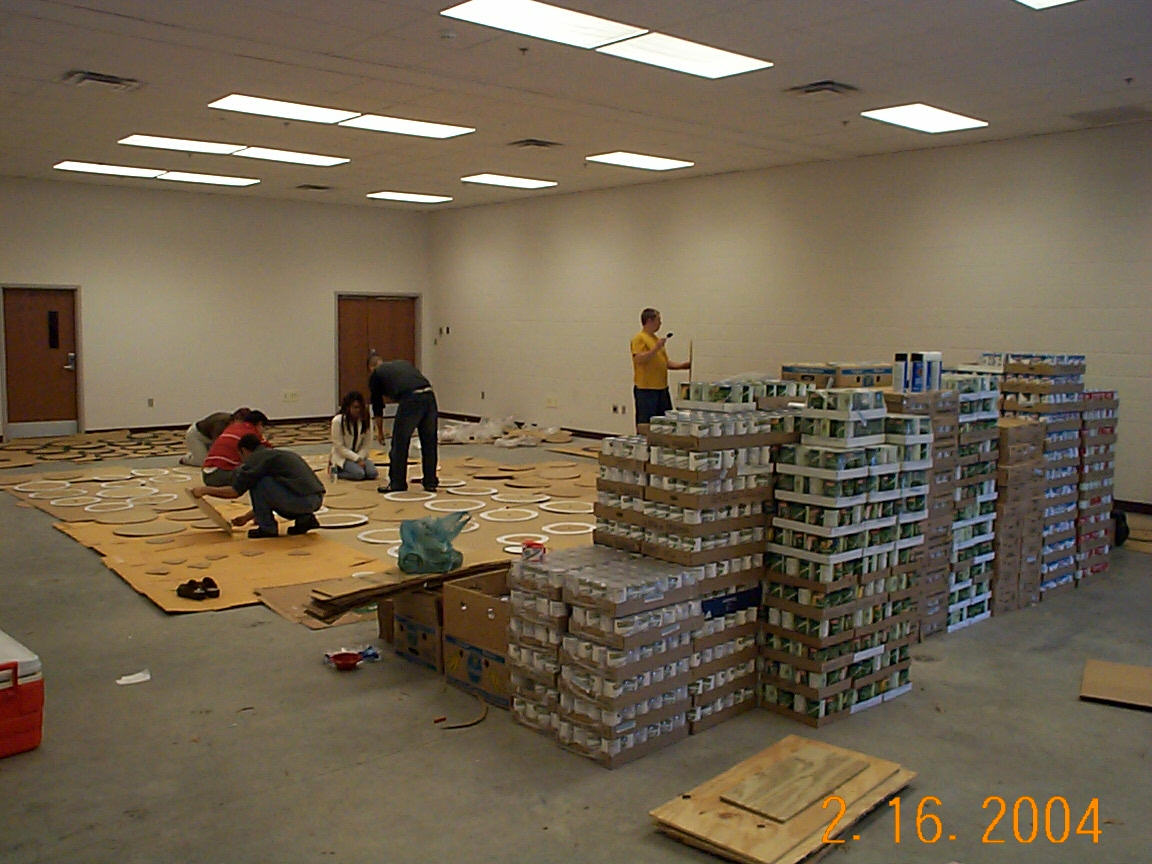 CANstruction 2005
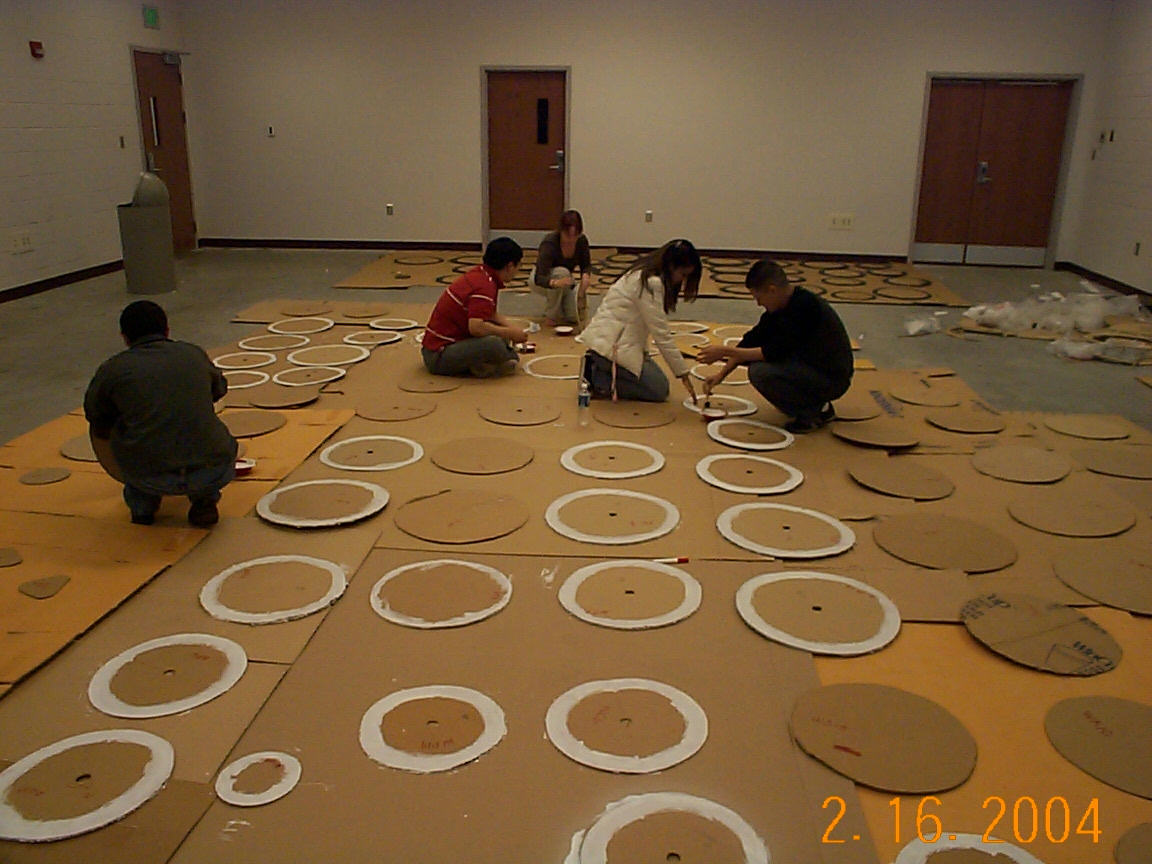 CANstruction 2006
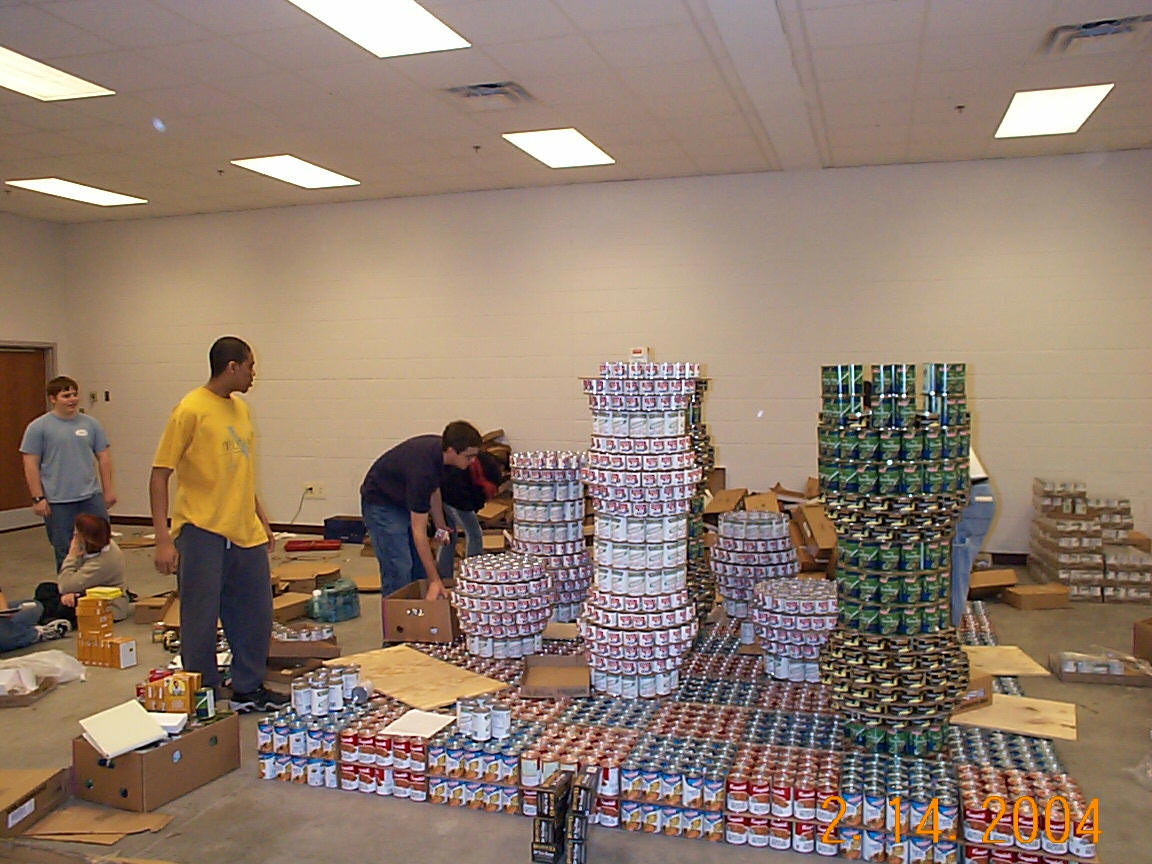 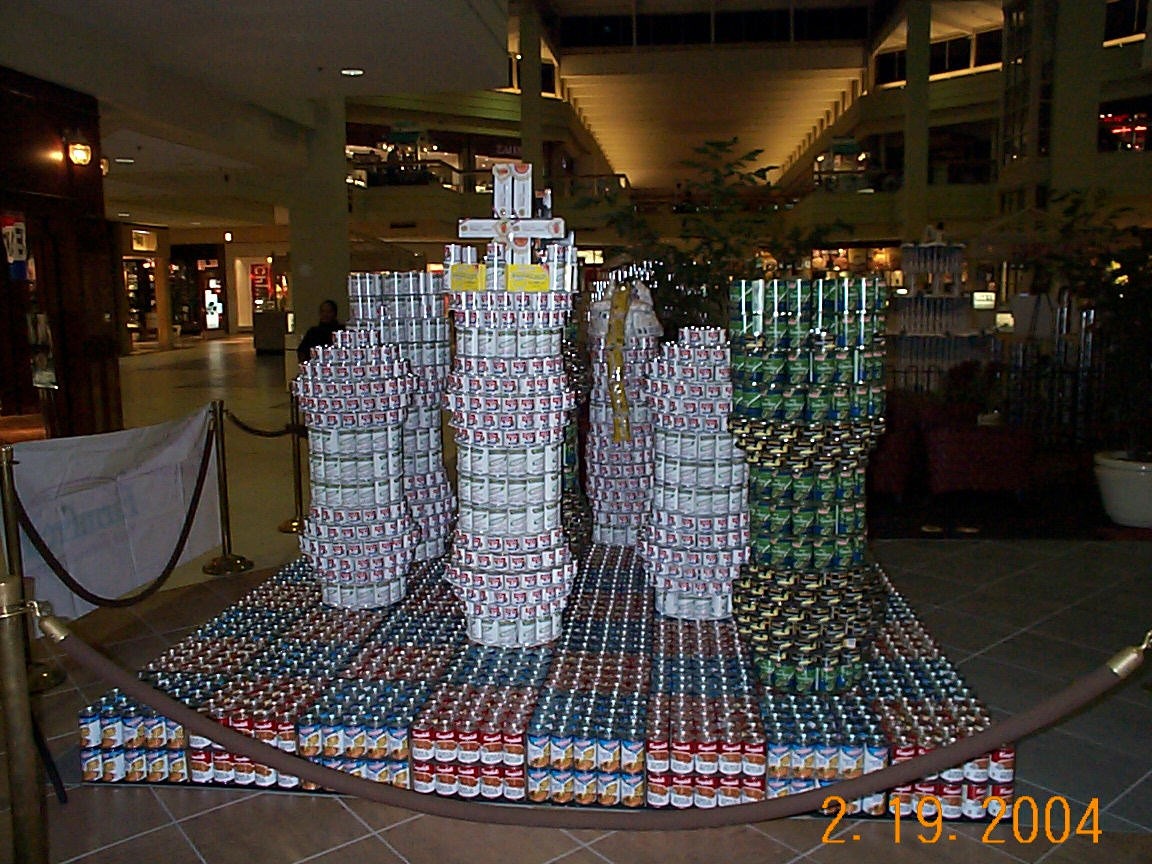 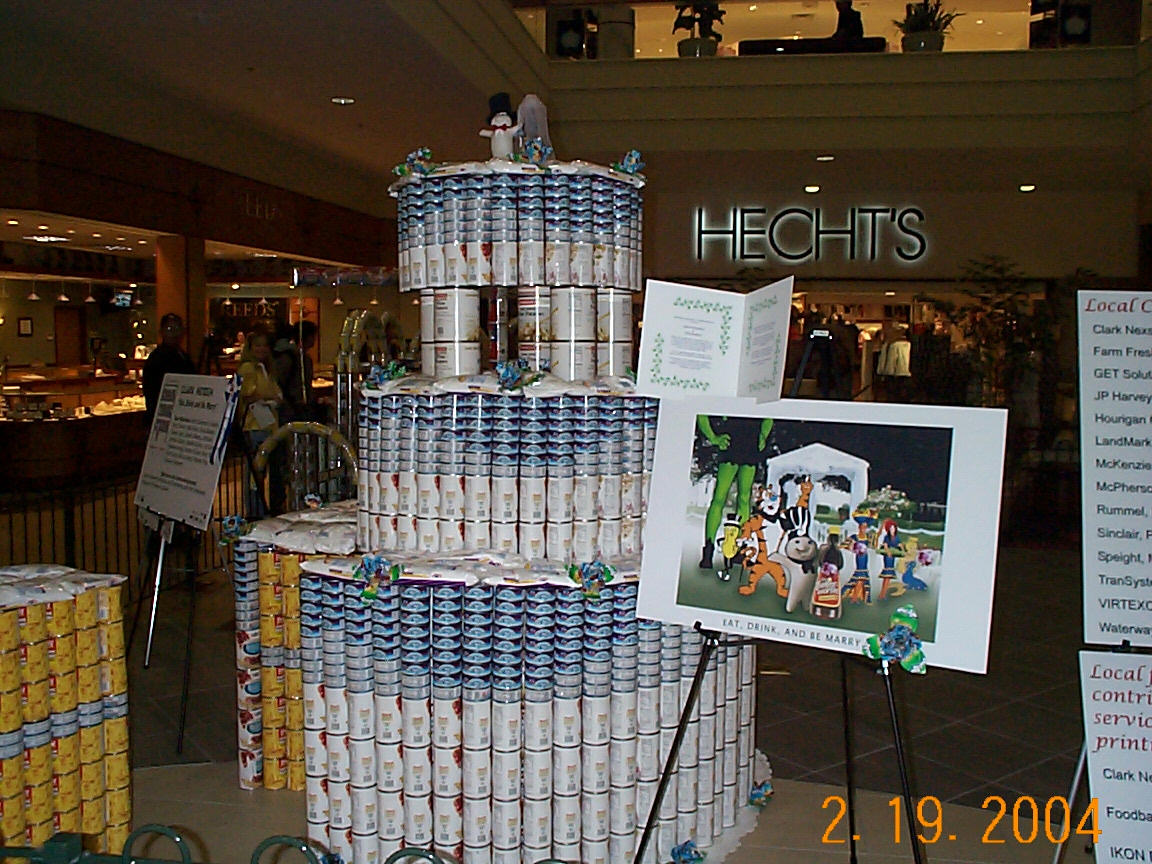 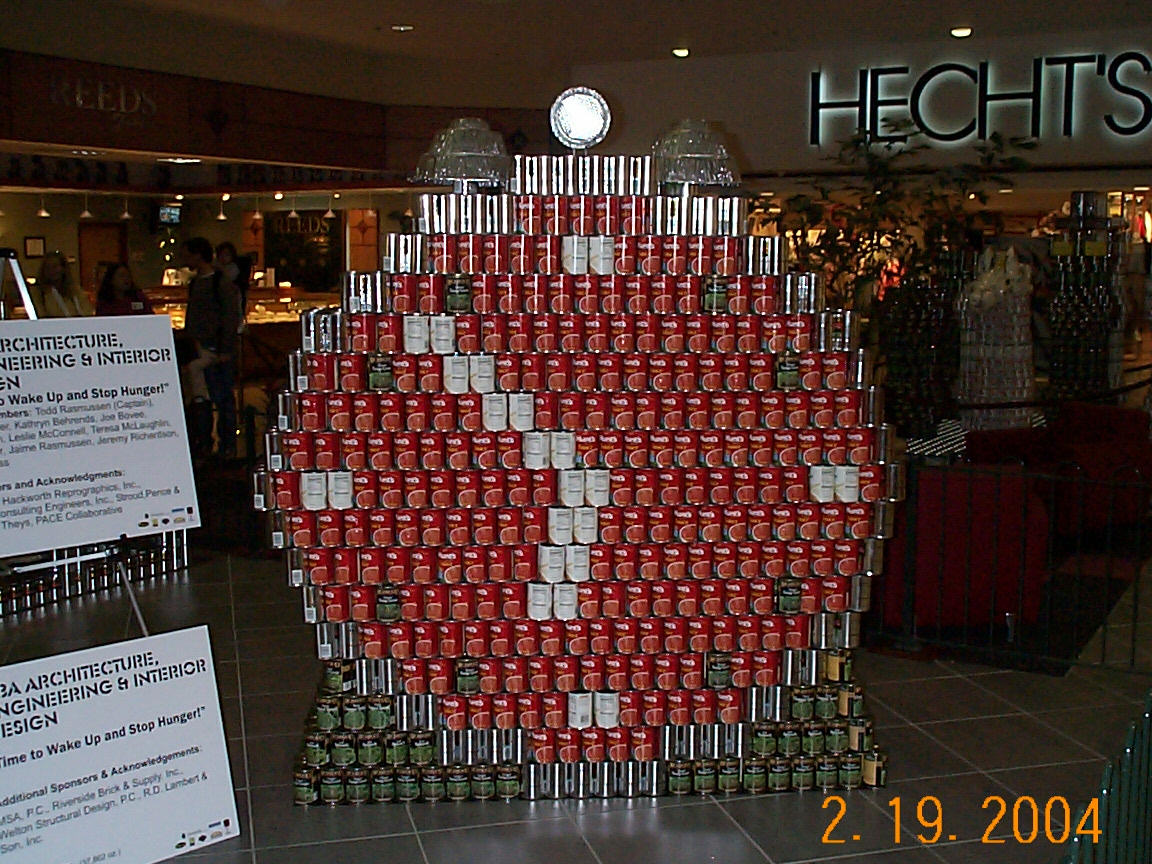 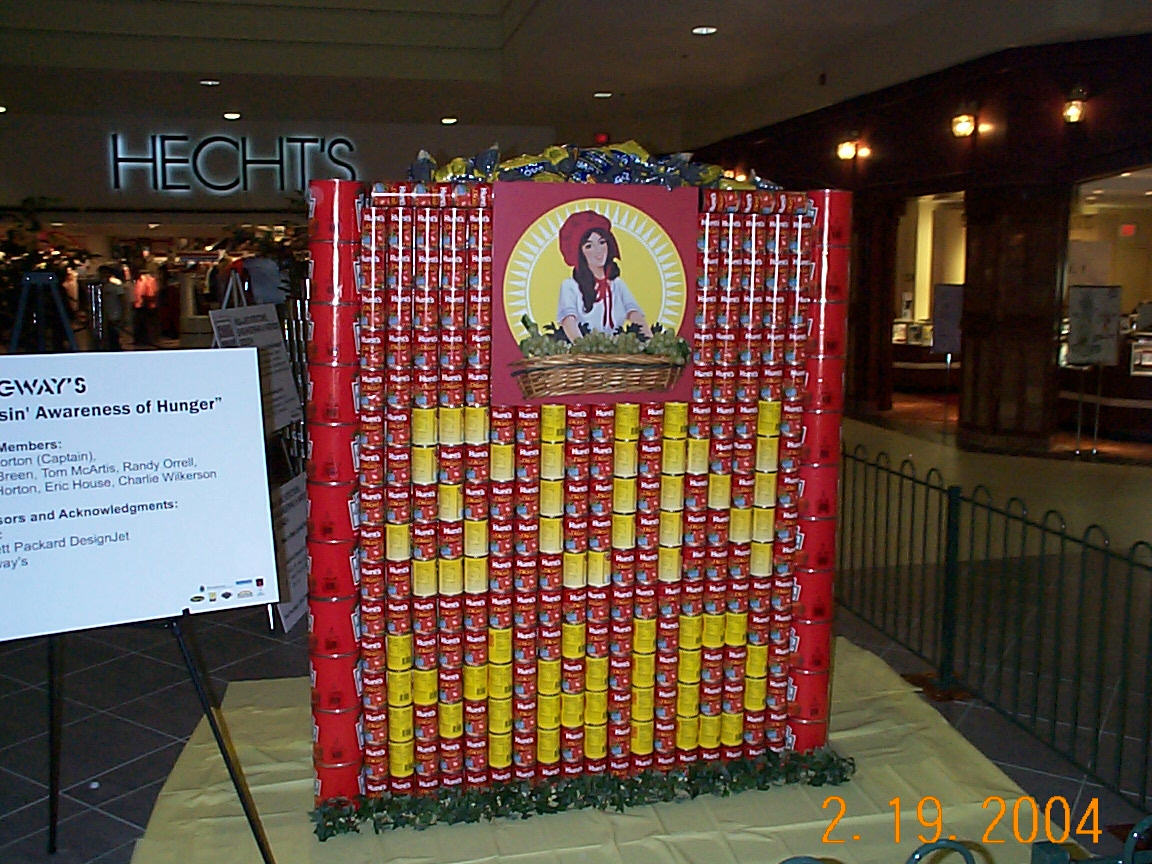 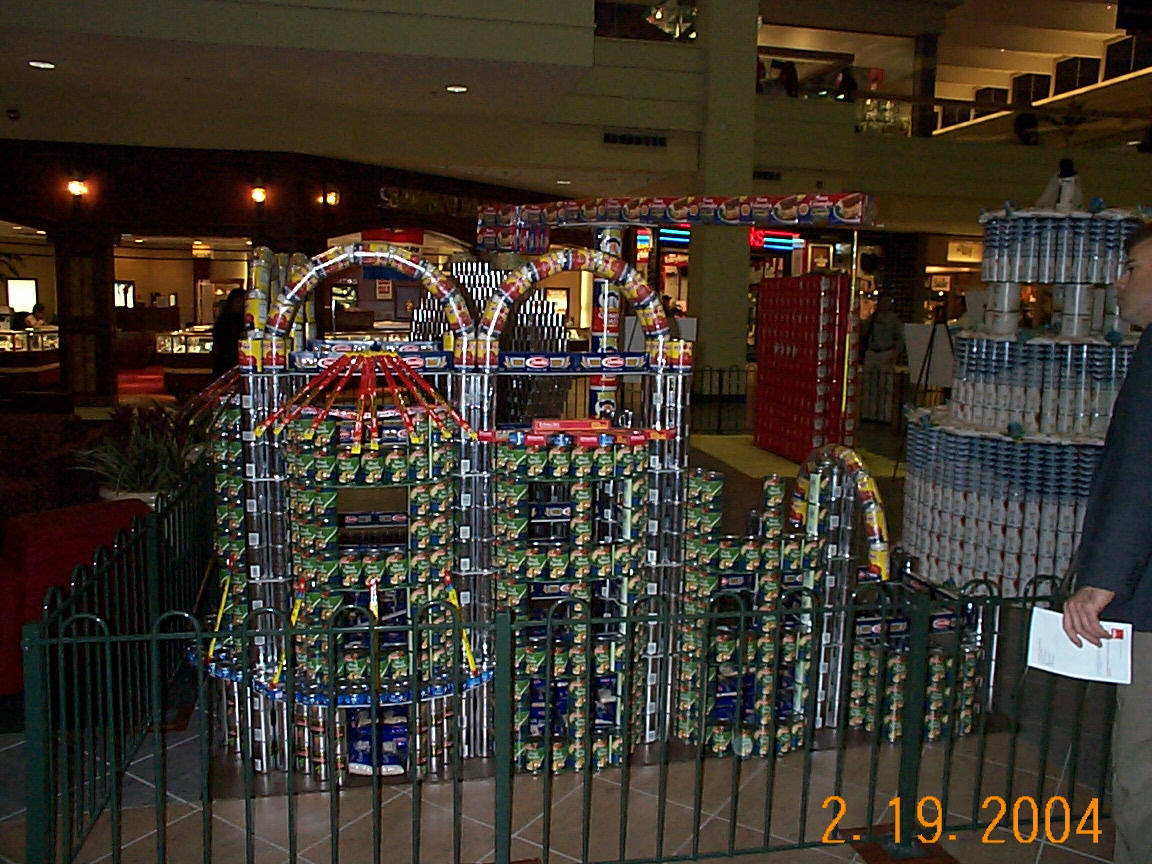 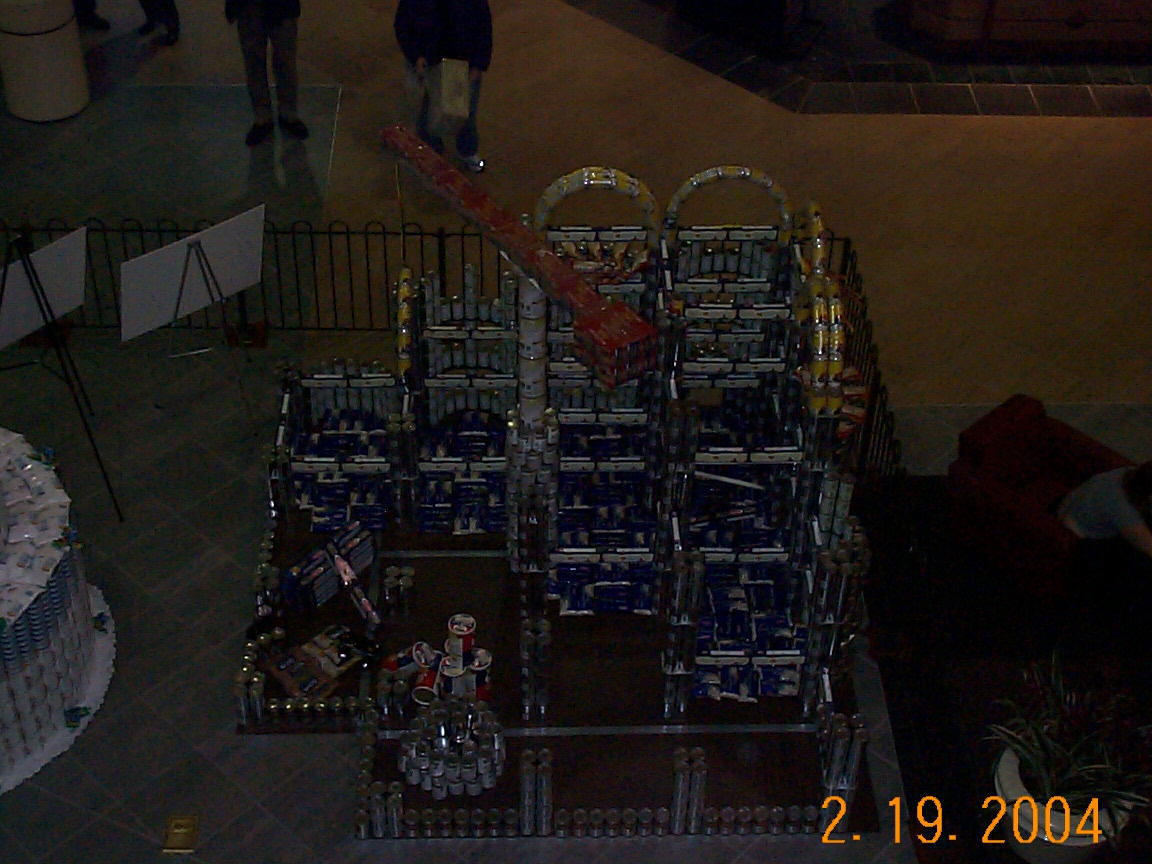 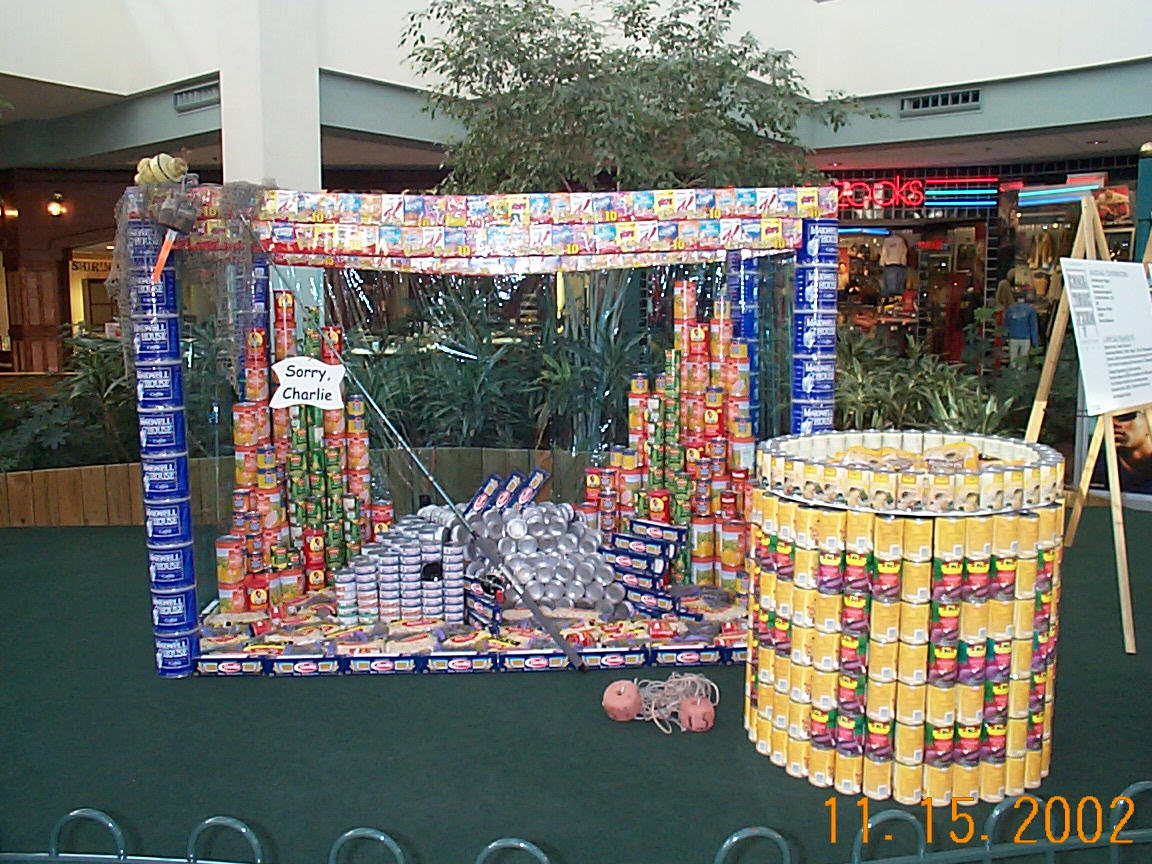 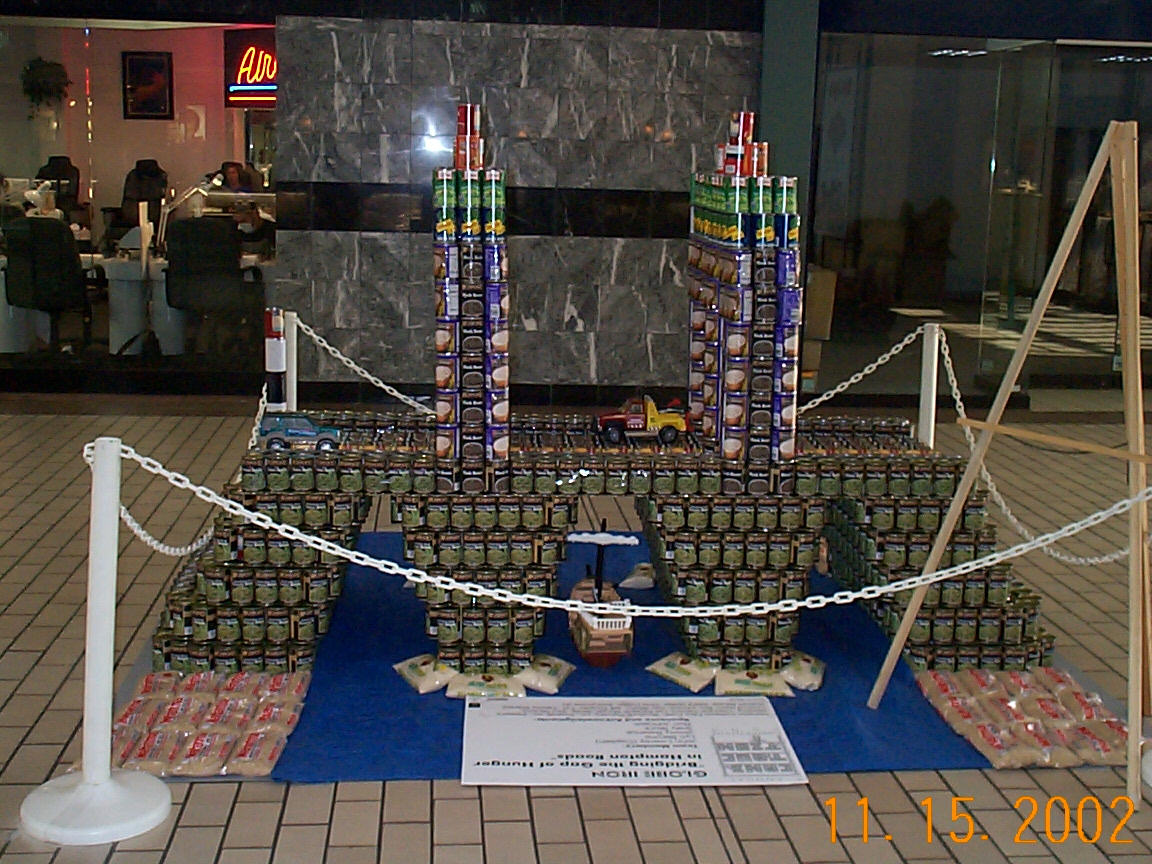 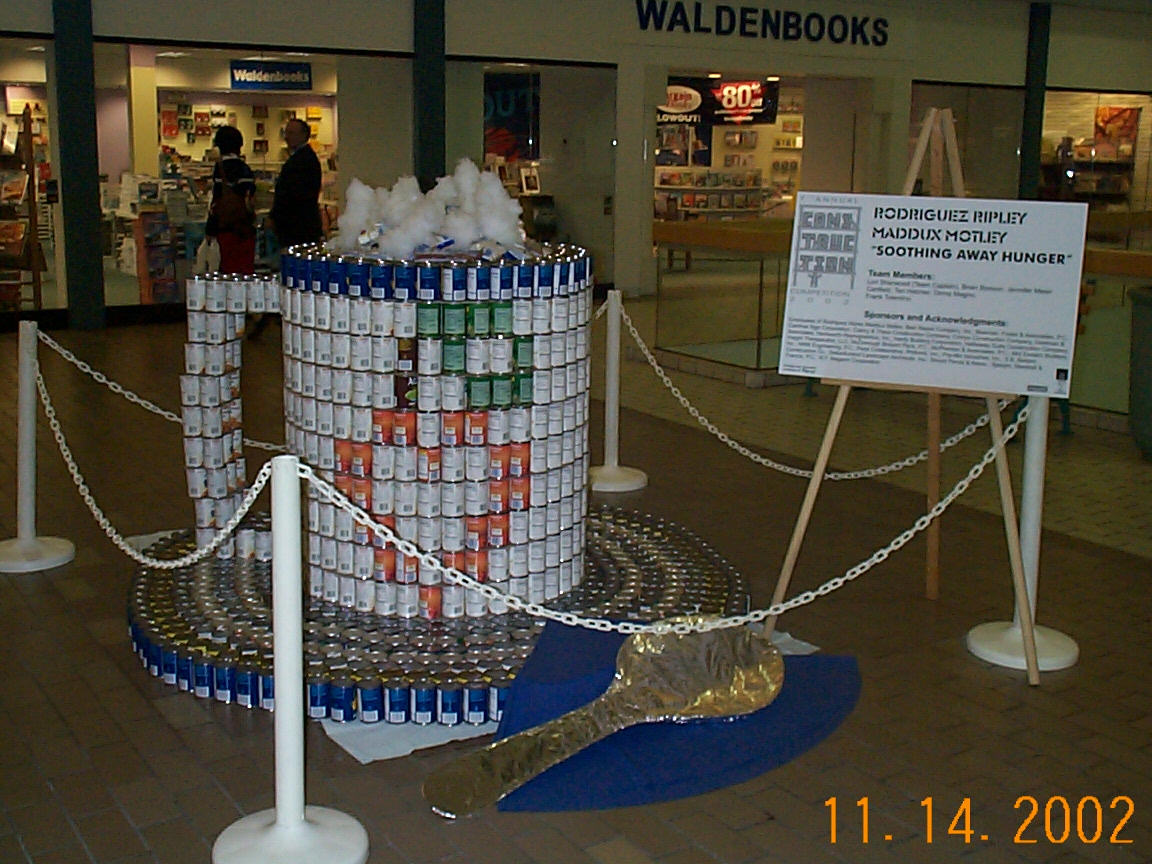 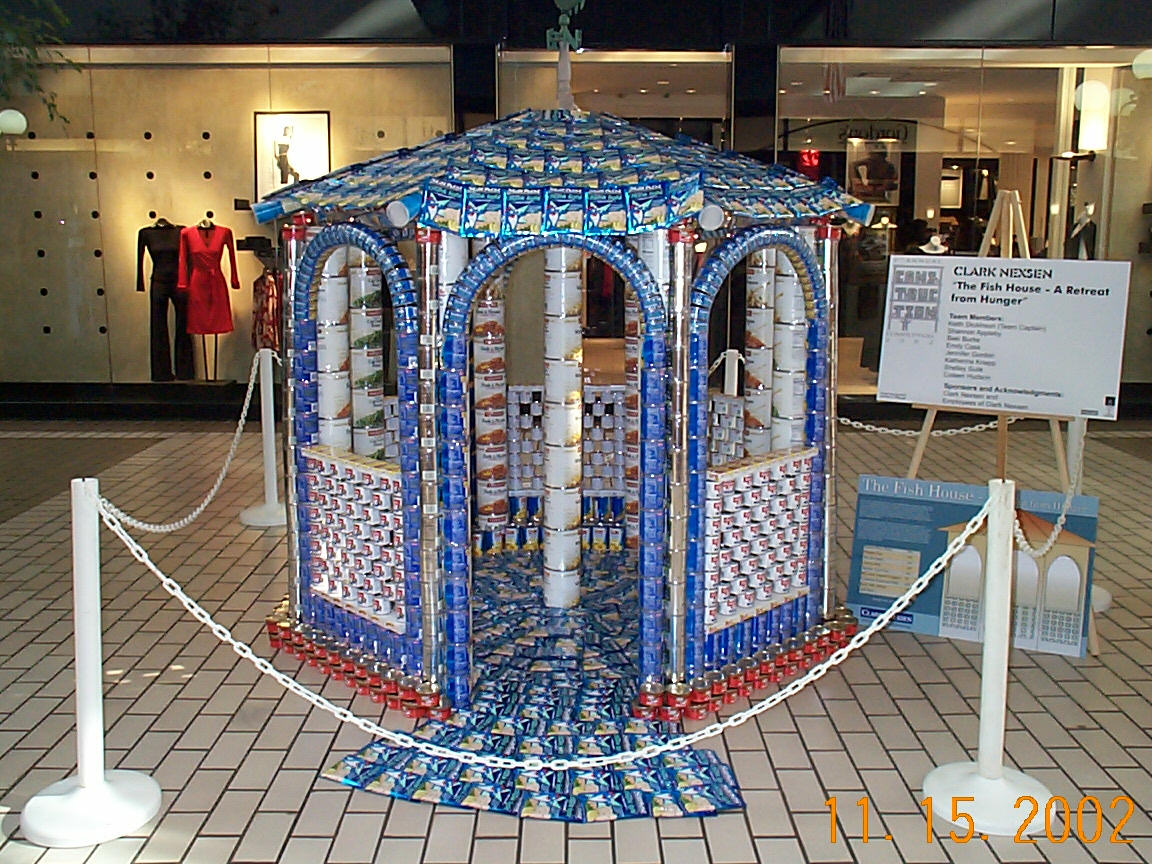 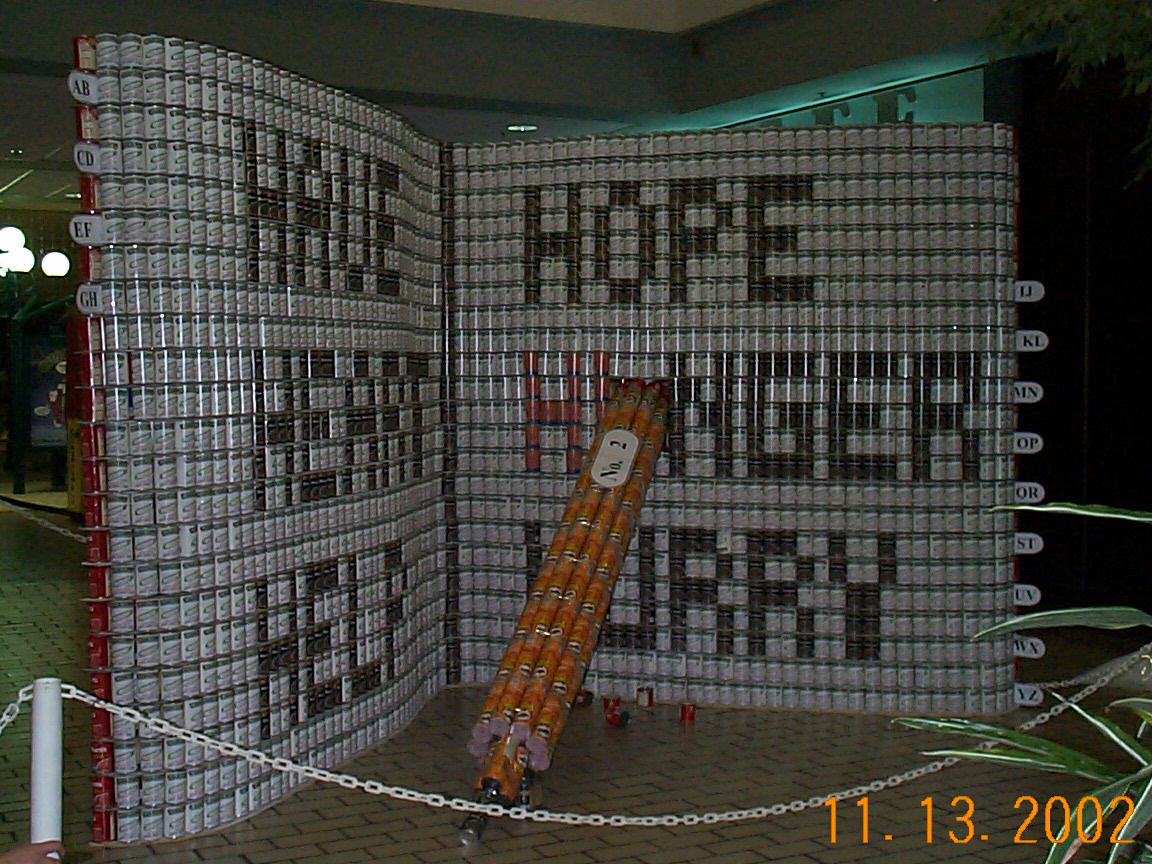 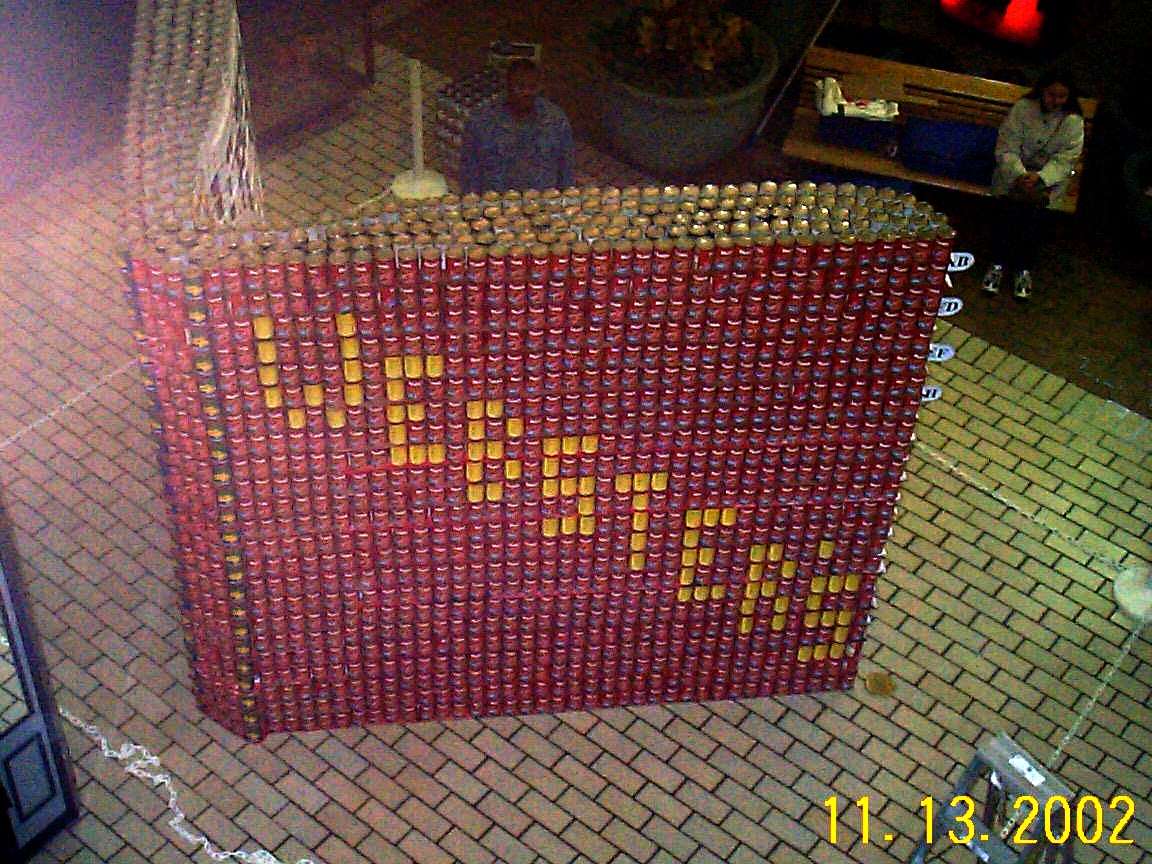 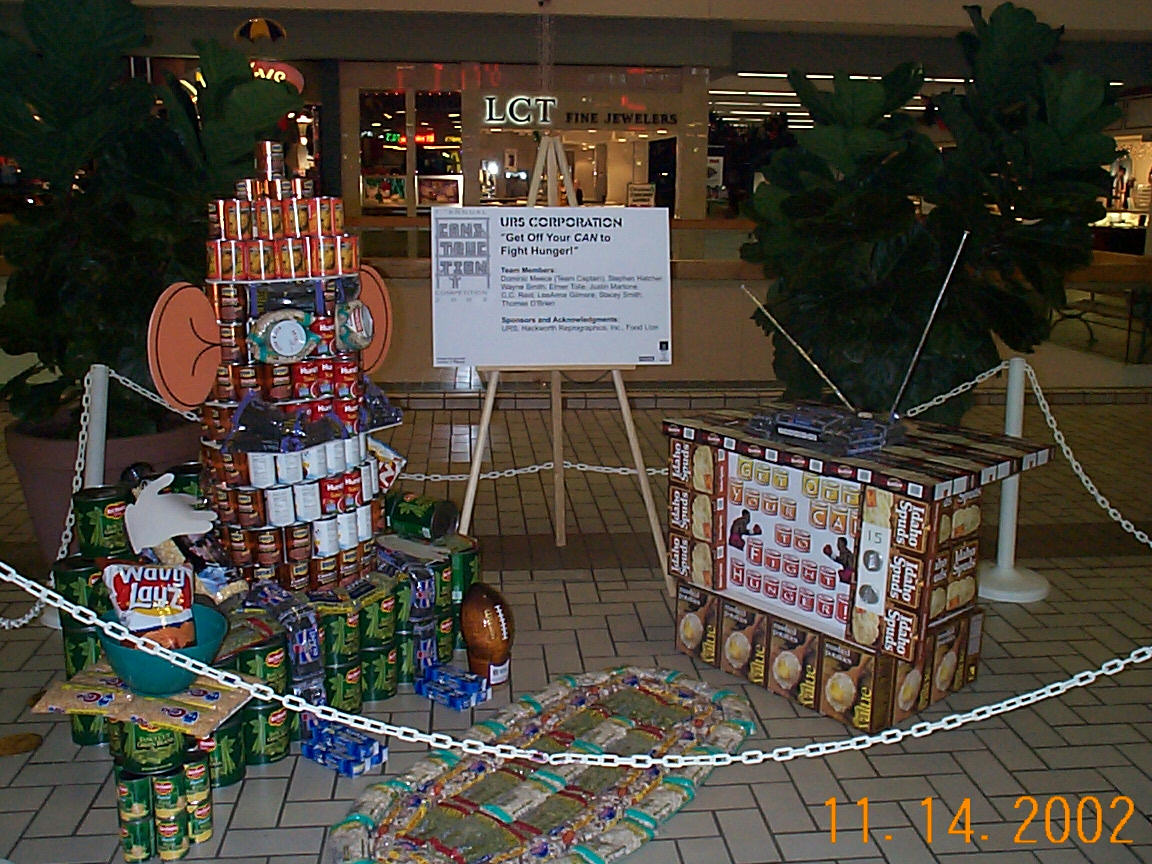 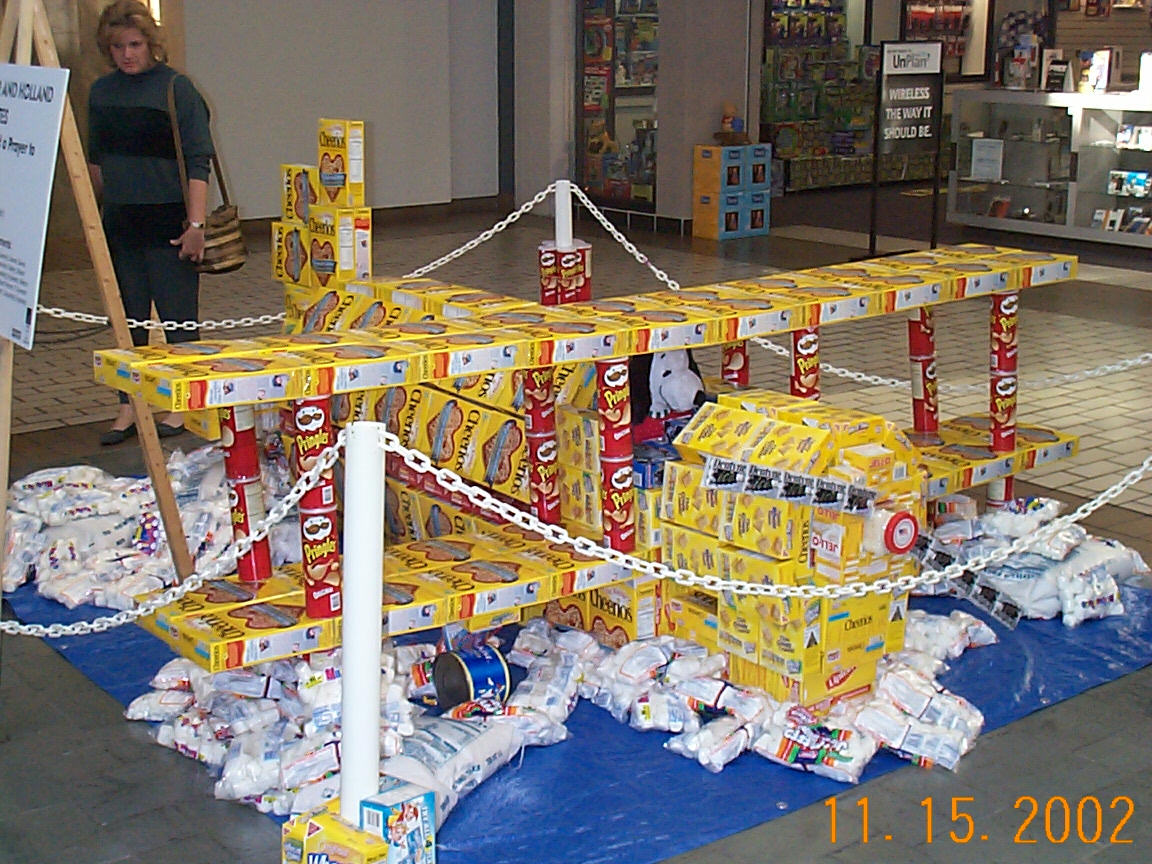 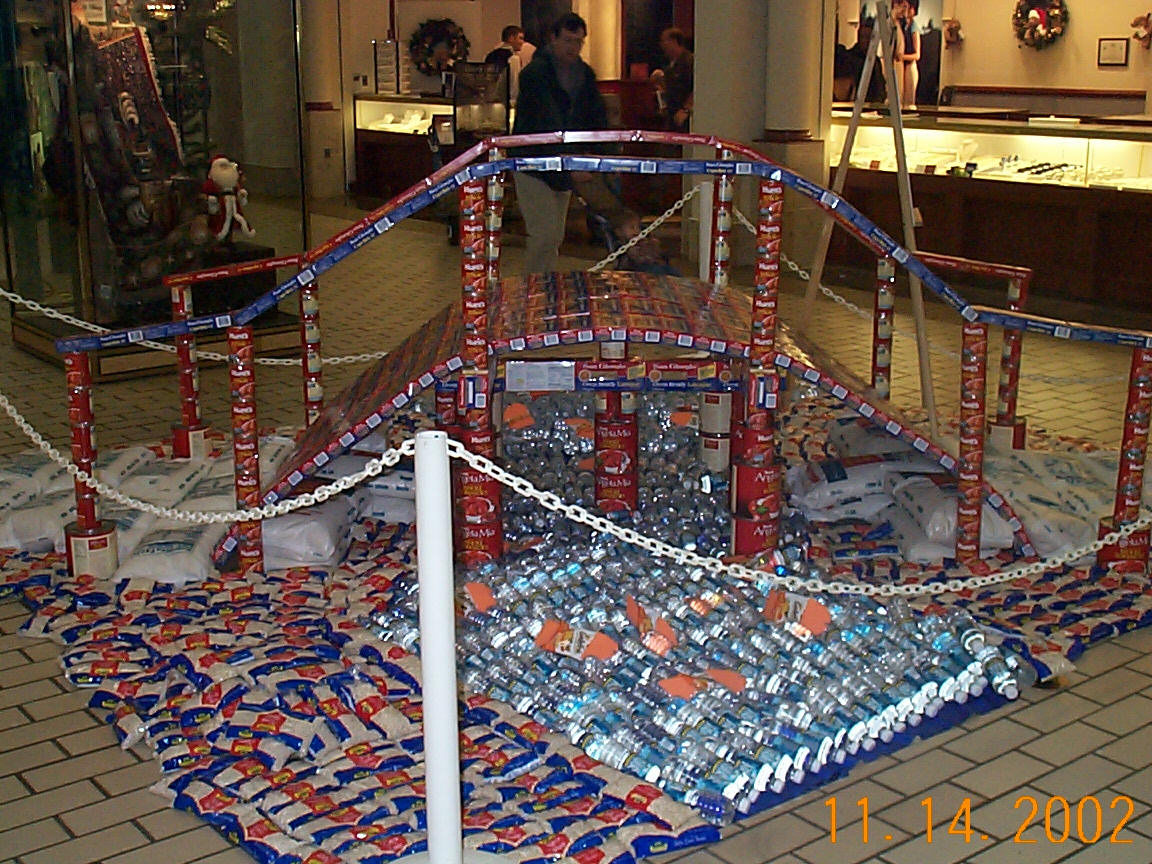 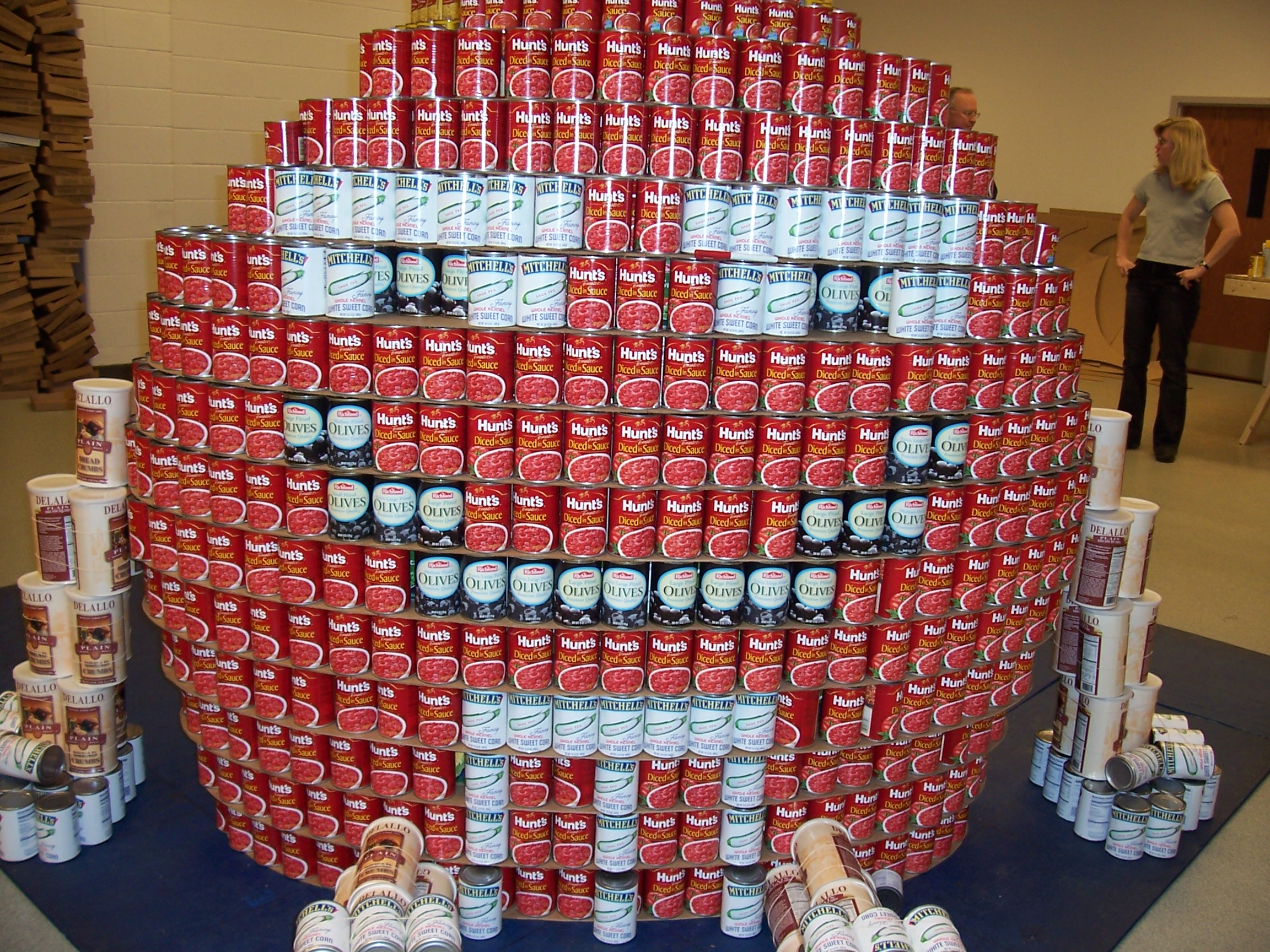 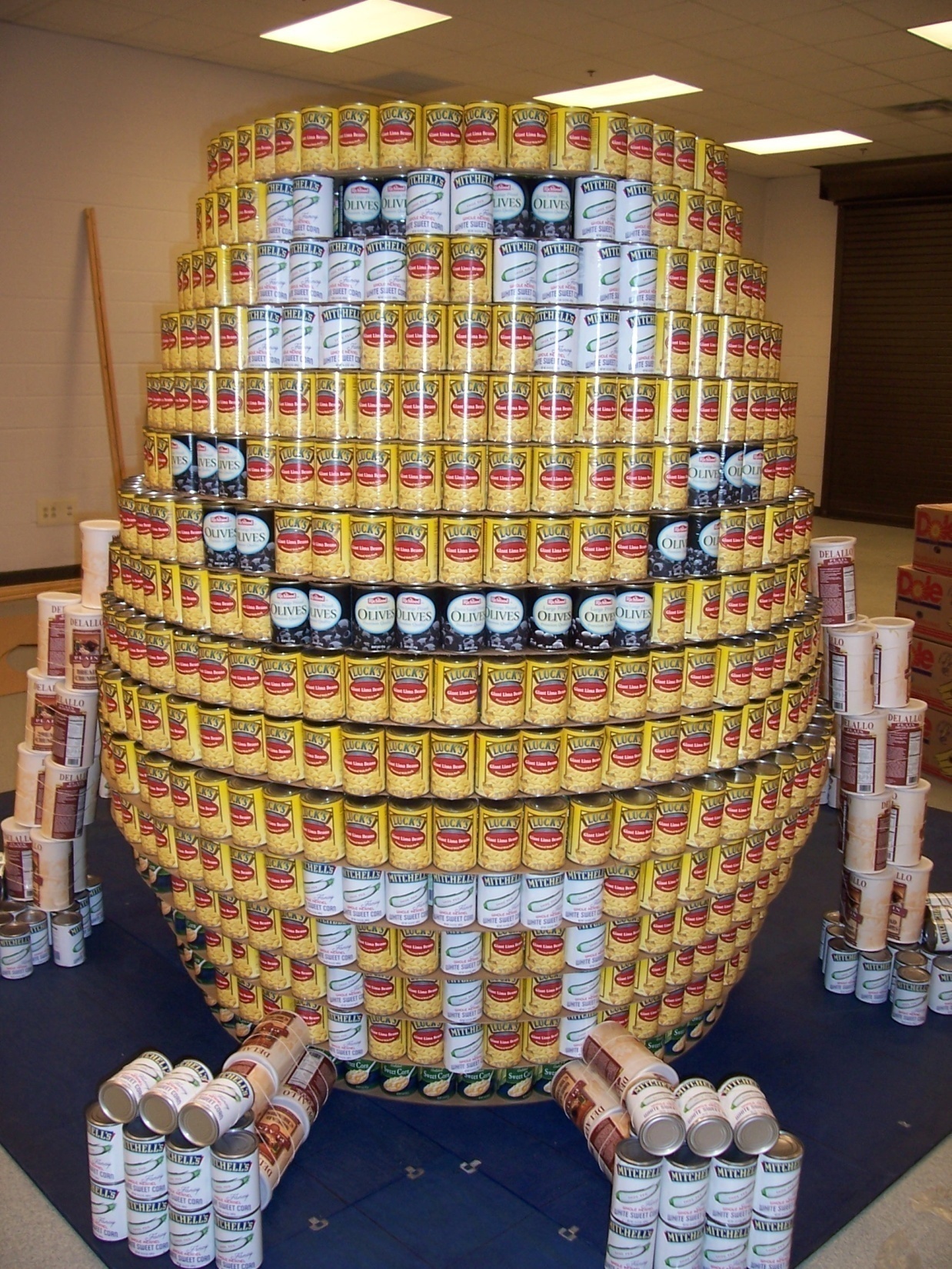 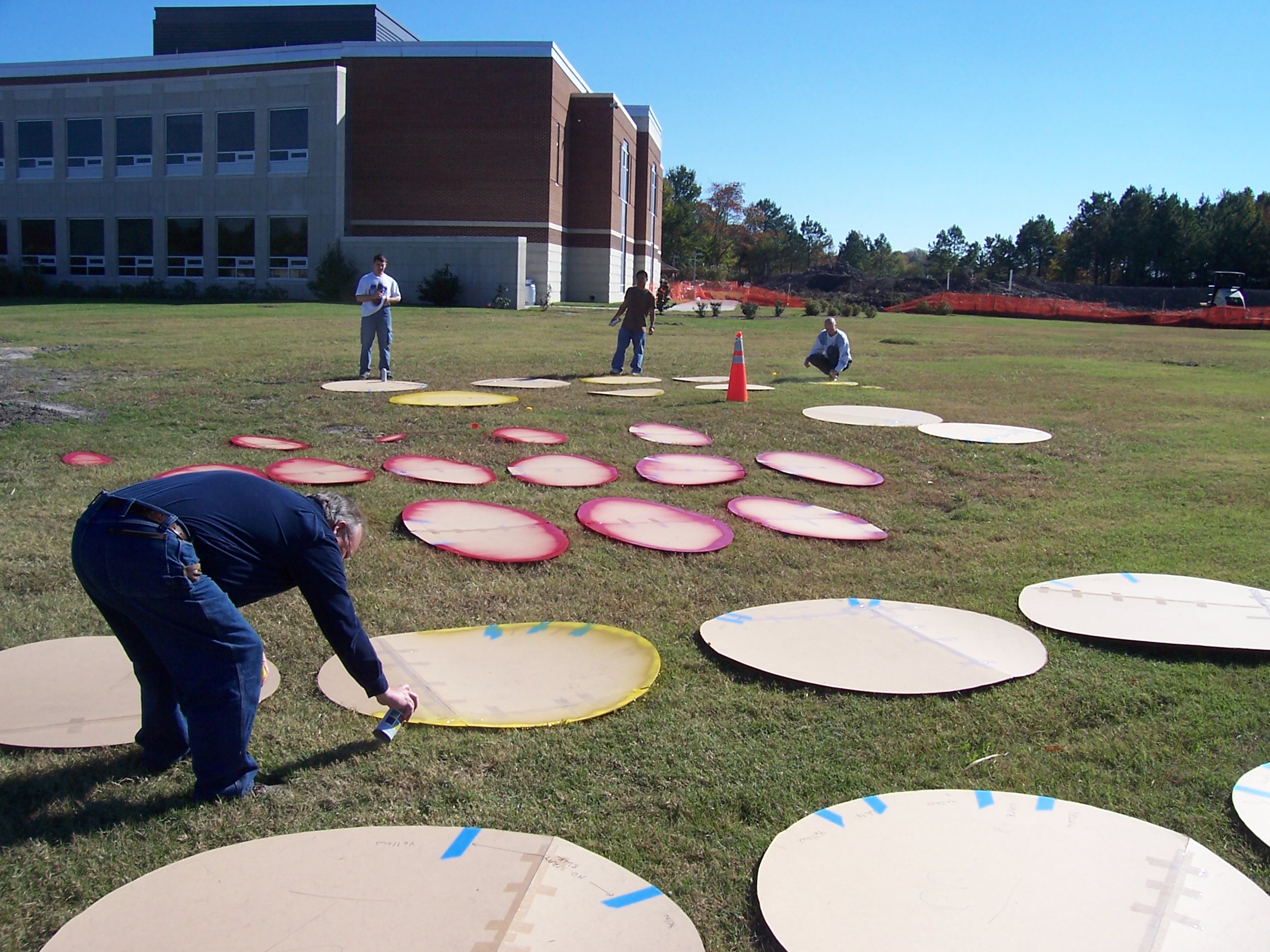 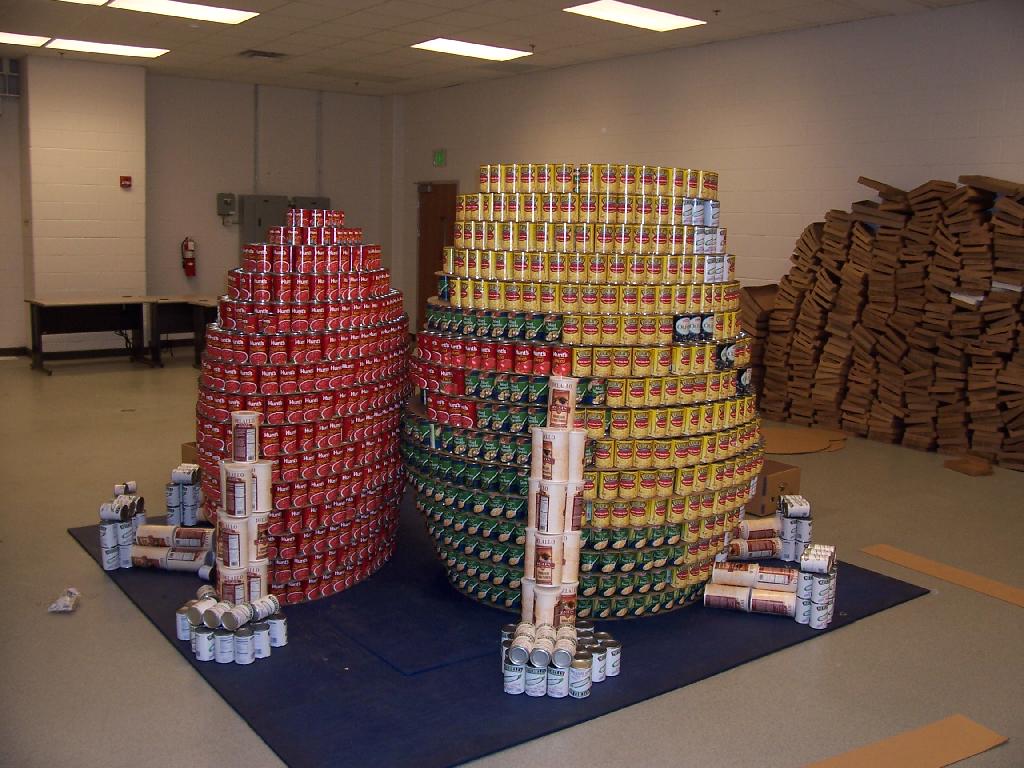 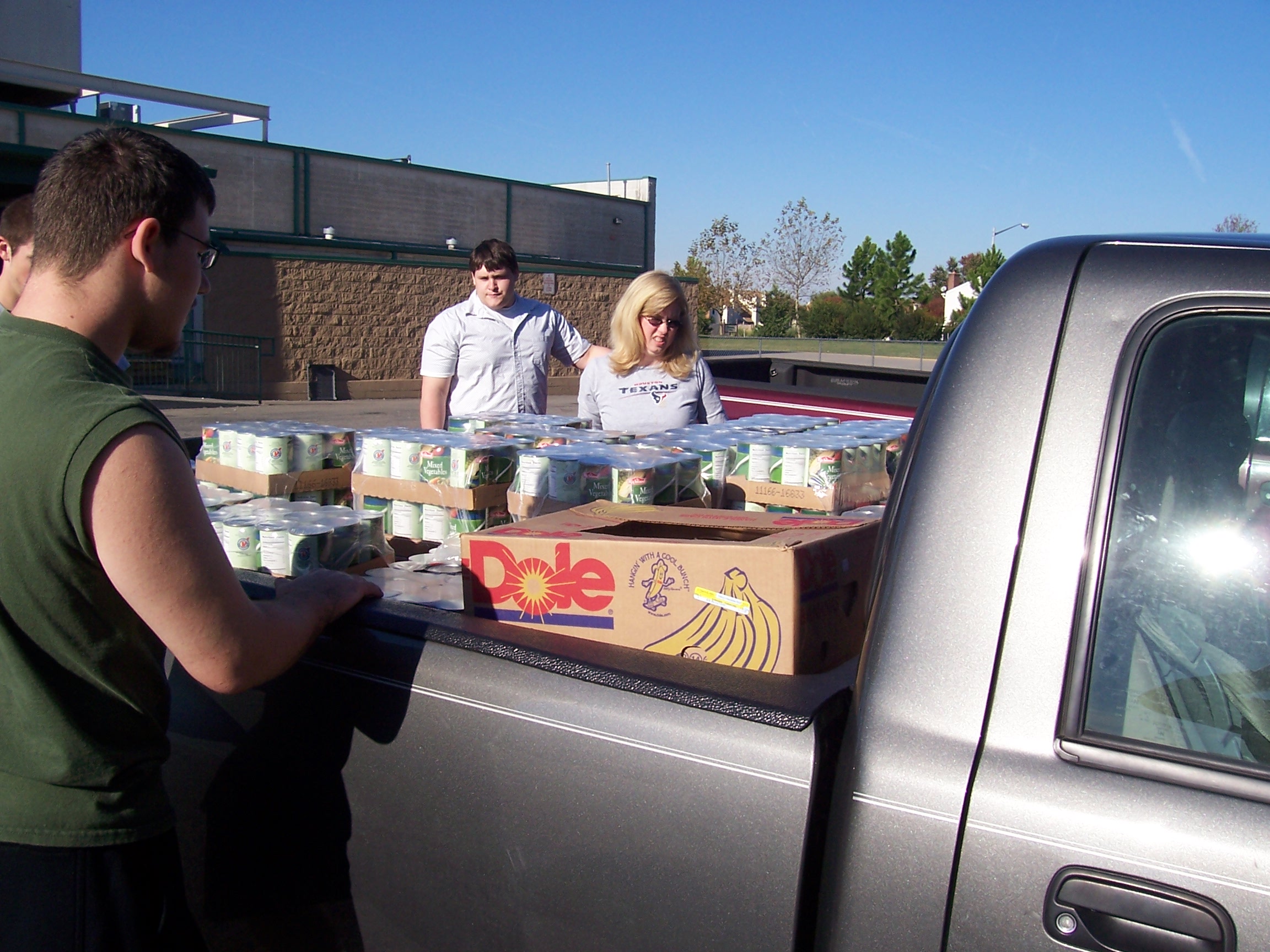 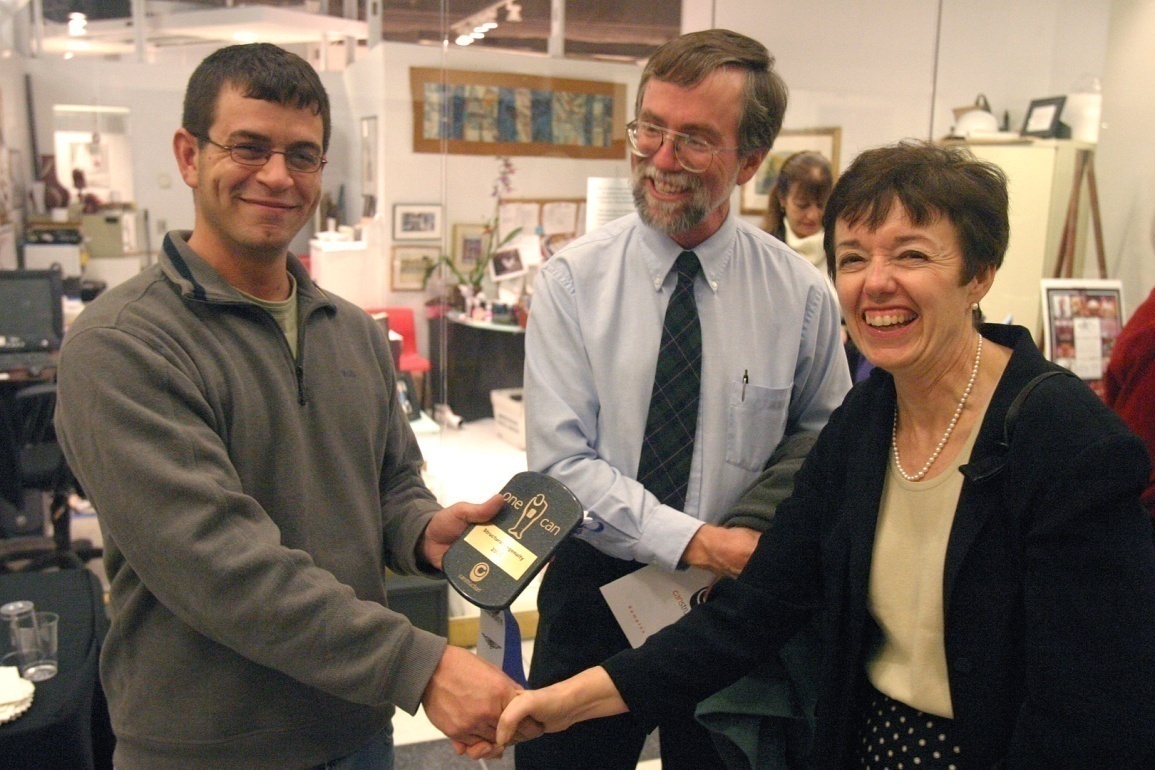 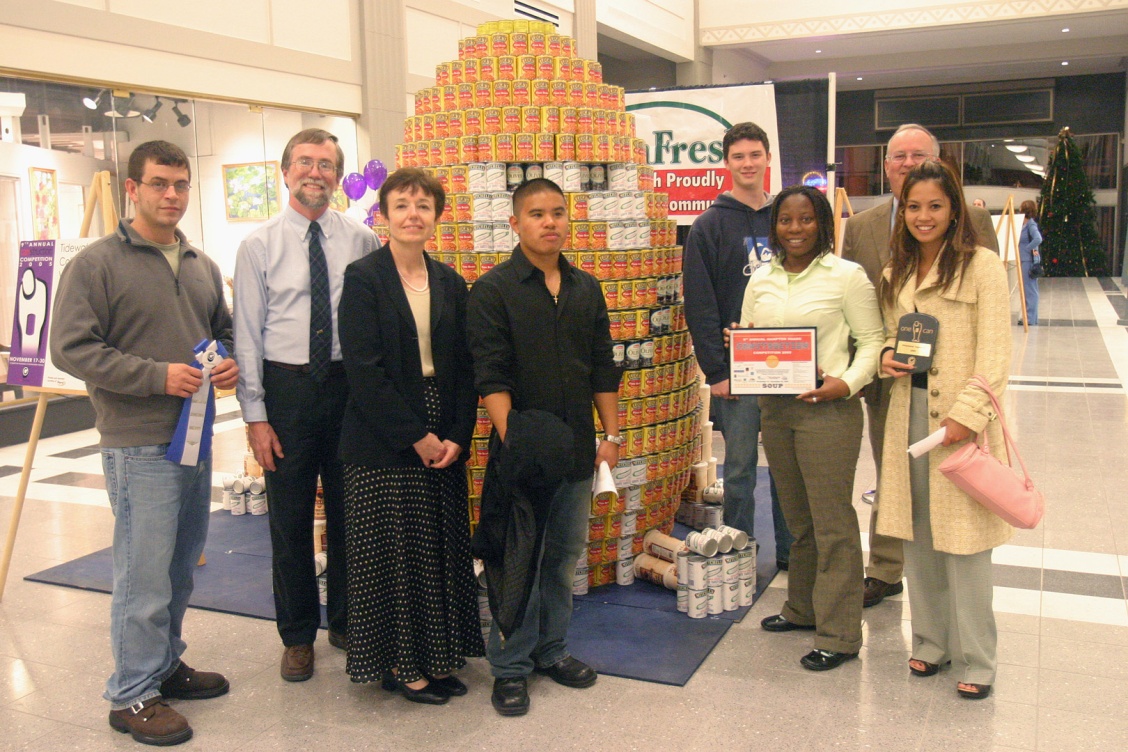 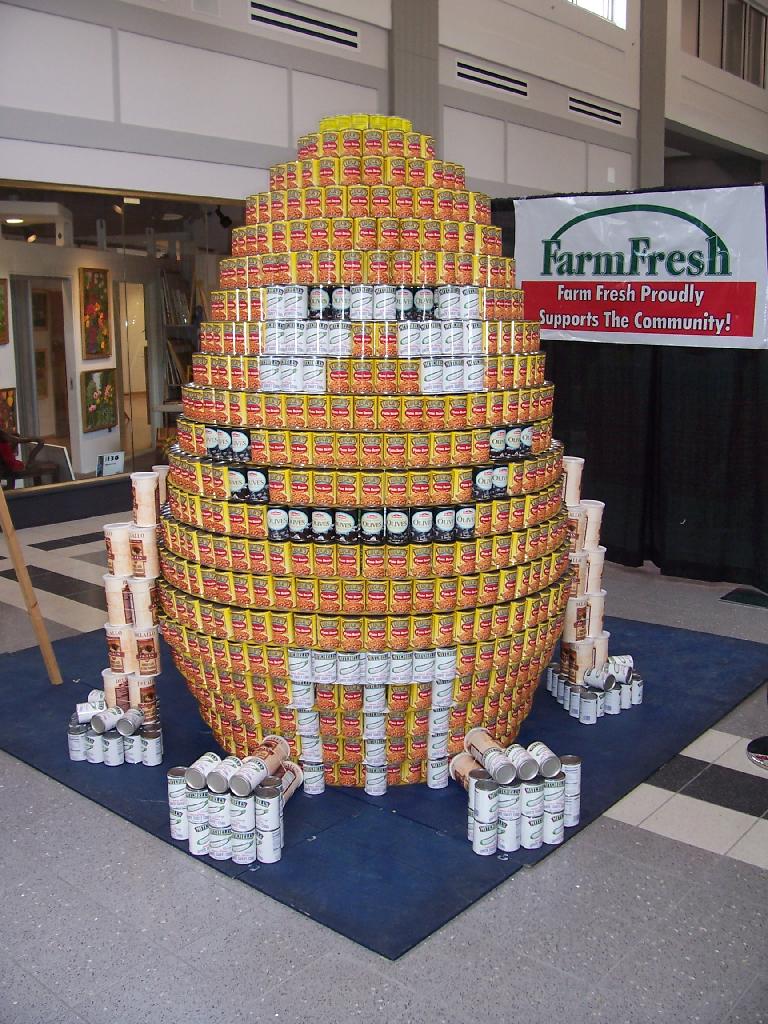 TCC Engineering Club

Title of display:
Hunger:  Don’t CANdy Coat It

Award:
Structural Ingenuity

Sponsor:
Farm Fresh

Number of cans:  8936
Weight:  8362 lb

CANstruction 2005
November 16-17
Selden Arcade
Norfolk, VA
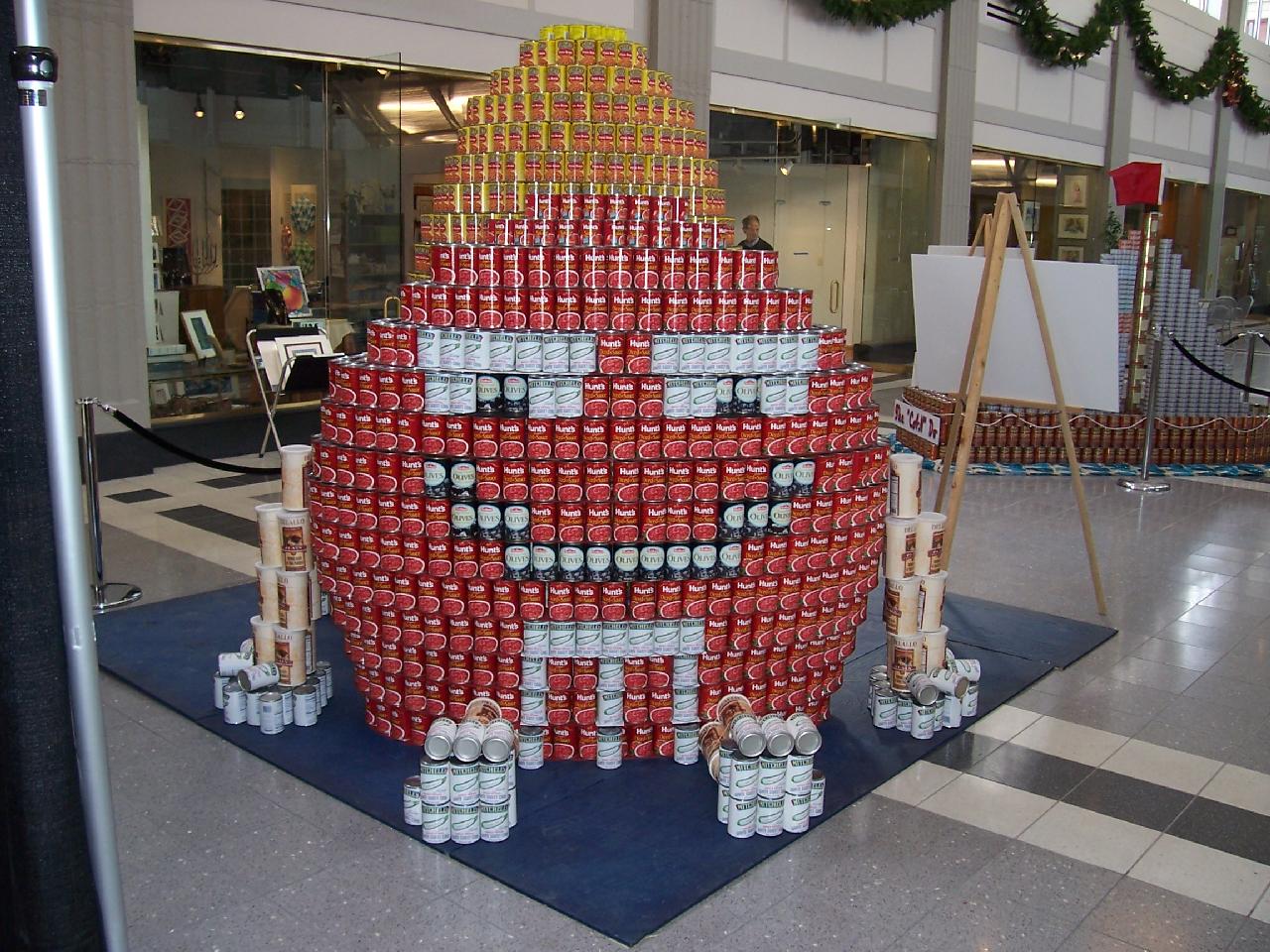 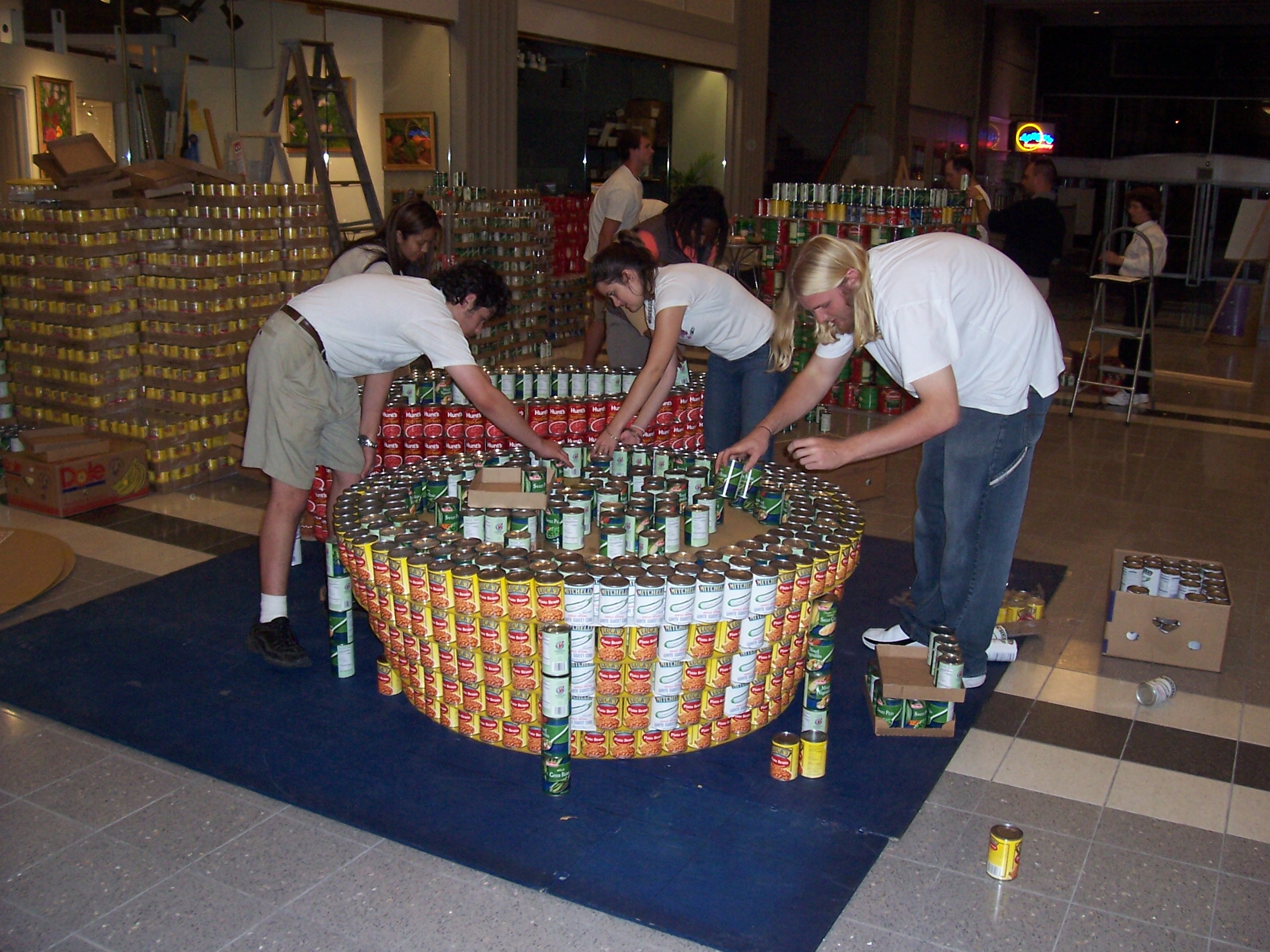 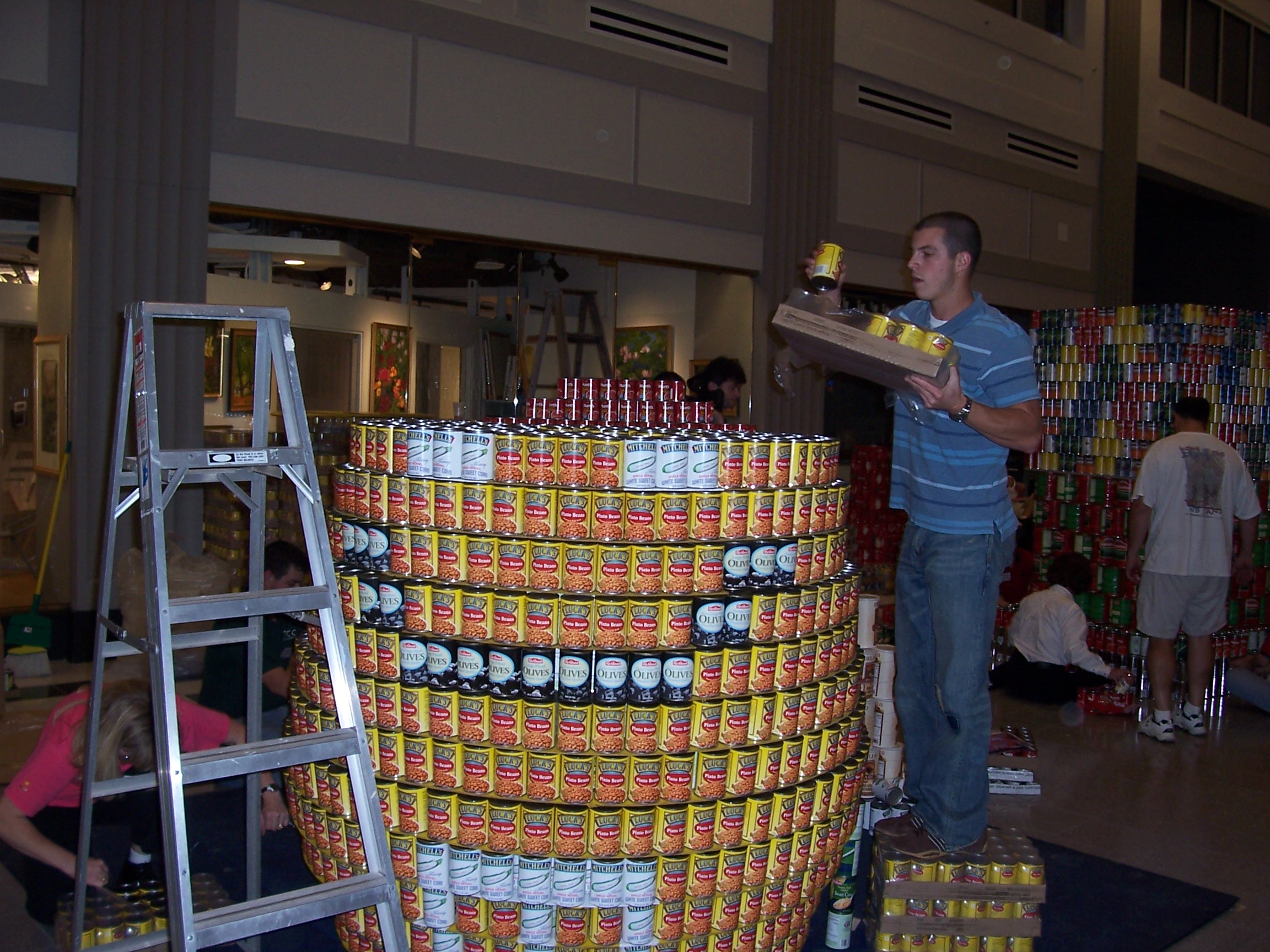 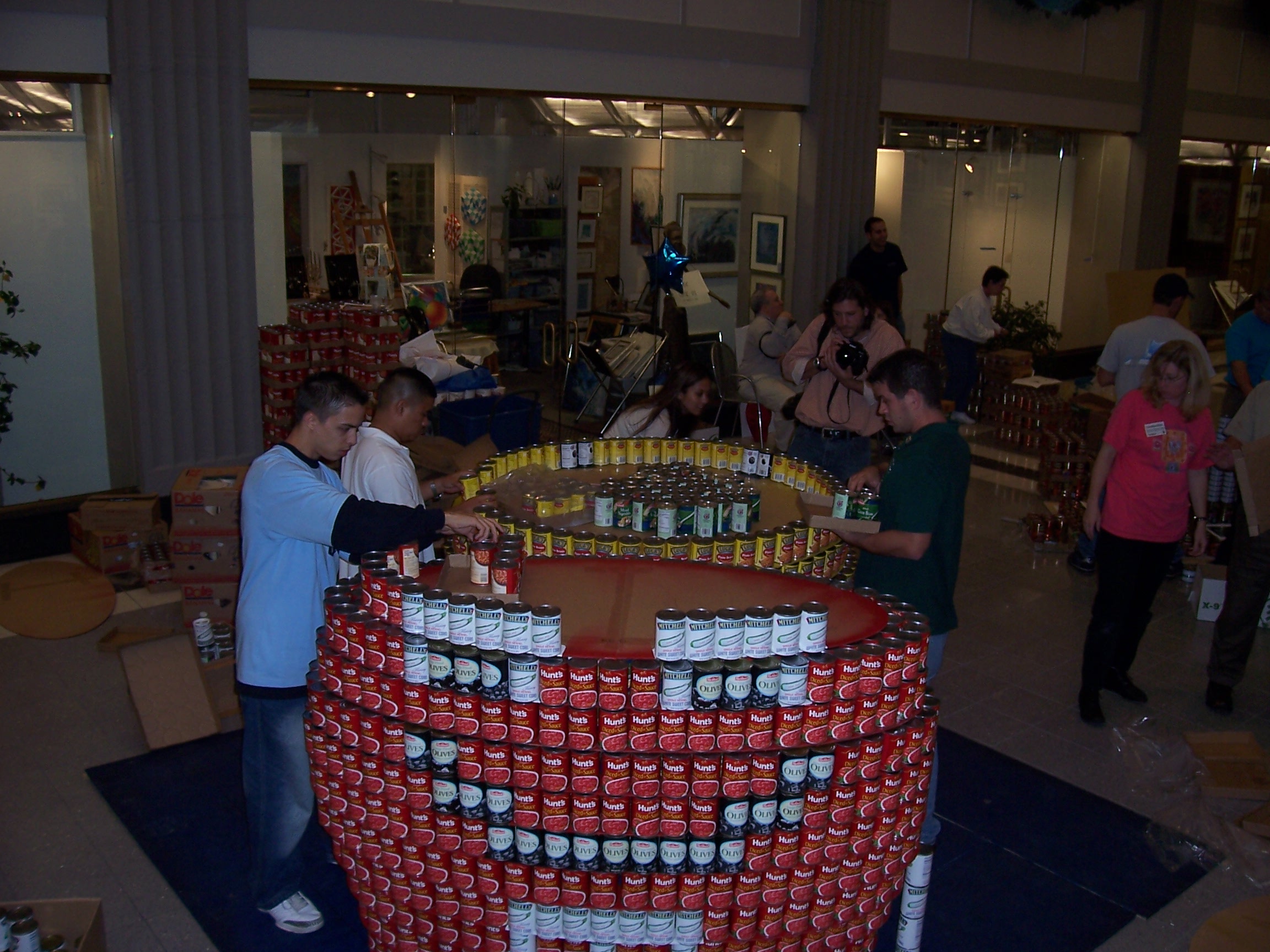 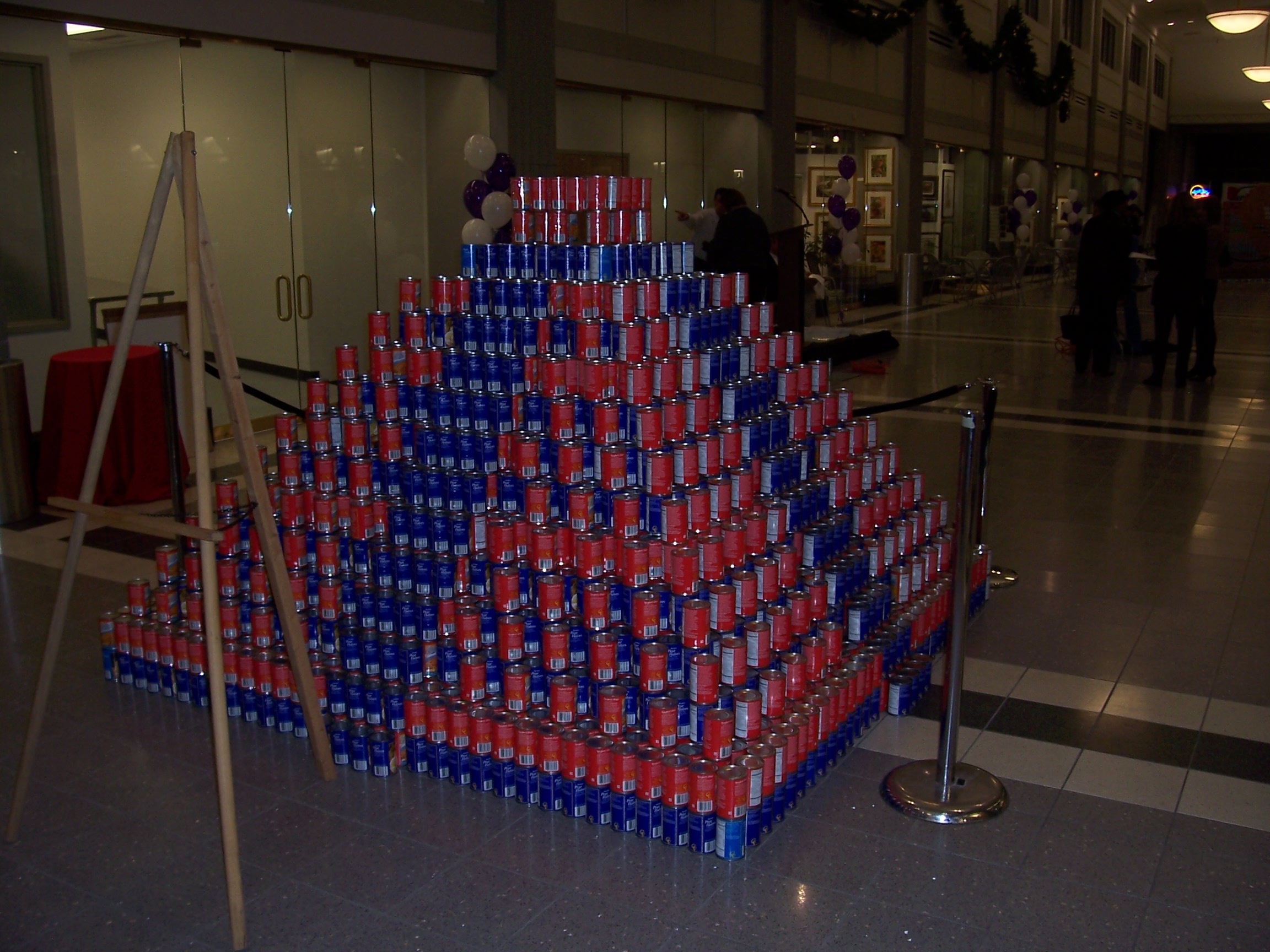 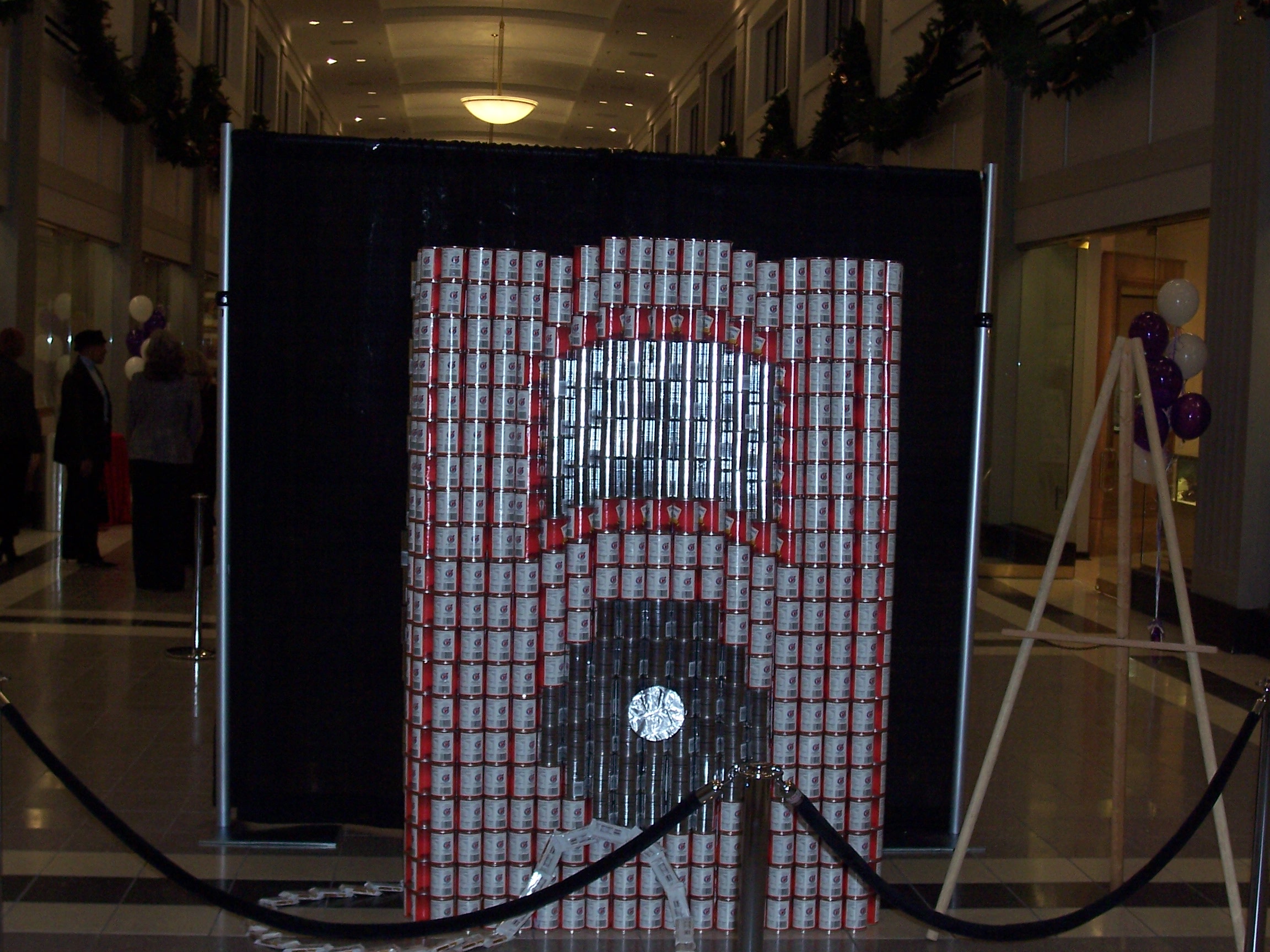 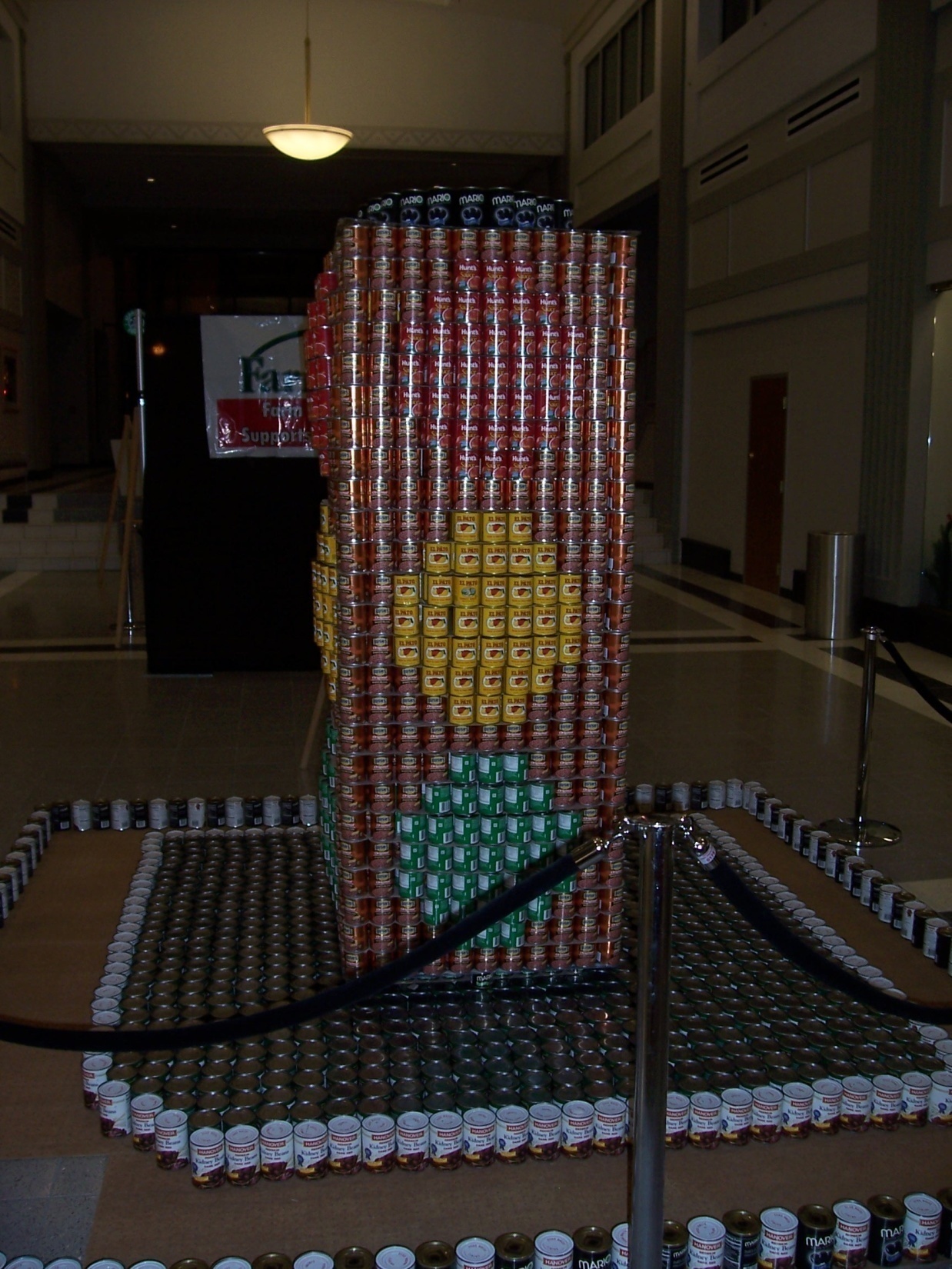 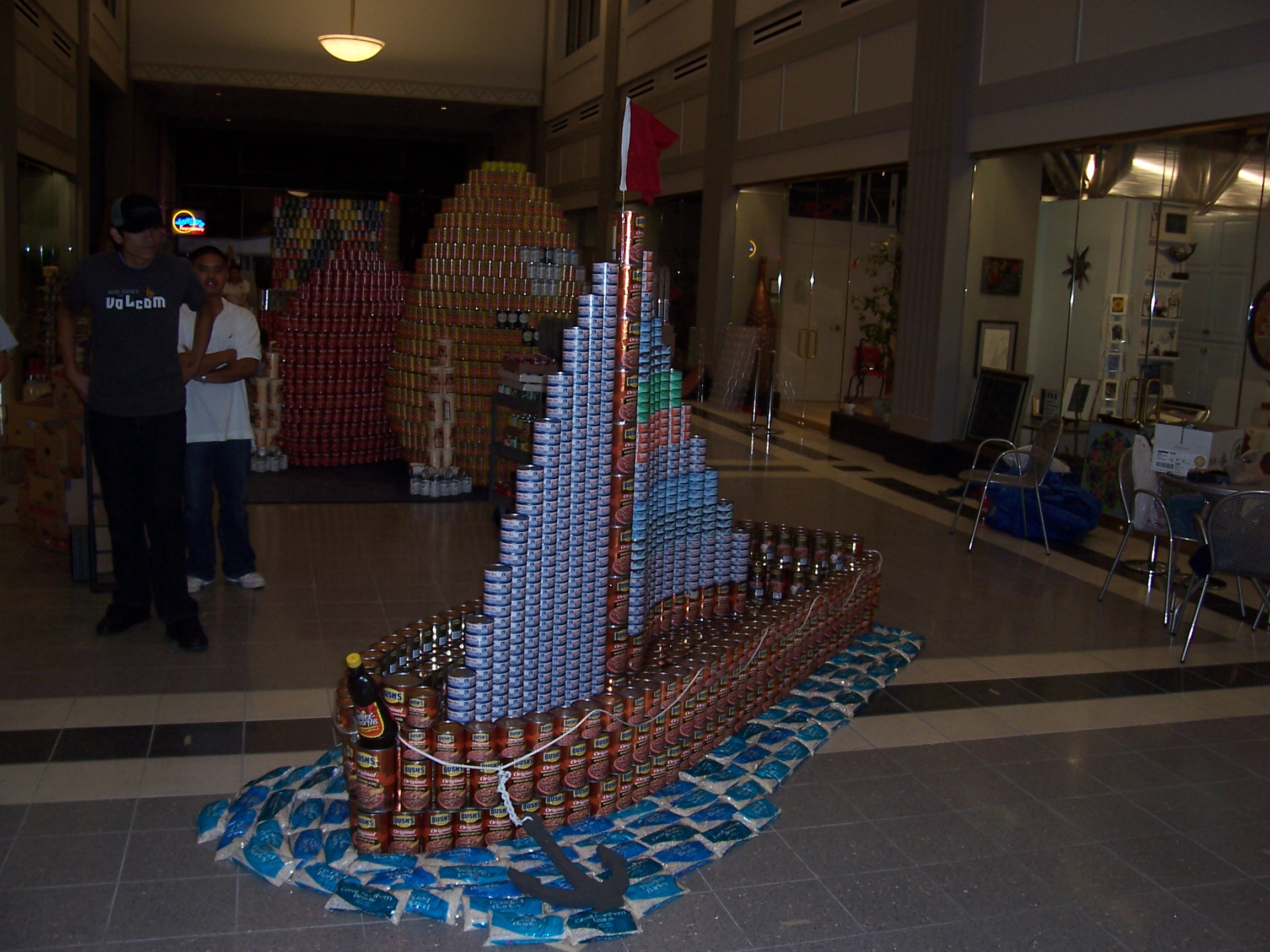 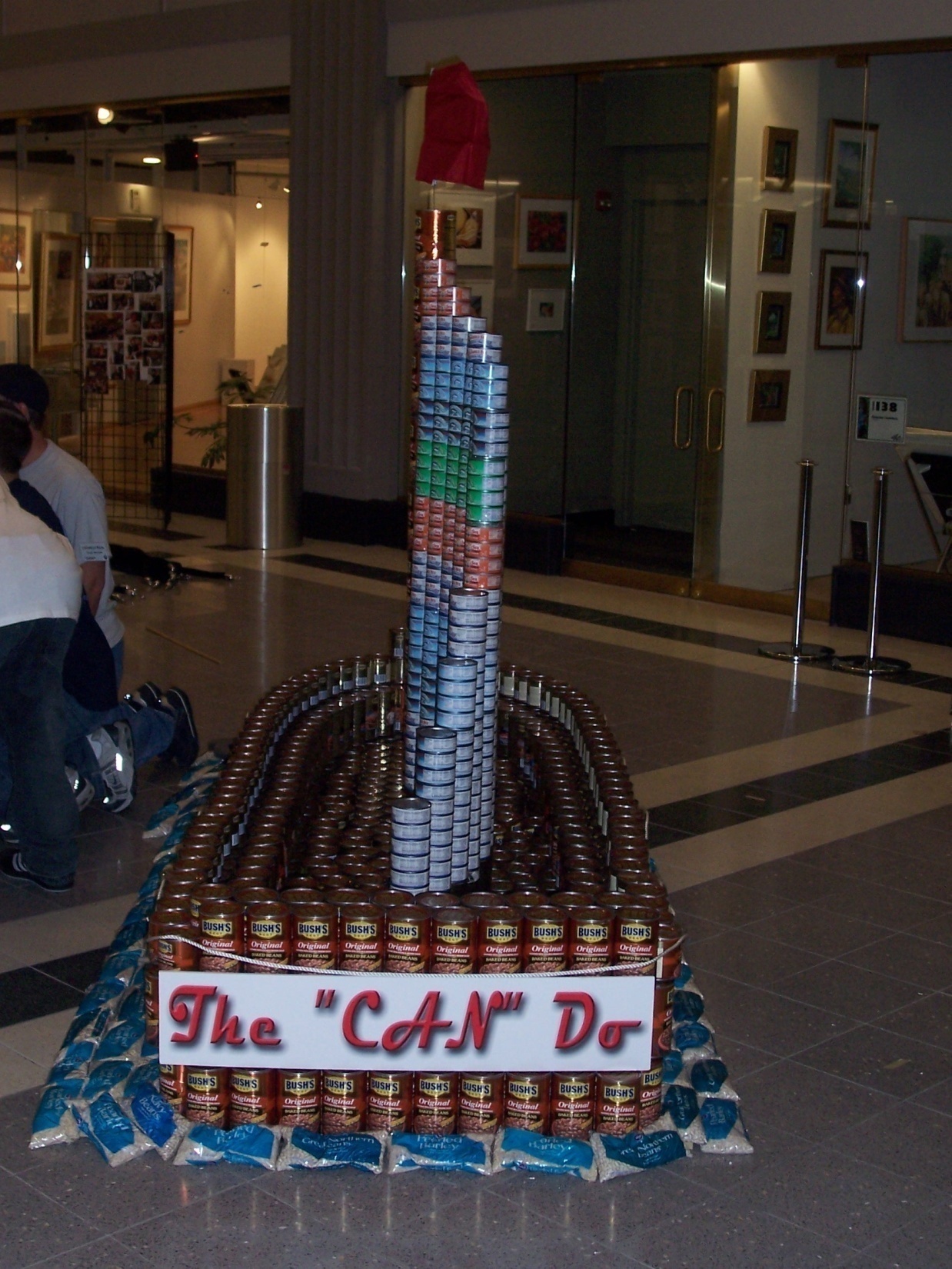 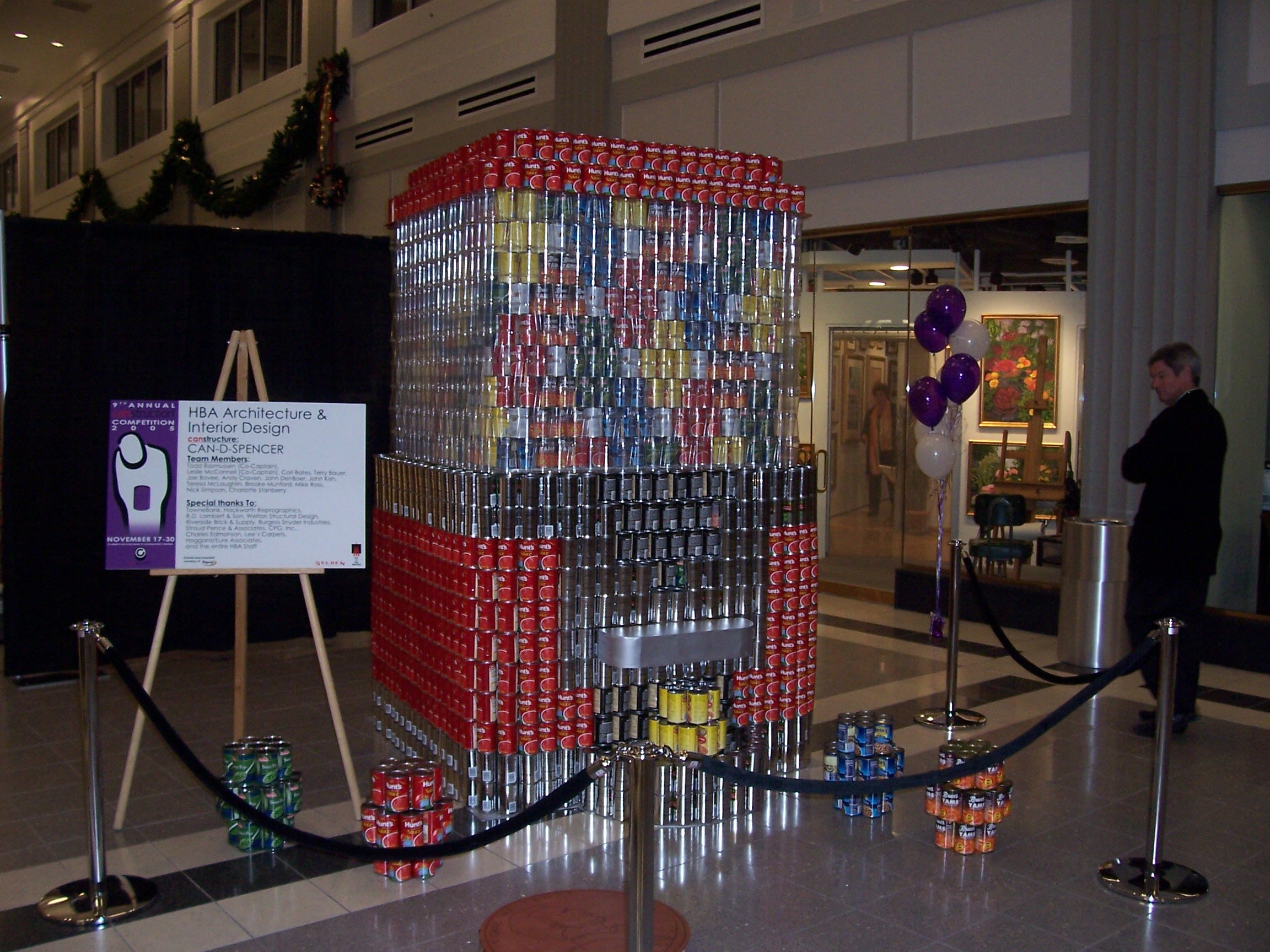 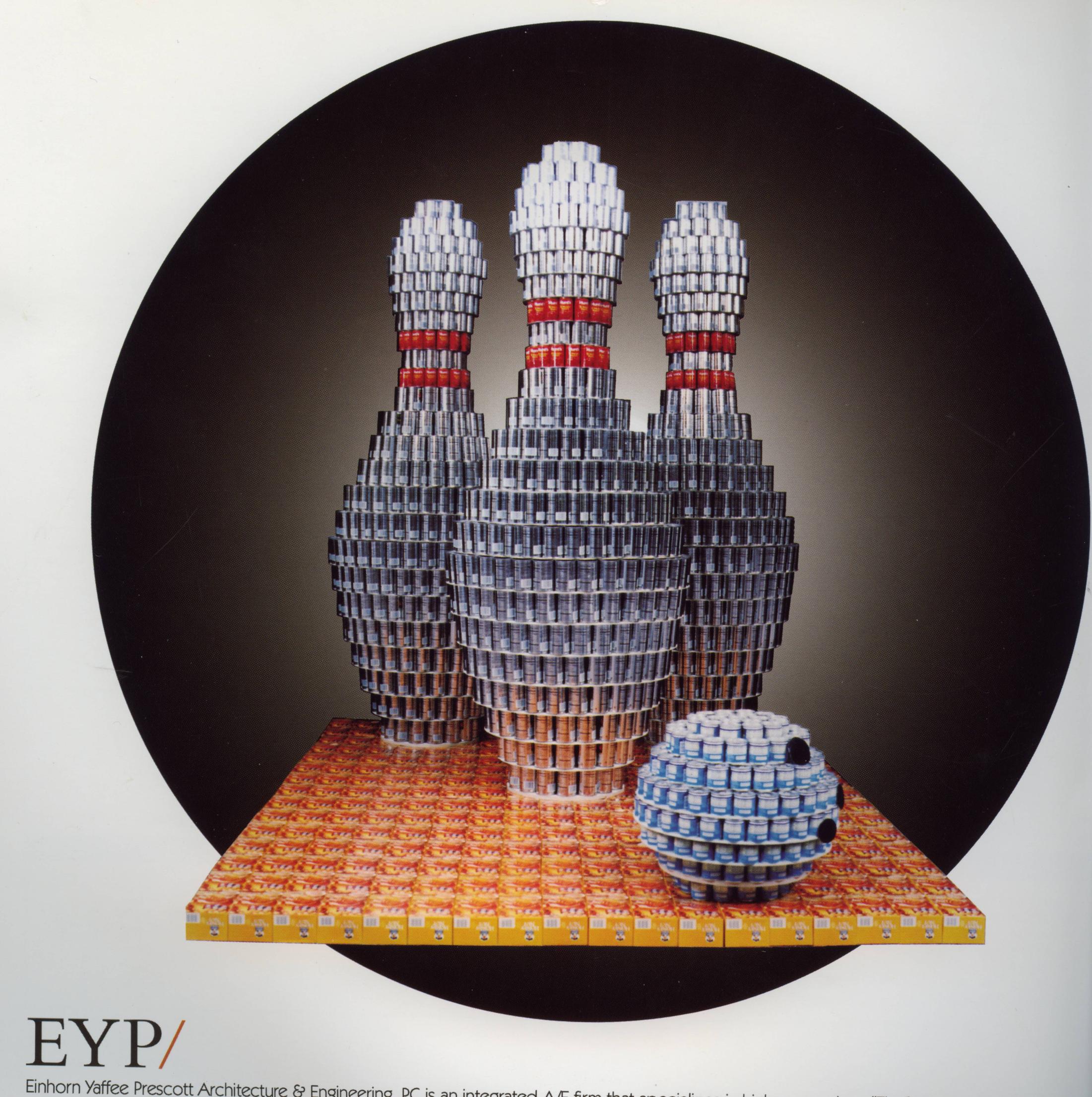 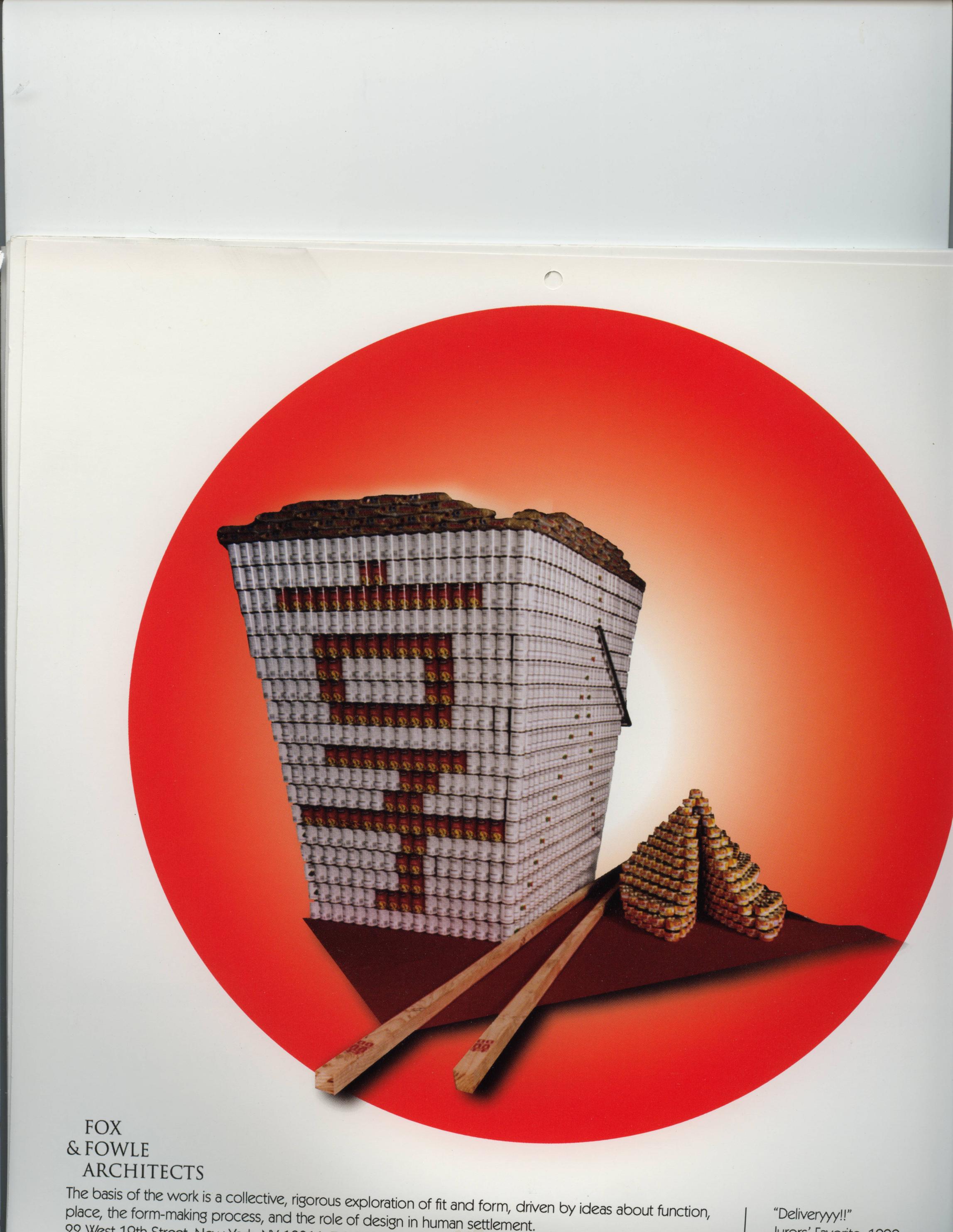 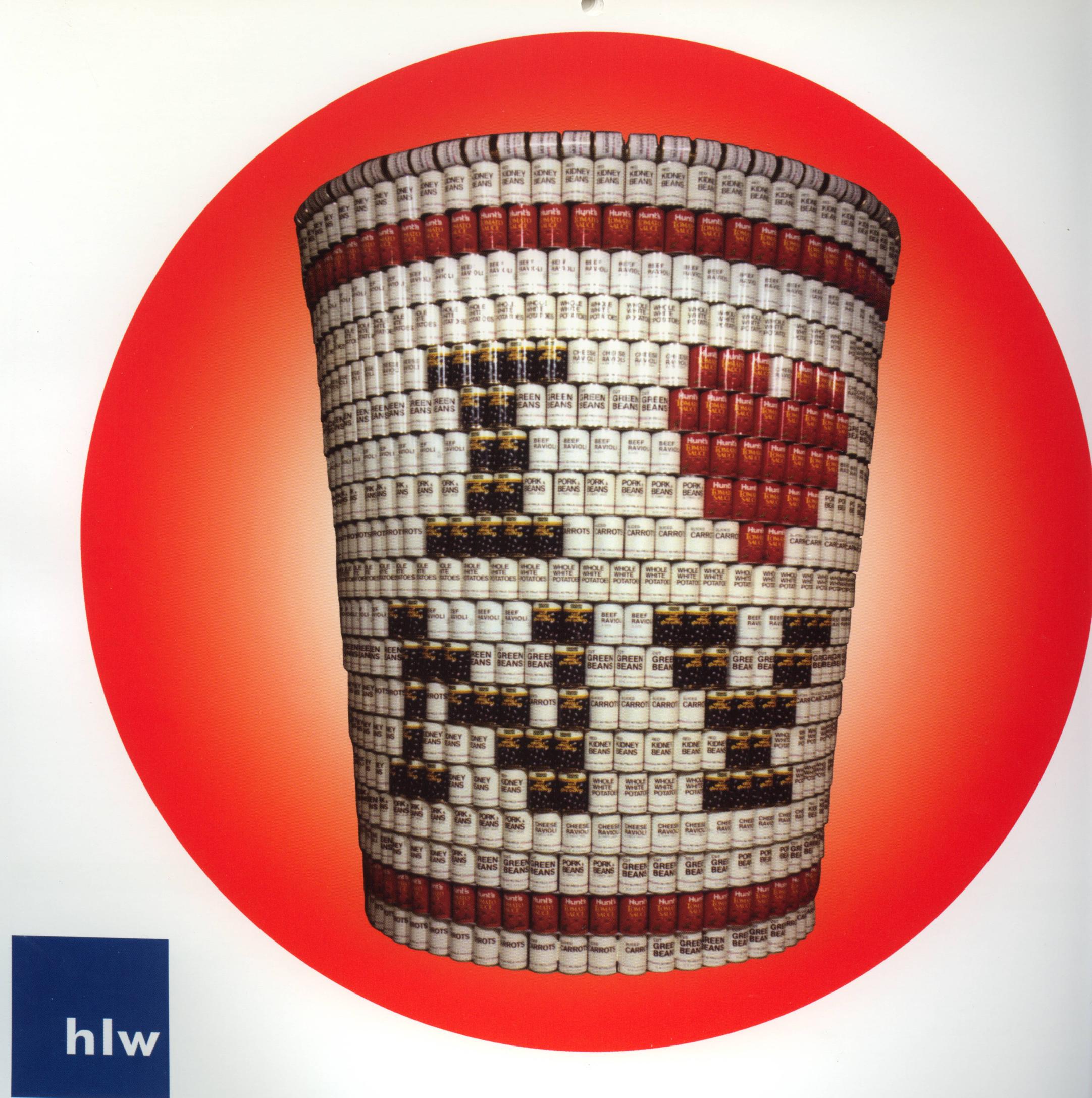 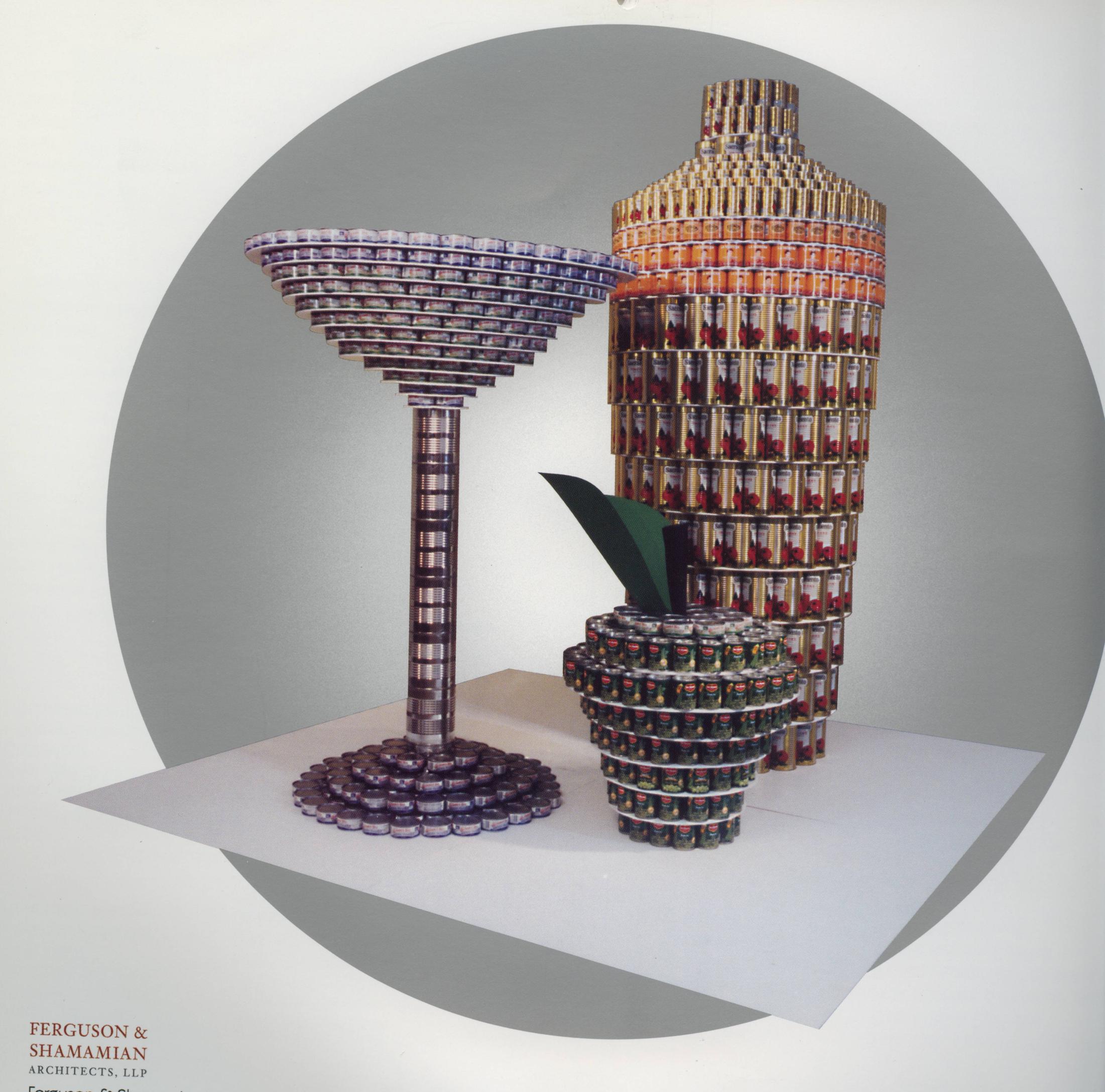 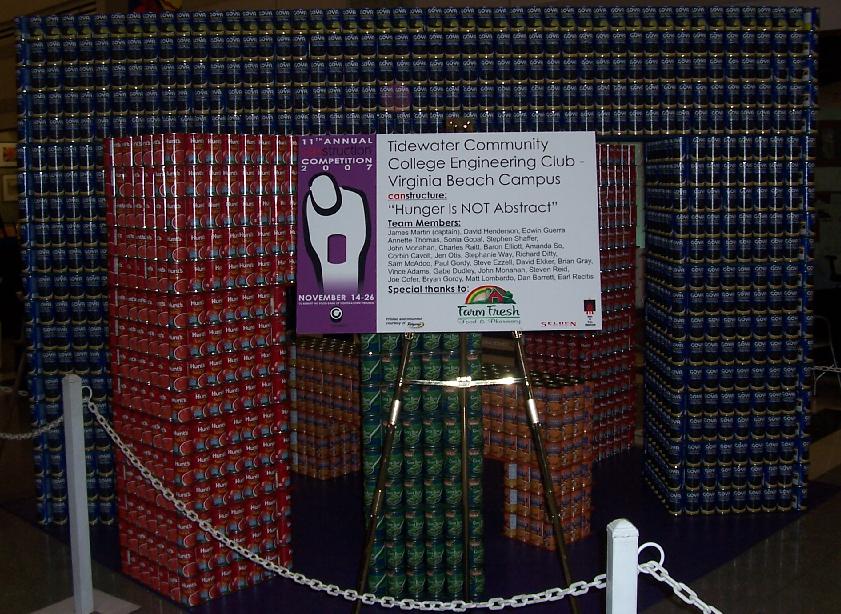 CANstruction 2007
TCC Engineering Club
“Hunger is NOT Abstract”
9936 cans, 9046 lb
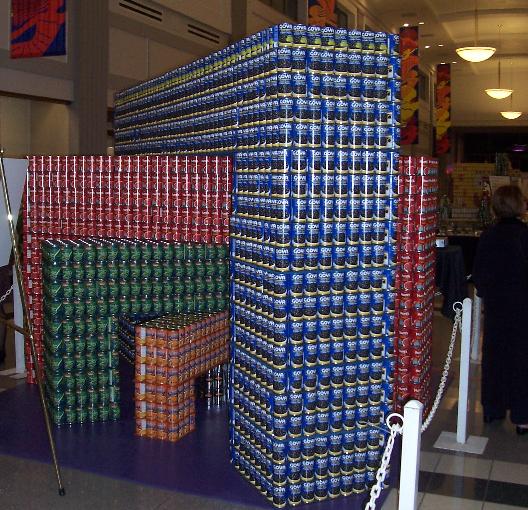 CANstruction 2007
TCC Engineering Club
“Hunger is NOT Abstract”
9936 cans, 9046 lb
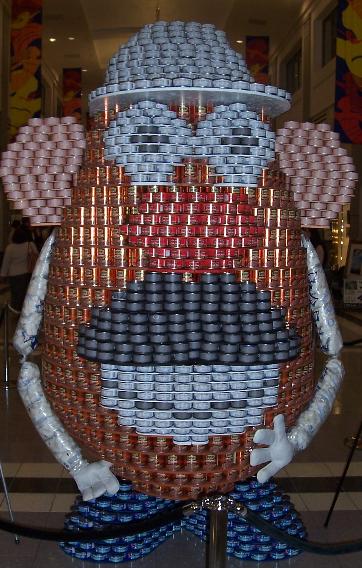 CANstruction 2007
HBA Architecture and Interior Design
“Head Toward Feeding the Hungry”
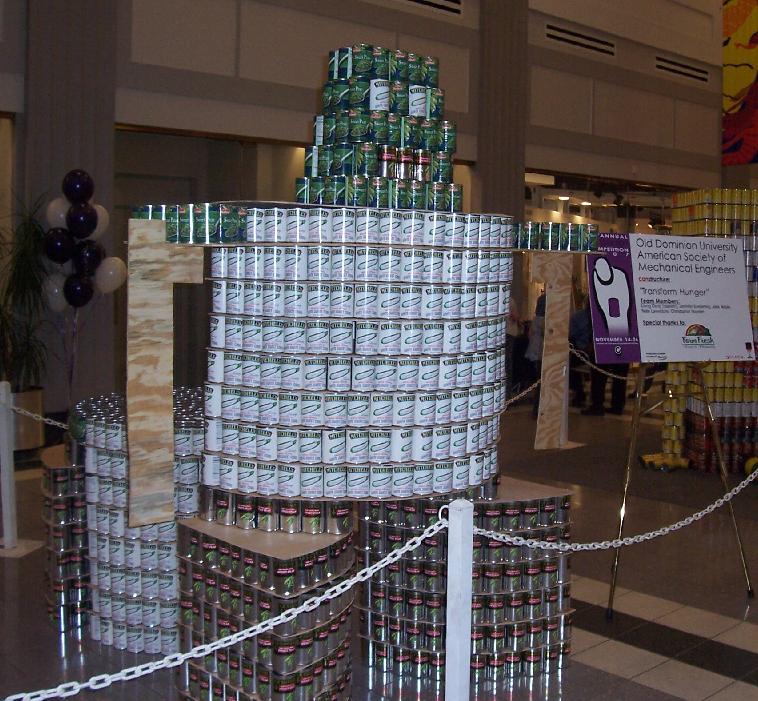 CANstruction 2007
Old Dominion University
“Transform Hunger”
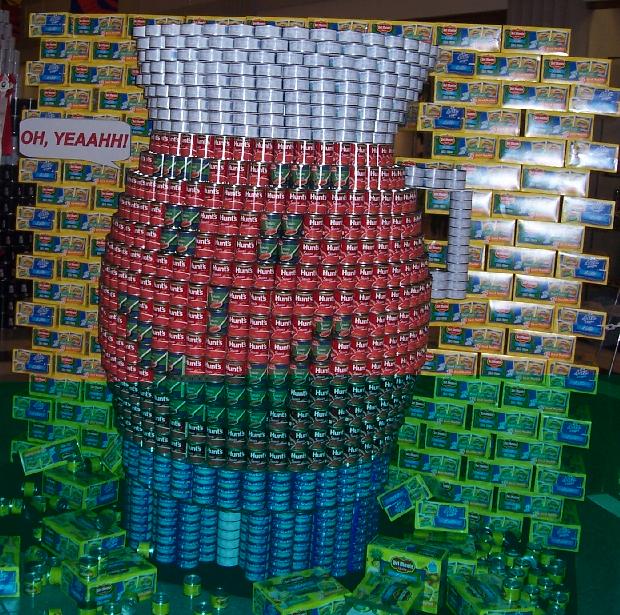 CANstruction 2007
HBA MMM Design Group
“Kool Aid Man ‘CAN”
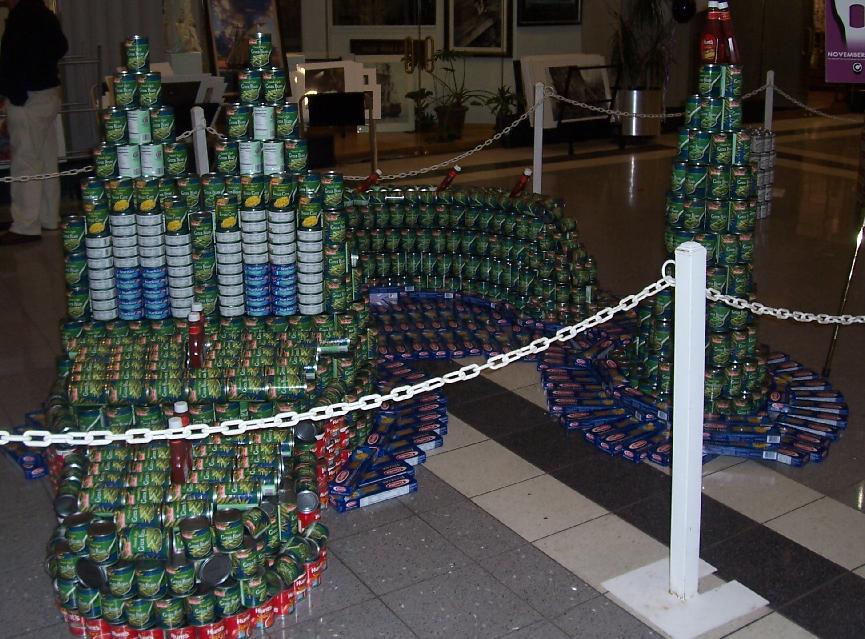 CANstruction 2007 -  Retnauer Design Associates
“It’s NESSIE-sary to LOCH out Hungri-NESS”
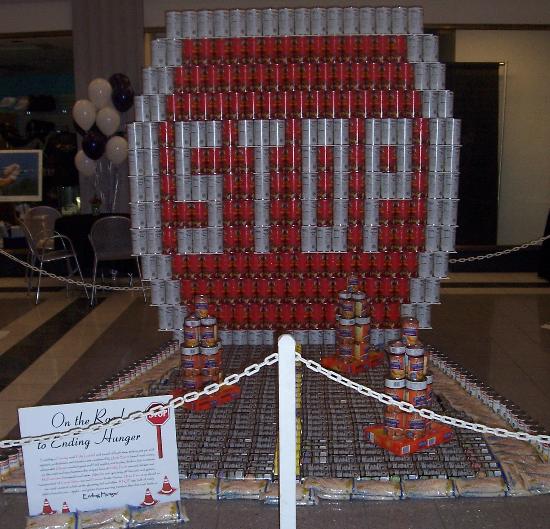 CANstruction 2007
Landmark Design Group
“On the Road to Ending Hunger”
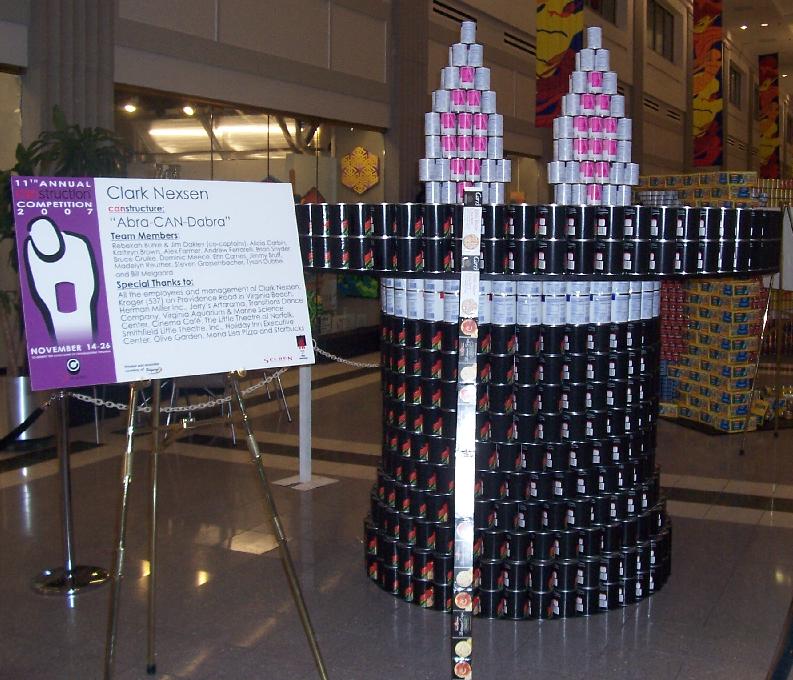 CANstruction 2007
Clark Nexsen
“Abra-CAN-Dabra”
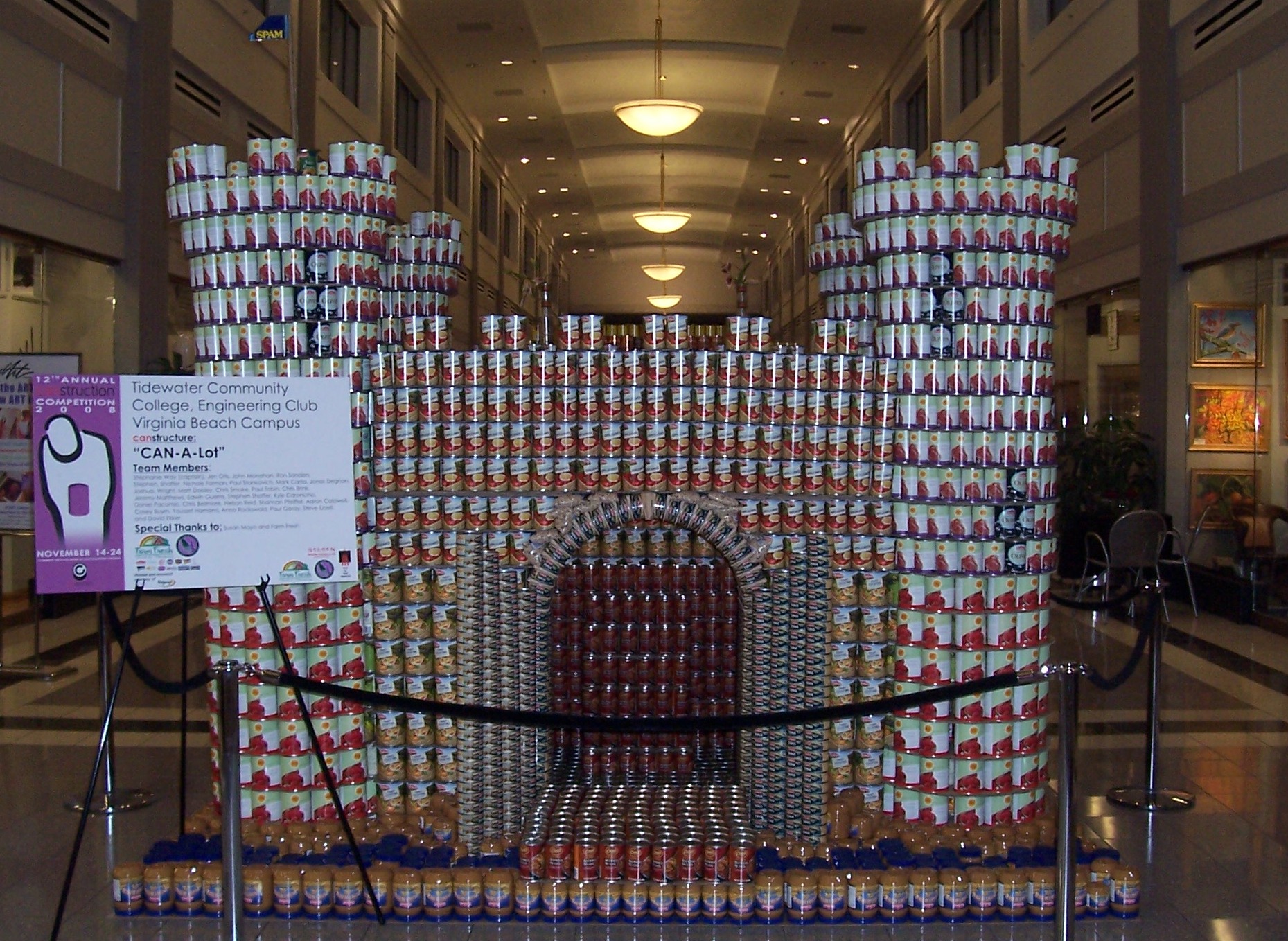 TCC Engineering Club - 2008
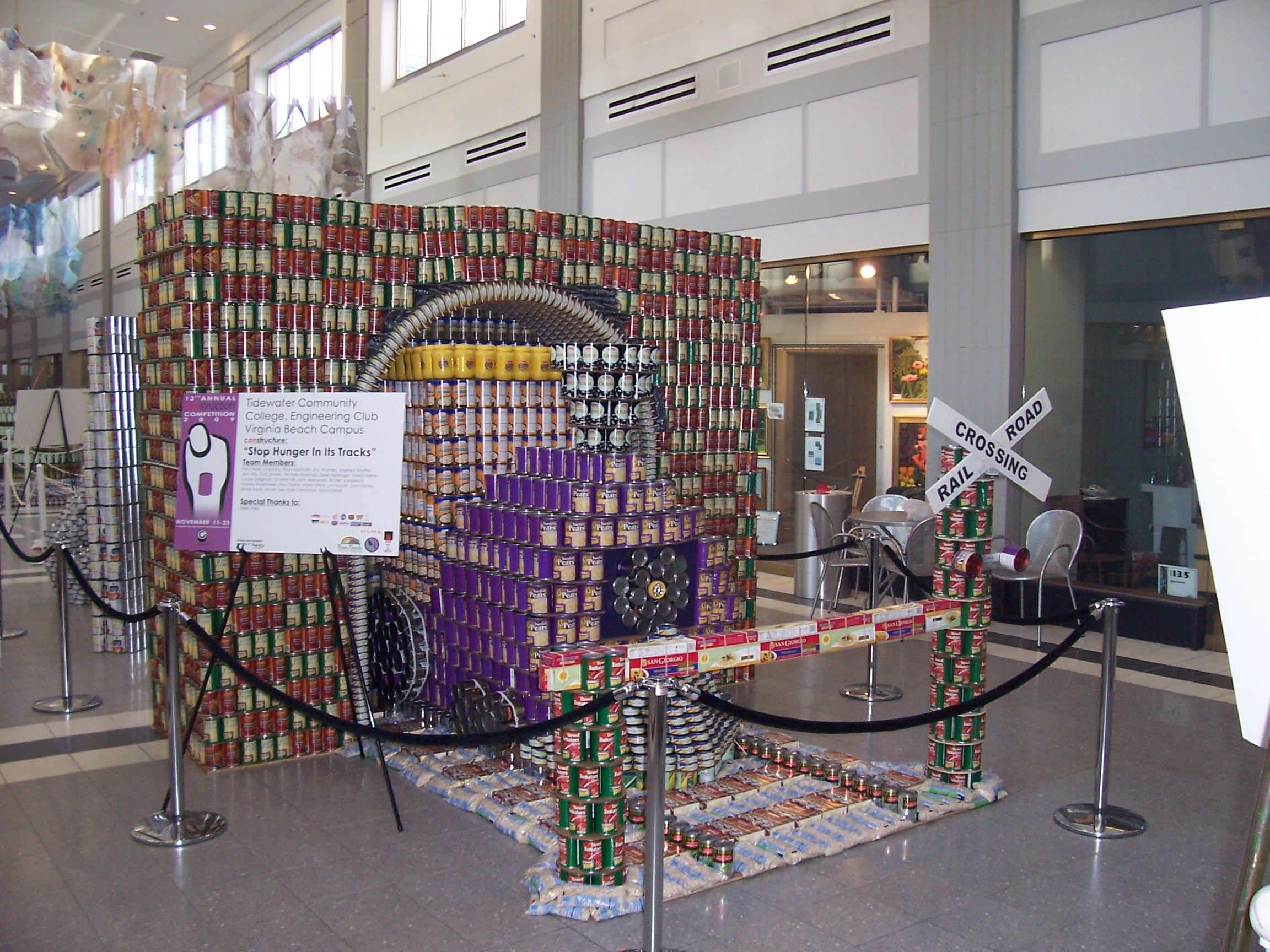 TCC Engineering Club - 2009
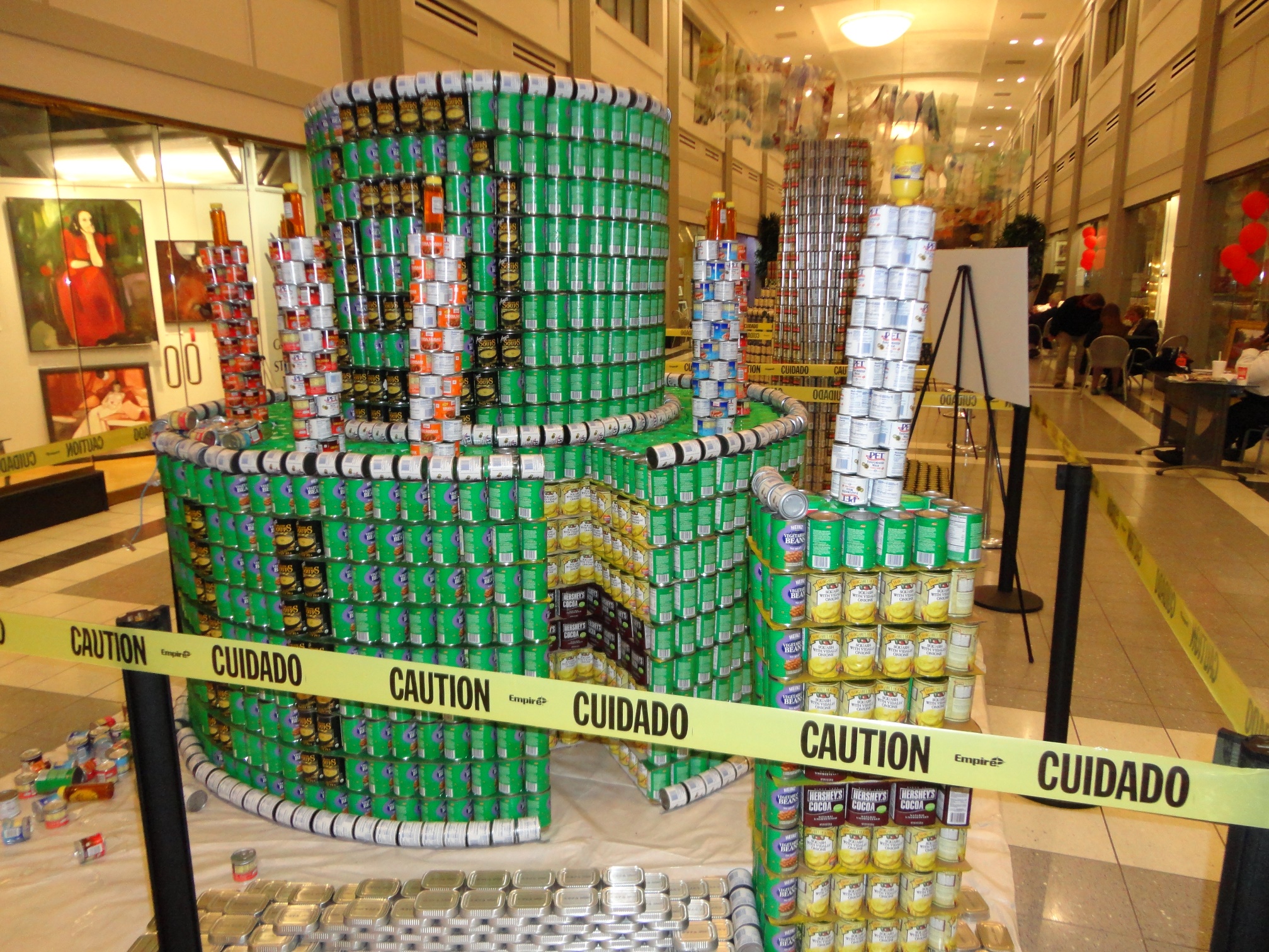 TCC Engineering Club - 2011
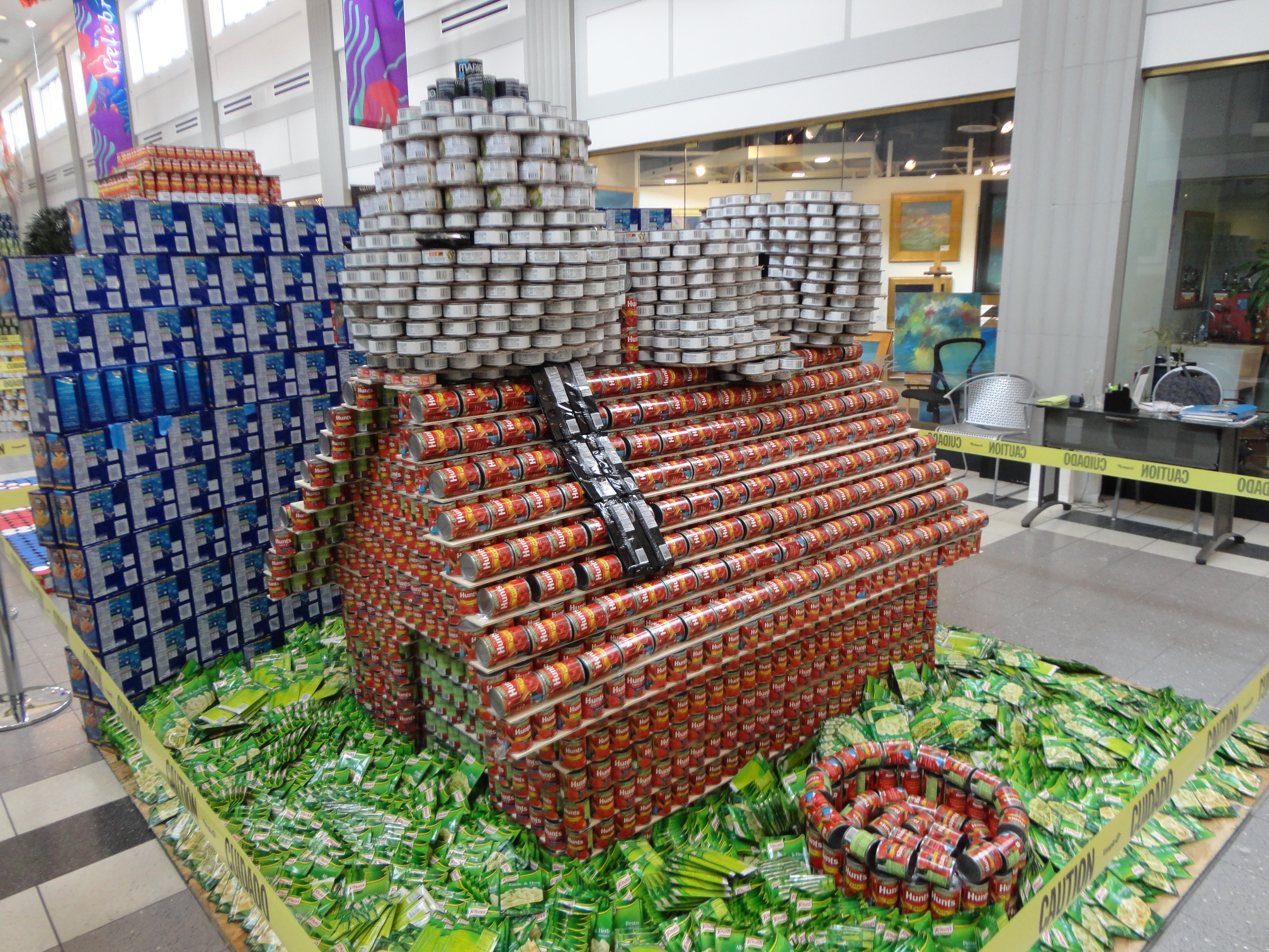 TCC Engineering Club - 2012